2012-2013
College of Marine Science 
Awards
Points of Pride:
Success after GraduationOut of 8 recent PhDs:5 hired as post-docs2 hired as new faculty1 hired at state research agency
Undergraduate Opportunitiesoffered by CMS:
2 advanced oceanography classes in Tampa
4 classes at USFSP
Several Lab Internships
New Marine Biology Emphasis at USFSP
University Funded Fellowships
USF University Graduate Fellowship
Lindsey Dornberger
(Ainsworth)
USF Presidential Doctoral Fellowship
Nora Katie Douglas
(Byrne / Hollander)
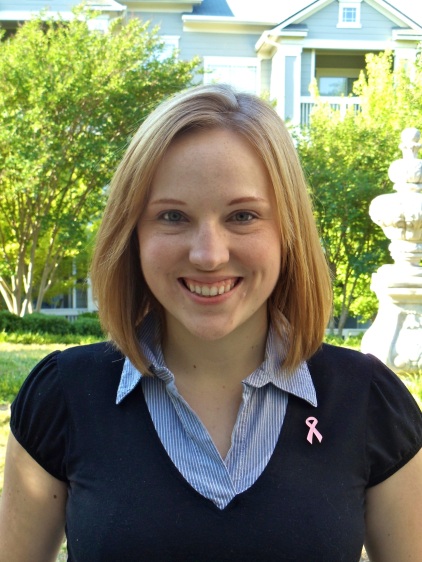 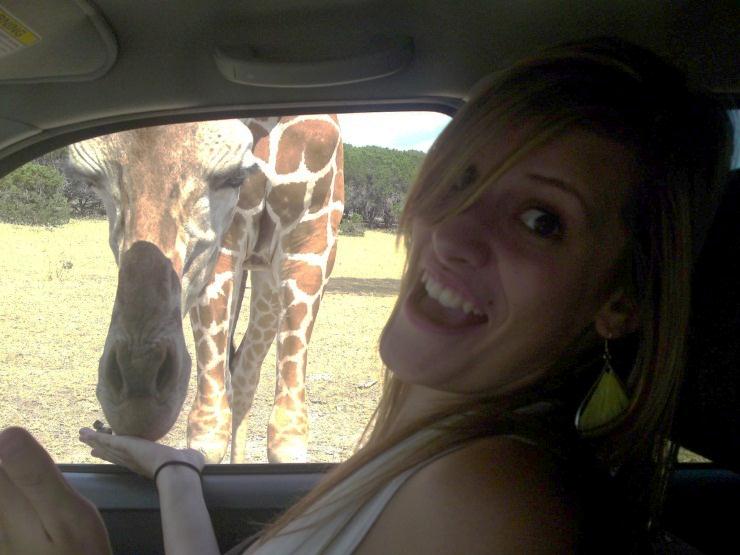 MARINE RESOURCE ASSESSMENT FELLOWSHIPS (NOAA)
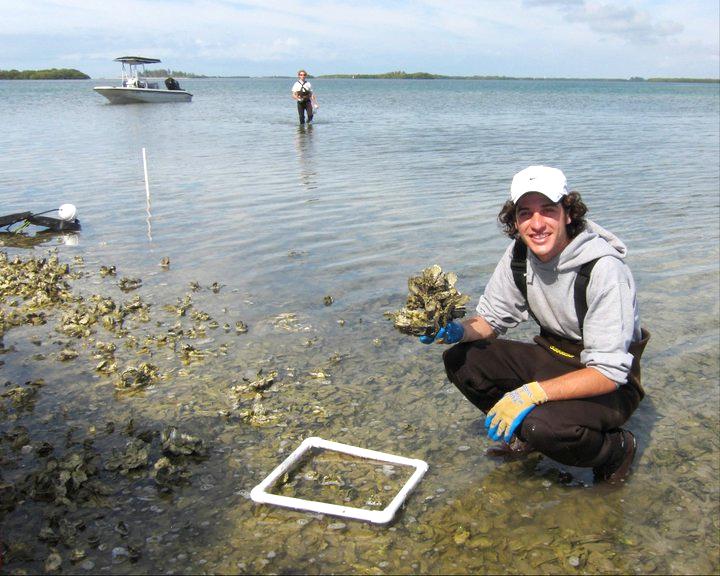 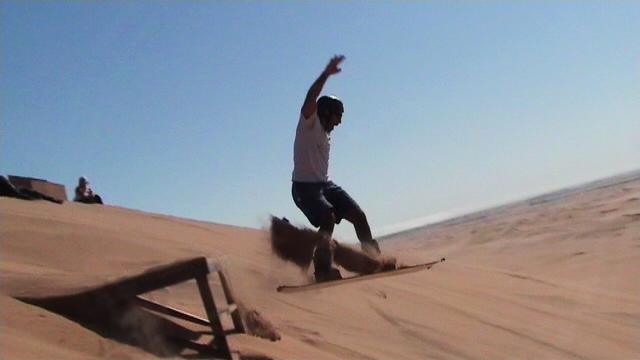 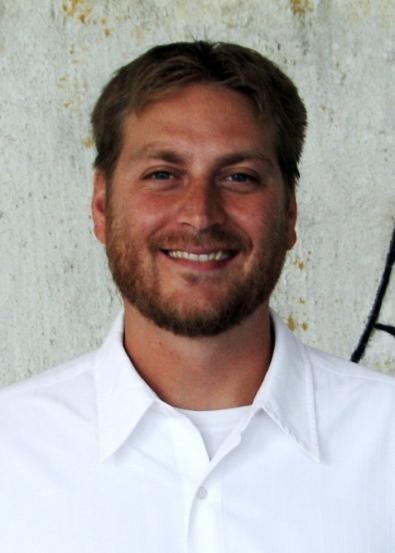 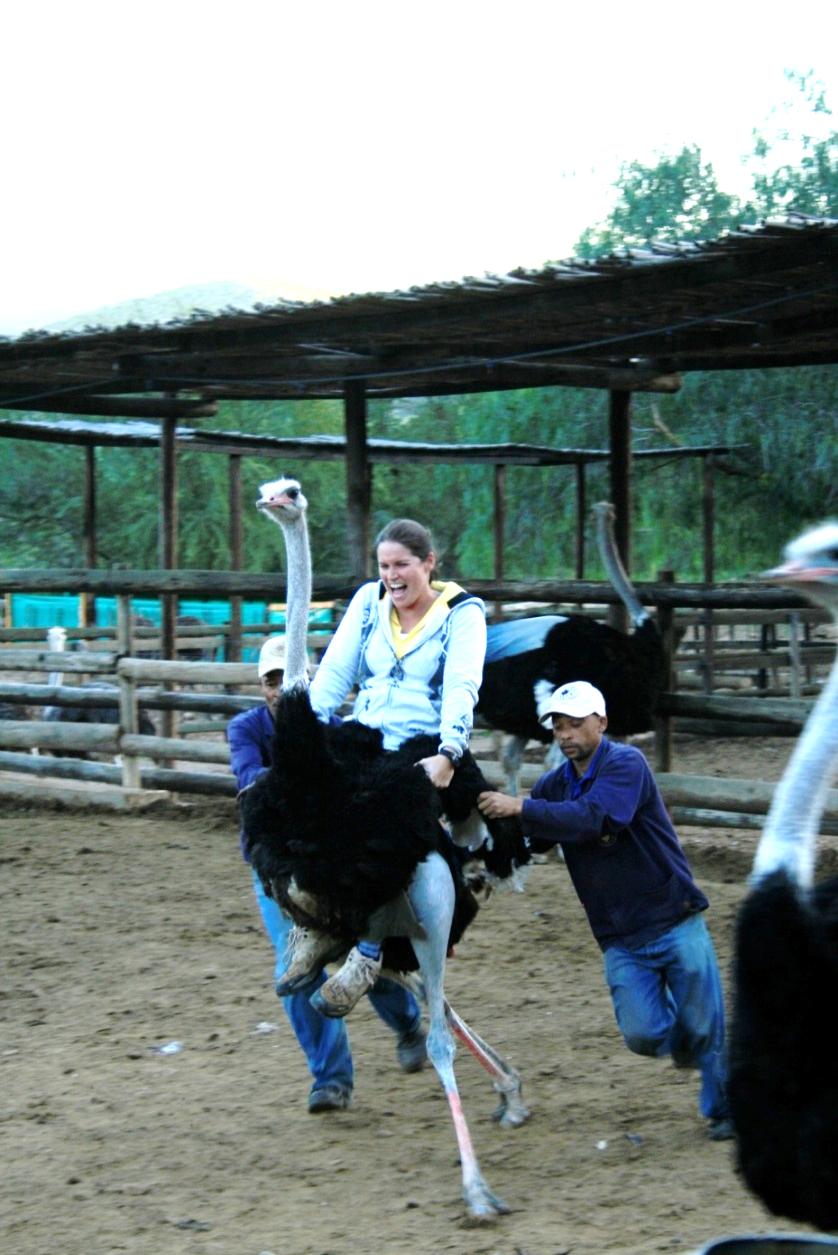 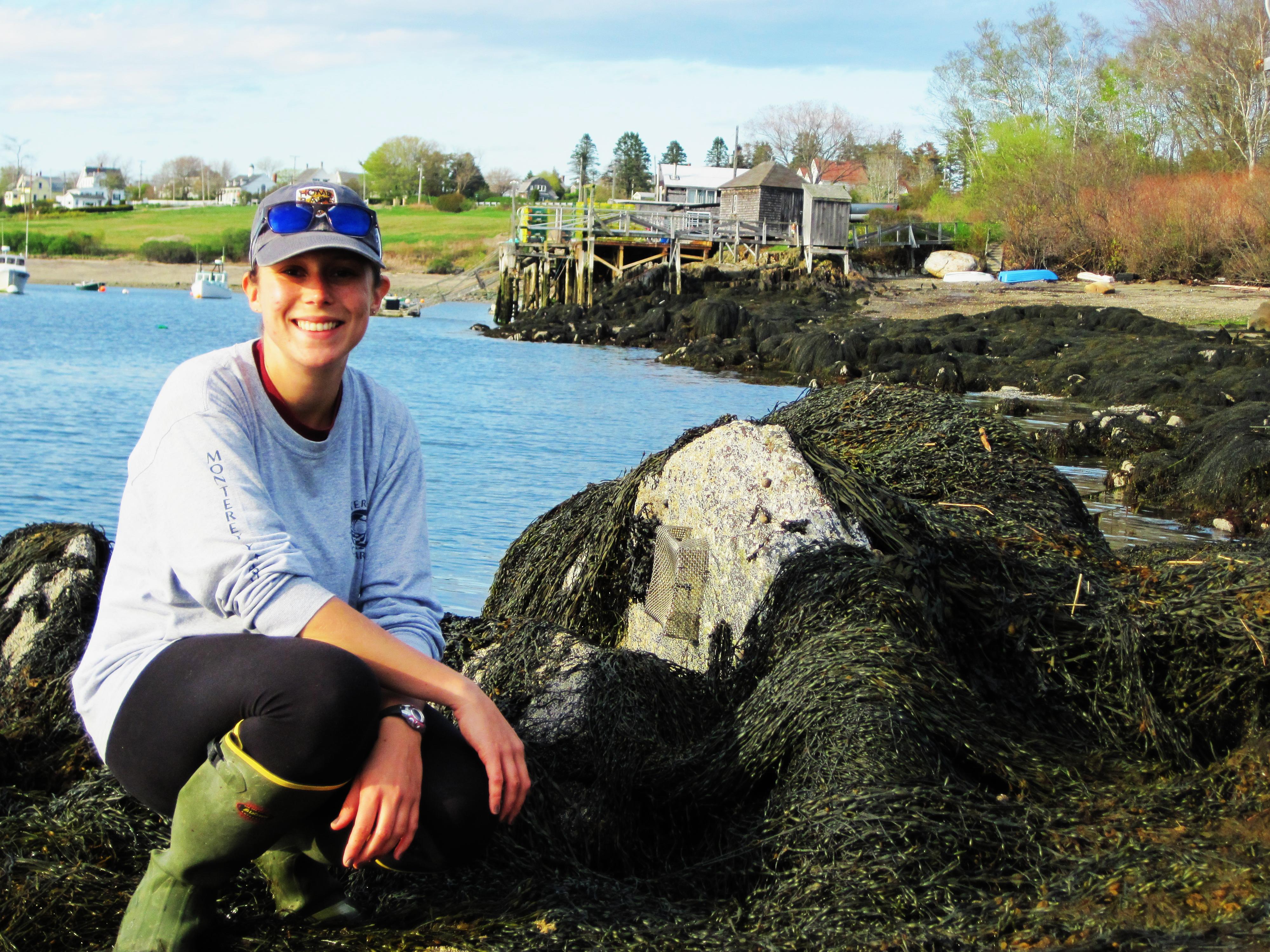 Michael Drexler
(Ainsworth)
Orian Tzadik
(Stallings)
Joshua Kilborn
(Naar)
Marcy Cockrell
(Murawski)
Amy Wallace
(Peebles)
Wells Fargo Fellowship inMarine Science
Endowment was originally established by Southeast Bank in 1990

Over the years the bank has changed names from: First Union National Bank, Wachovia Band, and now Wells Fargo

Awarded annually to support one graduate student who has completed their first year of study in marine science
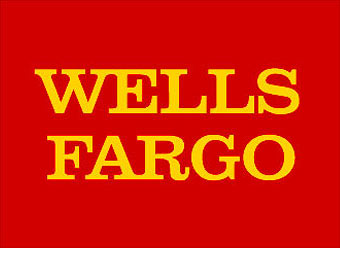 Wells Fargo Fellowship inMarine Science
Dominika E. Wojcieszek

(Byrne)
Dominika E. Wojcieszek
Oceanic uptake of anthropogenic carbon emitted to Earth’s atmosphere results in the acidification of ocean waters.
Decreasing pH causes carbonate and borate ion concentrations to decrease.
Relative abundance of boron in marine calcite (B/Ca) reflects the carbonate ion saturation state (Δ[CO32-]) and pH of the water in which calcification occurred.
I test the application of B/Ca of epibenthic foraminifera Cibicidoides pachyderma as a shallow water Δ[CO32-] proxy of past climate and atmospheric CO2 change.
Cibicidoides pachyderma
Gulf of Mexico
SOUTHERN KINGFISH FELLOWSHIP
The Southern Kingfish Association was founded in 1991 and is one of America’s largest offshore saltwater tournament trials

Fellowship was initiated in 2005 and is awarded annually to an exceptional Marine Science graduate student who has recently completed an undergraduate or Master’s science degree
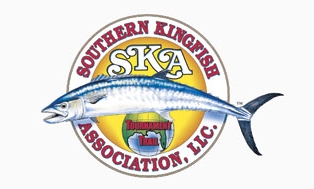 Southern Kingfish Association’s Fellowship
Alisha Gray

(Ainsworth)
[Speaker Notes: The Anne and Werner Von Rosenstiel Fellowship in Marine Science was formerly established in 1992.  The primary purpose of the Von Rosenstiel Fellowship is to attract the most talented and most deserving graduate students in marine science.  Awards are made to first year students in each of the four major oceanographic disciplines (biological, chemical, geological, and physical).  

Pam Hallock Muller is her major professor

Ted Van Vleet will introduce her as a Von Rosenstiel fellow

She also received the USF Presidential Fellowship.]
Alisha Gray
I am an ecosystem and fisheries modeller. 

For my master’s degree, I am using ECOPATH with ECOSIM to model how Florida red tides affect the West Florida Shelf.
[Speaker Notes: The Anne and Werner Von Rosenstiel Fellowship in Marine Science was formerly established in 1992.  The primary purpose of the Von Rosenstiel Fellowship is to attract the most talented and most deserving graduate students in marine science.  Awards are made to first year students in each of the four major oceanographic disciplines (biological, chemical, geological, and physical).  

Pam Hallock Muller is her major professor

Ted Van Vleet will introduce her as a Von Rosenstiel fellow

She also received the USF Presidential Fellowship.]
Mahaffey Family Graduate Fellowship
Established December  2010 by M. Thomas Mahaffey, Jr., Chairman, Mahaffey Family Foundation to benefit the College of Marine Science.

To support a full time graduate student in the College of Marine Science.  

The first fellowship was awarded in 2012
Mark Mahaffey
Mahaffey Family Graduate Fellowship
Mary I. Abercrombie

(Coble)
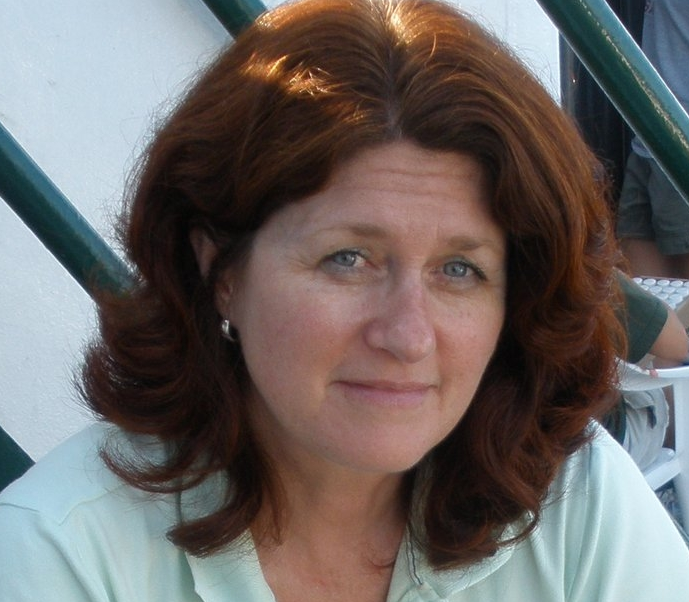 [Speaker Notes: The Anne and Werner Von Rosenstiel Fellowship in Marine Science was formerly established in 1992.  The primary purpose of the Von Rosenstiel Fellowship is to attract the most talented and most deserving graduate students in marine science.  Awards are made to first year students in each of the four major oceanographic disciplines (biological, chemical, geological, and physical).  

Pam Hallock Muller is her major professor

Ted Van Vleet will introduce her as a Von Rosenstiel fellow

She also received the USF Presidential Fellowship.]
Mary I. Abercrombie
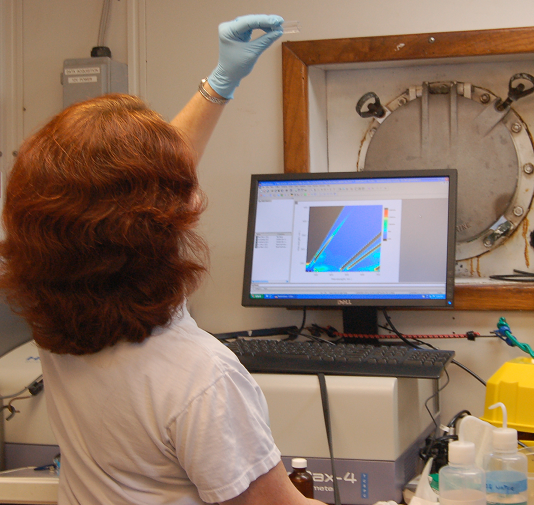 My research is focused on detection of petroleum in the marine environment.

My goal is to validate spectrofluorometry as a fast, efficient and reliable way to track petroleum spills.
[Speaker Notes: The Anne and Werner Von Rosenstiel Fellowship in Marine Science was formerly established in 1992.  The primary purpose of the Von Rosenstiel Fellowship is to attract the most talented and most deserving graduate students in marine science.  Awards are made to first year students in each of the four major oceanographic disciplines (biological, chemical, geological, and physical).  

Pam Hallock Muller is her major professor

Ted Van Vleet will introduce her as a Von Rosenstiel fellow

She also received the USF Presidential Fellowship.]
W. HOGARTH FELLOWSHIP IN MARINE MAMMALS
Former Dean of the College of Marine Science and United States Commissioner of the International Whaling Commission

Created in 2008 through a generous donation from the International Whaling Commission

Awarded annually to an especially accomplished biological oceanography graduate student

Special consideration is given to students enrolled in the Marine Resource Assessment program and whose research is focused on fisheries or marine mammals
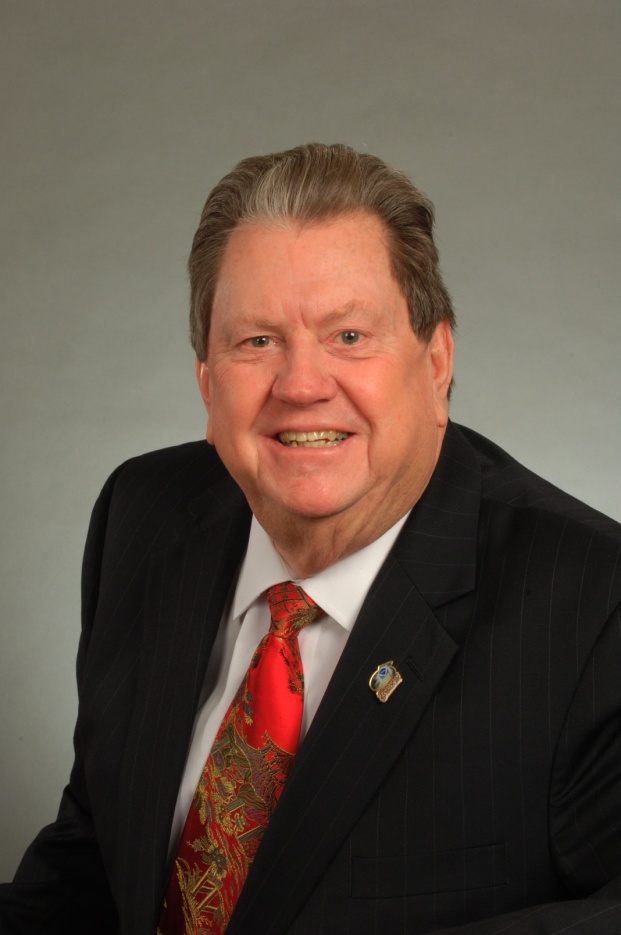 Bill Hogarth
W. HOGARTH FELLOWSHIP IN MARINE MAMMALS
Erica Hudson Ombres

(Torres)
[Speaker Notes: The Anne and Werner Von Rosenstiel Fellowship in Marine Science was formerly established in 1992.  The primary purpose of the Von Rosenstiel Fellowship is to attract the most talented and most deserving graduate students in marine science.  Awards are made to first year students in each of the four major oceanographic disciplines (biological, chemical, geological, and physical).  

Pam Hallock Muller is her major professor

Ted Van Vleet will introduce her as a Von Rosenstiel fellow

She also received the USF Presidential Fellowship.]
Erica Hudson Ombres
My research focuses on the overwintering strategy of the Antarctic krill Euphausia superba.  I hope to figure out how it survives the winter by investigating these areas: 

Metabolism 
Individual level: to figure out what the krill are eating during the fall as they transition into winter.
Ecosystem level:  to see if there are any differences in diet between summer and winter throughout the food web.
CARL D. RIGGS FELLOWSHIP
Accomplished ichthyologist who served USF in many capacities

Helped develop the Marine Sciences Department’s oceanographic research and education

Fellowship was established in 1992

Student selected to receive fellowship should combine academic excellence and scientific insight with service to either the College of Marine Science, USF, a professional society, some segment of the Tampa Bay community or society at large
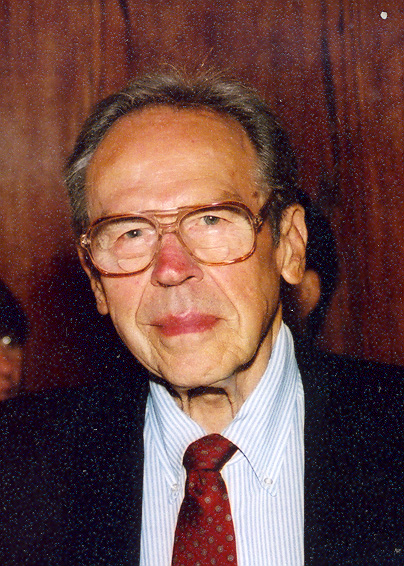 Carl Riggs
CARL D. RIGGS FELLOWSHIP
Paul Suprenand

(Hallock Muller)
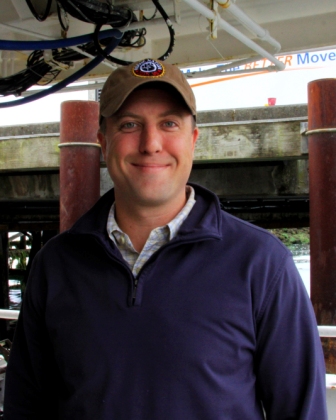 Paul Suprenand
Studying Biological Oceanography 

My research focuses on the Ecology, Physiology, Geochemistry, and Modelling of environmental parameters that influence zooplankton
Linton Tibbetts Fellowship
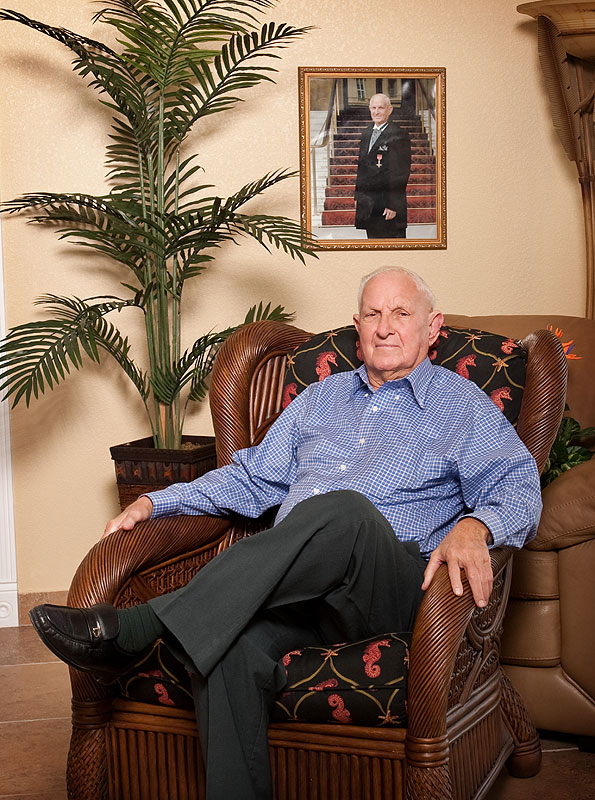 Established in 2011 by Linton N. Tibbetts, O.B.E.

Awarded annually to a full-time marine science graduate student involved in marine science research relevant to the Caribbean region

First awarded in 2012
LINTON TIBBETTS FELLOWSHIP
Katie Wirt

(Hallock Muller)
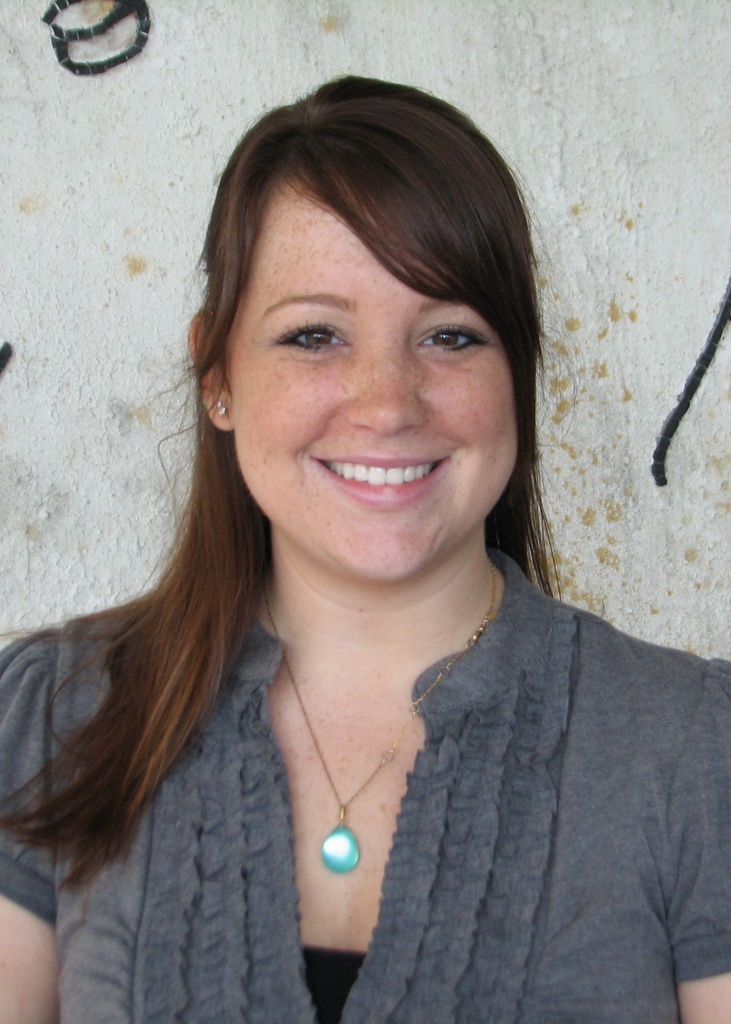 Katie Wirt
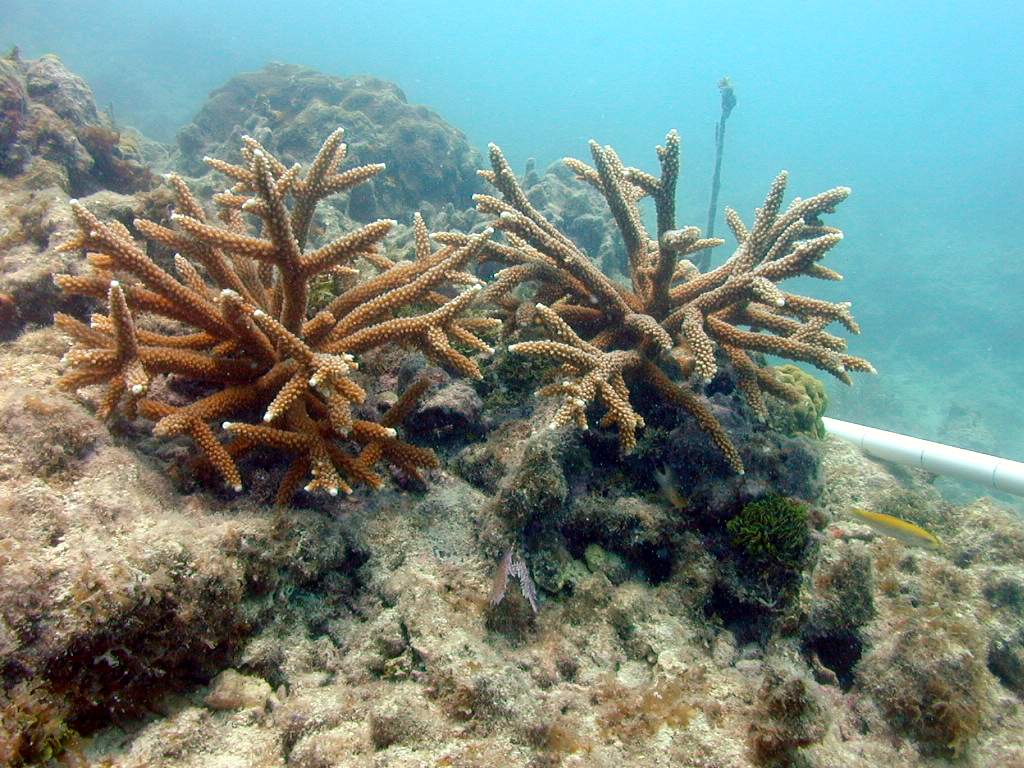 Elkhorn and Staghorn Coral Habitat
Historically major reef builders in the western Atlantic and Caribbean

Critically endangered

Refine critical habitat maps in order to better protect the two species
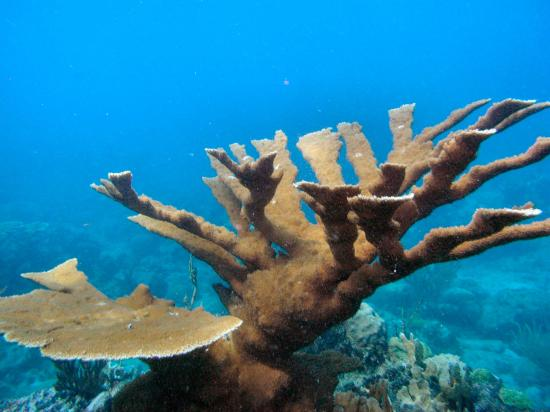 SANIBEL-CAPTIVA/BRIDELL MEMORIAL FELLOWSHIP
In 1982, the Saanibel-Captiva Club made its first contribution to the College’s first Ph.D. student to purchase equipment that was critical to his dissertation
In 1985, they voted to establish an endowed fellowship
Mary and Al Bridell Fellowship was established in 1992 to help graduate students who need financial support to explore new ideas/concepts about all aspects of the ocean/atmosphere system
These two funds where consolidated in 2009 to maximize support available to the Fellowship recipient
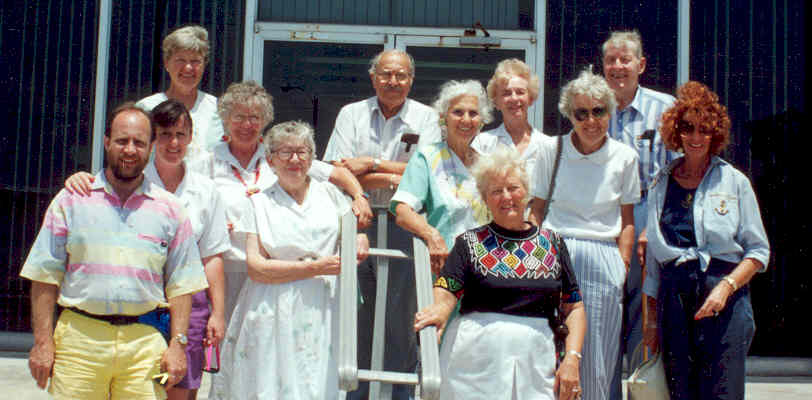 Sanibel Captiva/Bridell Memorial  Fellowship
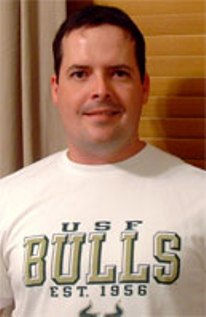 Robert M. Ulrich

(Paul)
Robert M. Ulrich
My research focuses on the development of gene-based detection assays for the identification of several organisms important to the marine environment and marine resource management.  

Such organisms include harmful algal bloom species, bacterial indicators of seawater pollution, and grouper species as they relate to the seafood industry and larval settlement patterns.
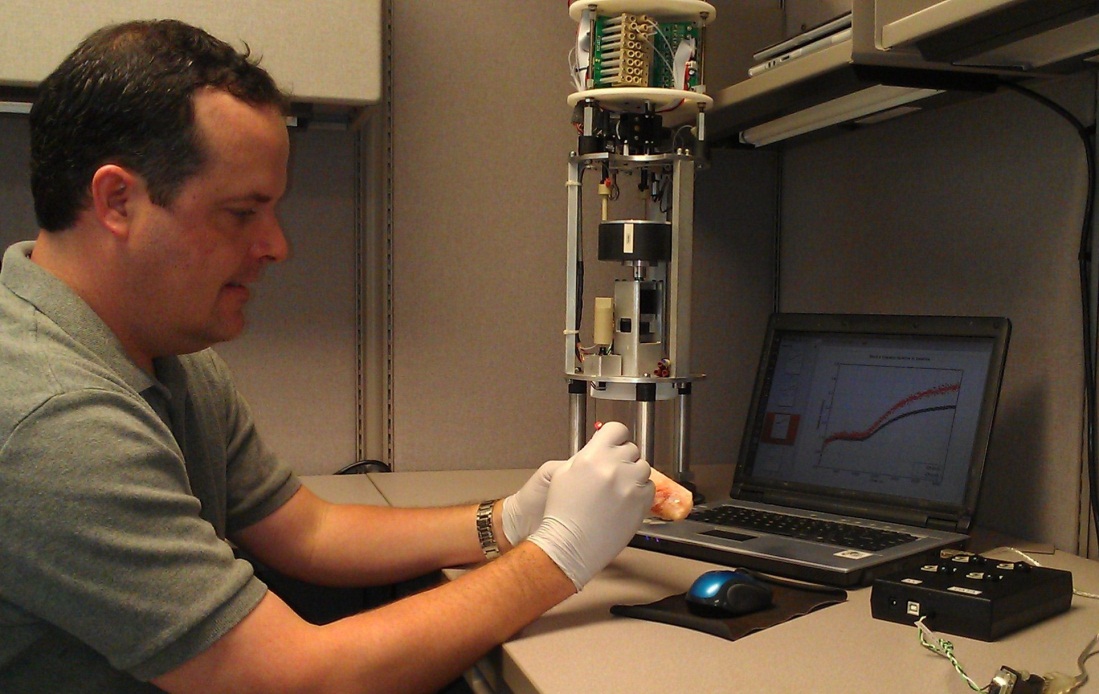 TAMPA BAY PARROT HEADFELLOWSHIP
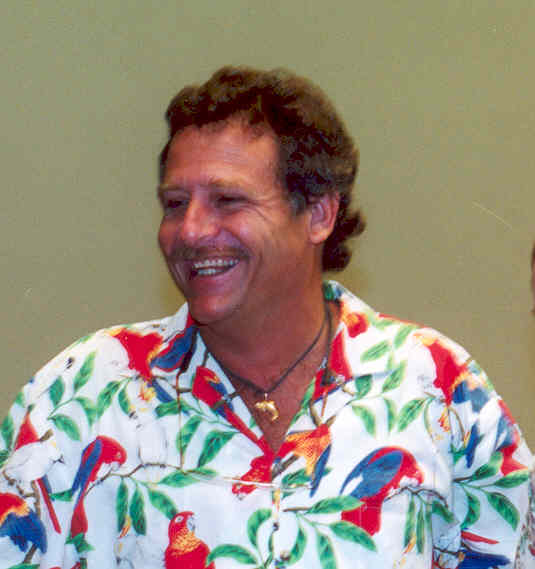 Established in 1998 by the Tampa Bay Parrot Heads in Paradise Club

Pays tribute to a USF Marine Science graduate student who is conducting marine research in and around the water of Tampa Bay
Captn” Harry Fink
PARROT HEAD FELLOWSHIP
Brendan O’Connor

(Muller-Karger)
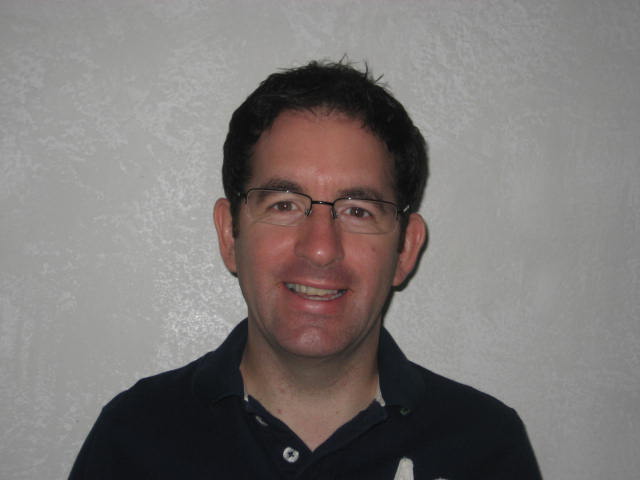 Brendan O’Connor
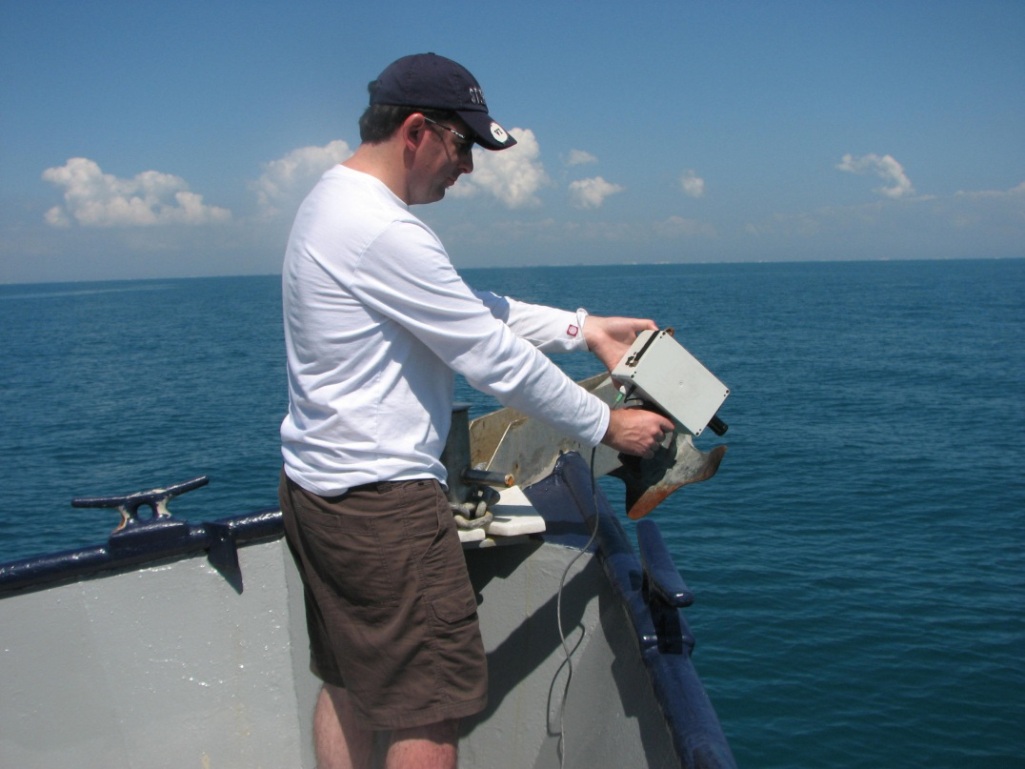 Analyze the spectral properties of the DWH oil spill using airplane derived imagery

Creating a mapping technique to enhance detection of surface oil
GEORGE LORTON FELLOWSHIP
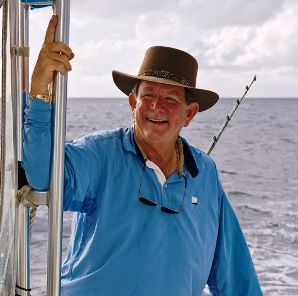 Established in 2010 by George Harvey Lorton

Awarded annually to a full-time marine science graduate student pursuing a graduate career in one of the four major oceanographic disciplines
George Lorton Fellowship
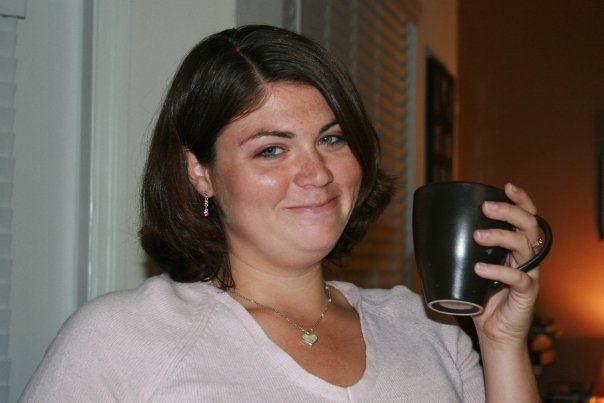 Danielle Greenhow

(Mann)
Danielle Greenhow
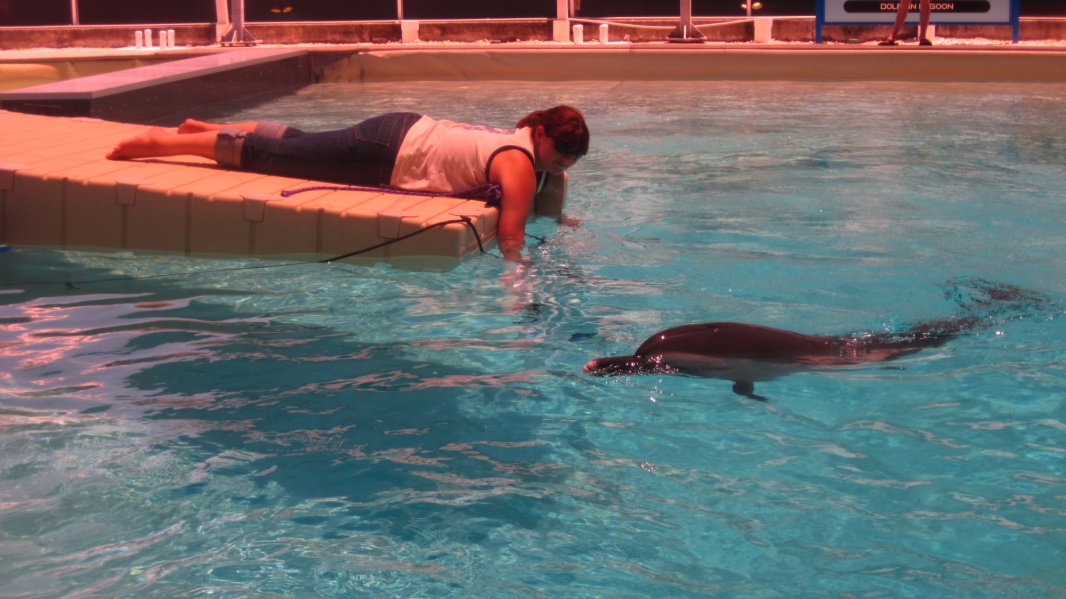 Echolocation Beam Patterns in Freely Swimming Dolphins
Measuring dolphin hearing thresholds using behavioral and psychophysical methods
Comparing hearing ability with echolocation beam pattern to determine if output compensation occurs with high frequency hearing loss
Cross-species comparison of beam pattern and beam steering abilities
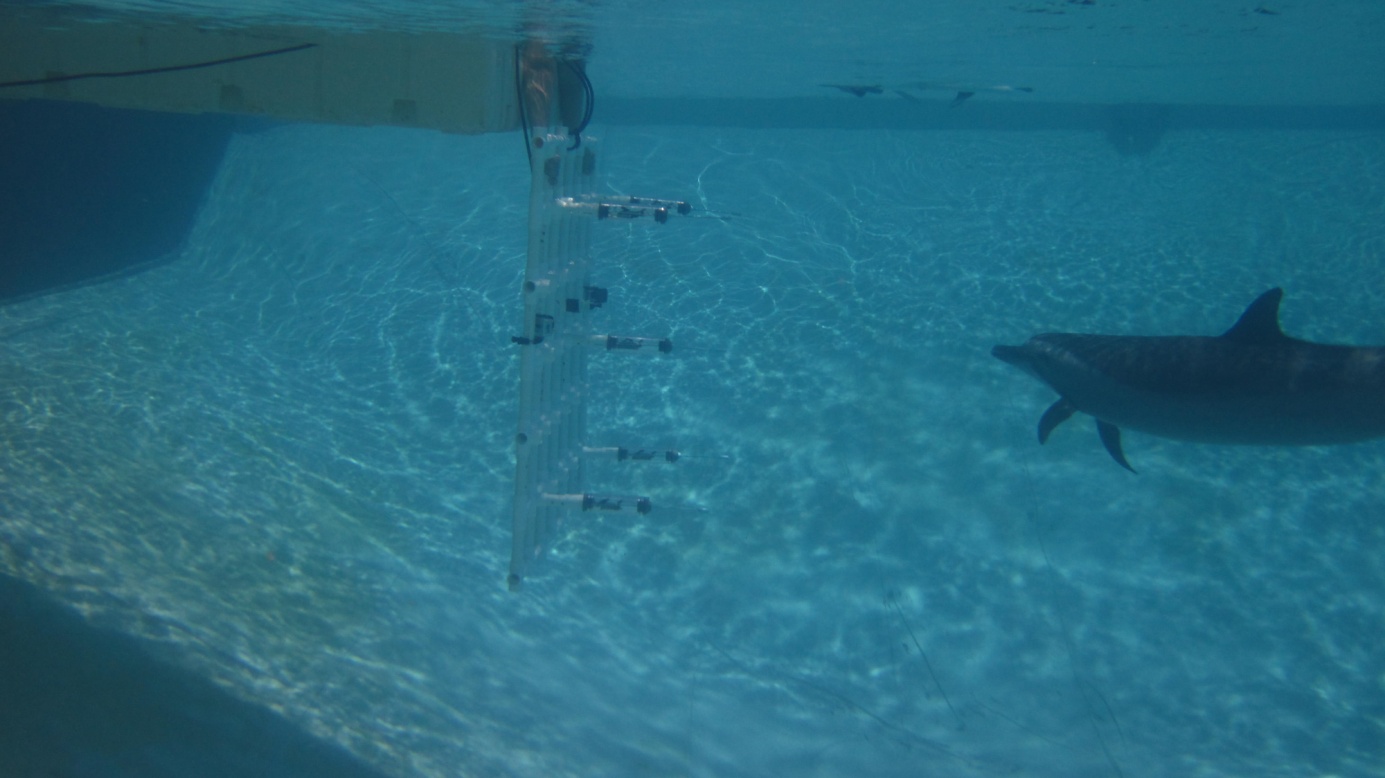 Von Rosenstiel Endowed Fellowships (4 awardees)
Established in 1992 by the Von Rosenstiels

Primary purpose is to attract the most talented and most deserving graduate student in marine science

Awards are made in each of the four major oceanographic disciplines to a new student who is interested in applying an advanced technology to oceanographic science
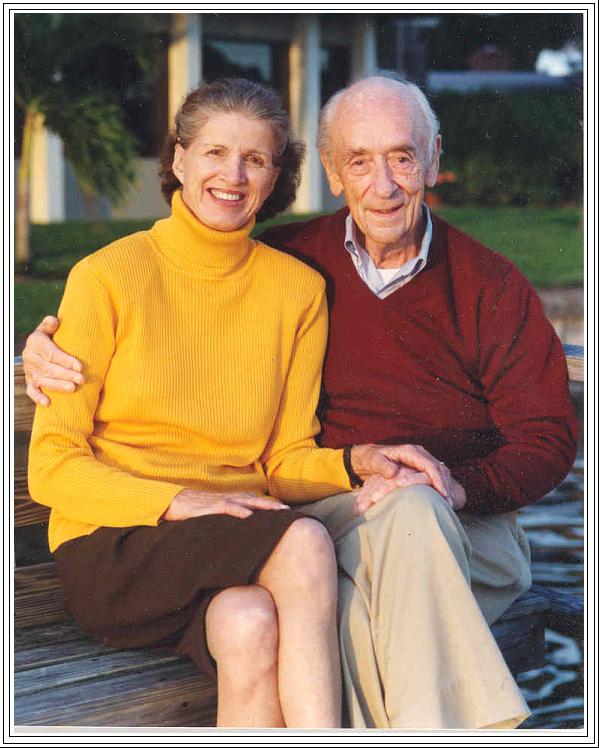 Anne & Werner Von Rosenstiel
Von Rosenstiel Endowed Fellowship
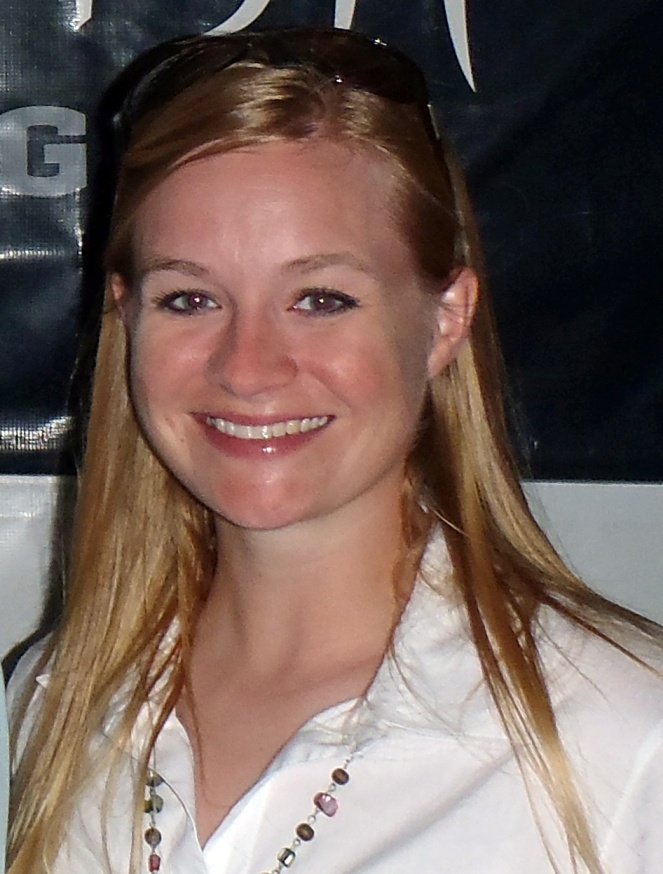 Jenny Fenton

(Hollander / Peebles)
Jenny Fenton
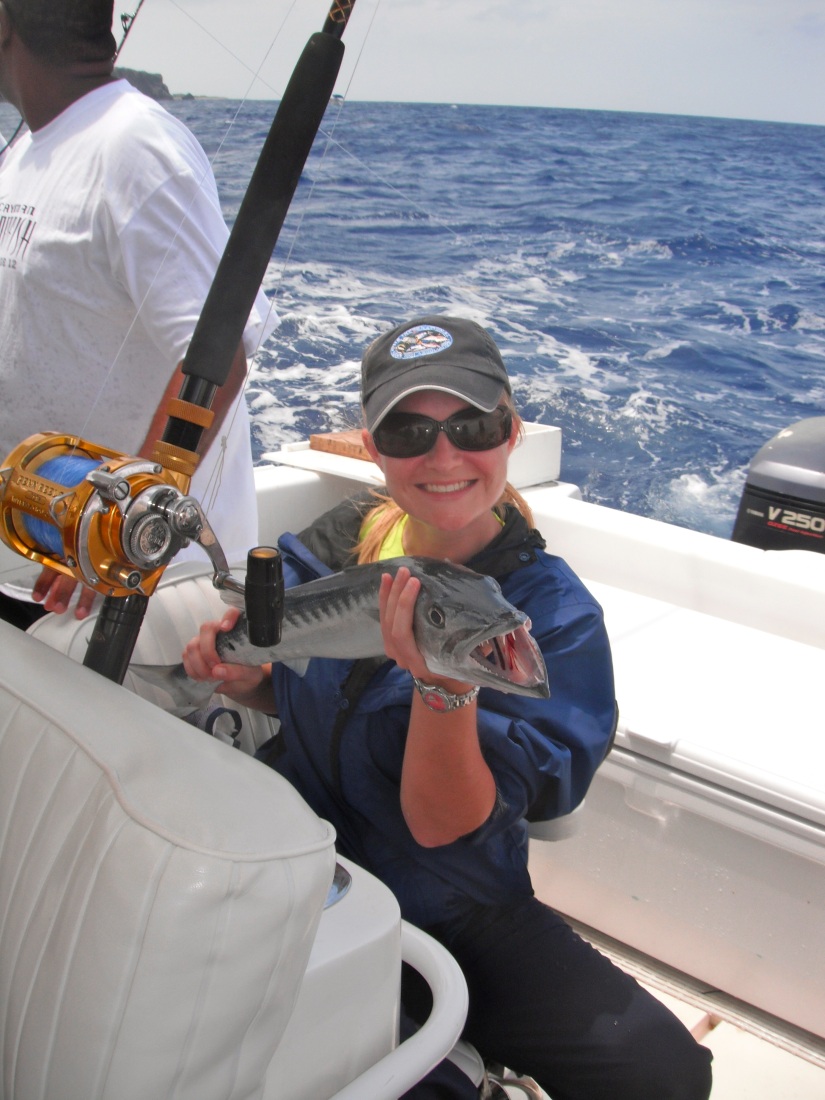 I started my PhD in the Fall of 2012, working with Dr. Hollander and Dr. Peebles, looking at migration and habitat use of fishes through stable isotope analysis and otolith microchemistry.
Von Rosenstiel Endowed Fellowship
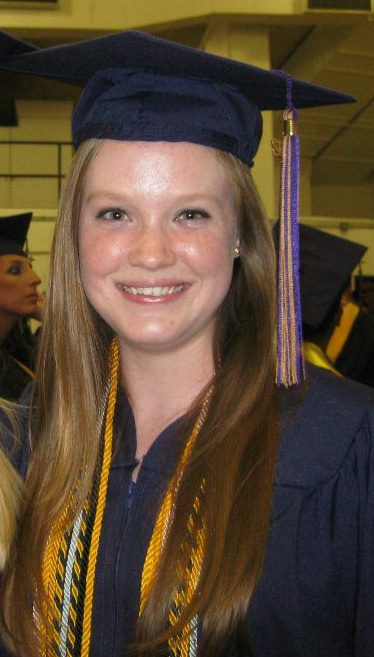 Jacquelin Hipes

(Murawski)
Jacquelin Hipes
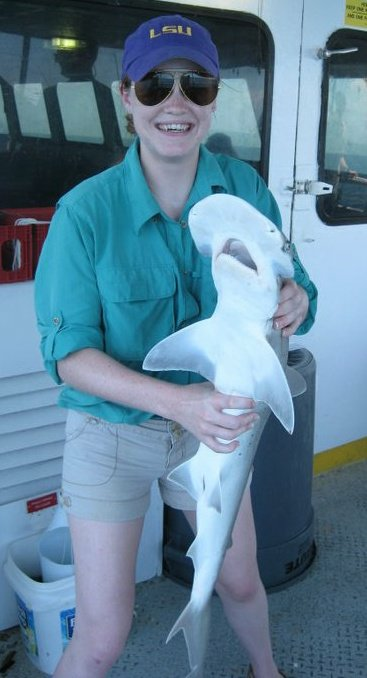 I will be pursuing an M.S. in Biological Oceanography with Steve Murawski, looking at fish scale deposition in sediment cores from an anoxic basin in the Gulf of Mexico.
Von Rosenstiel Endowed Fellowship
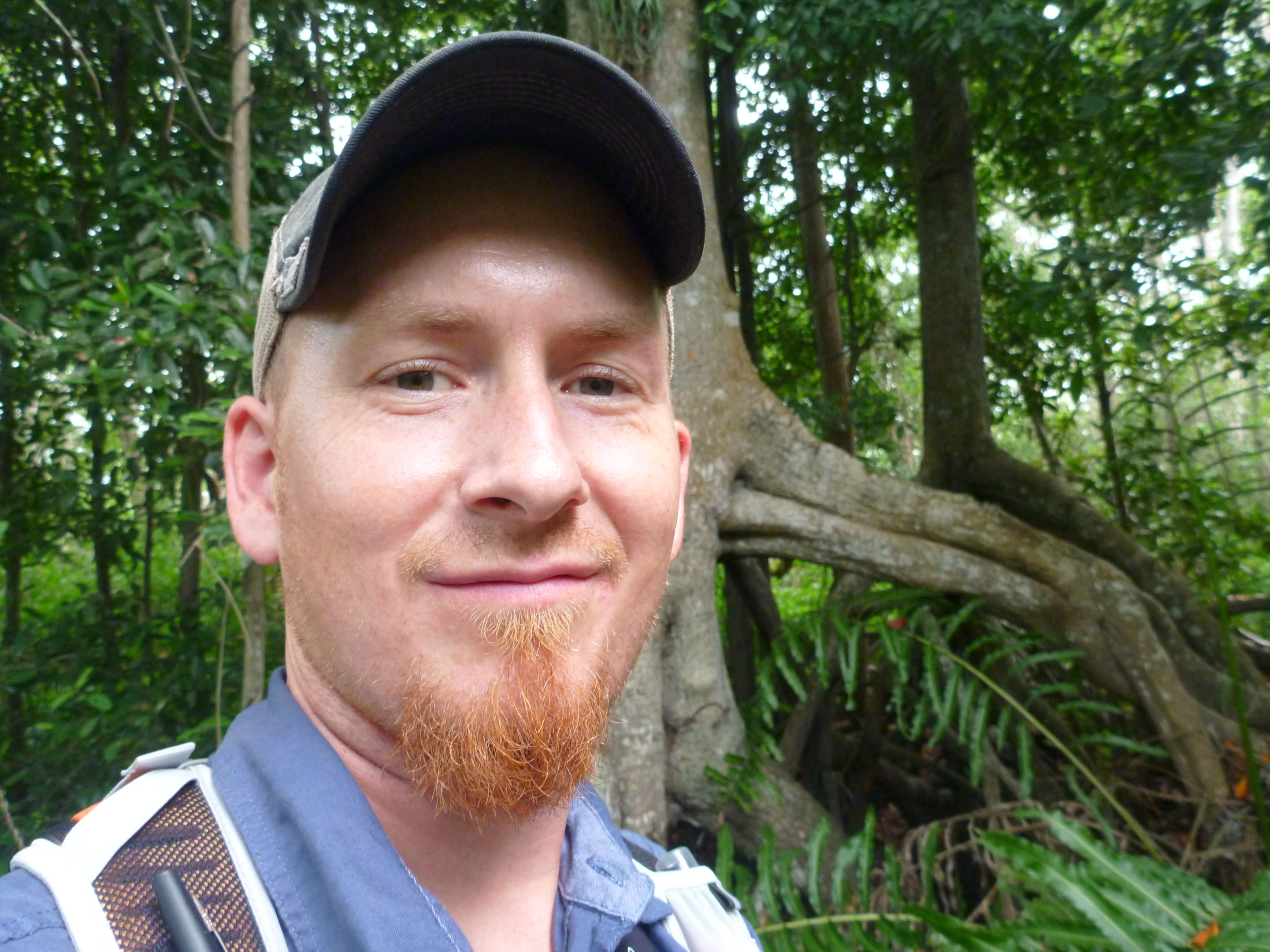 Joshua Breithaupt

(Byrne / Hallock Muller / Peebles)
Joshua L. Breithaupt
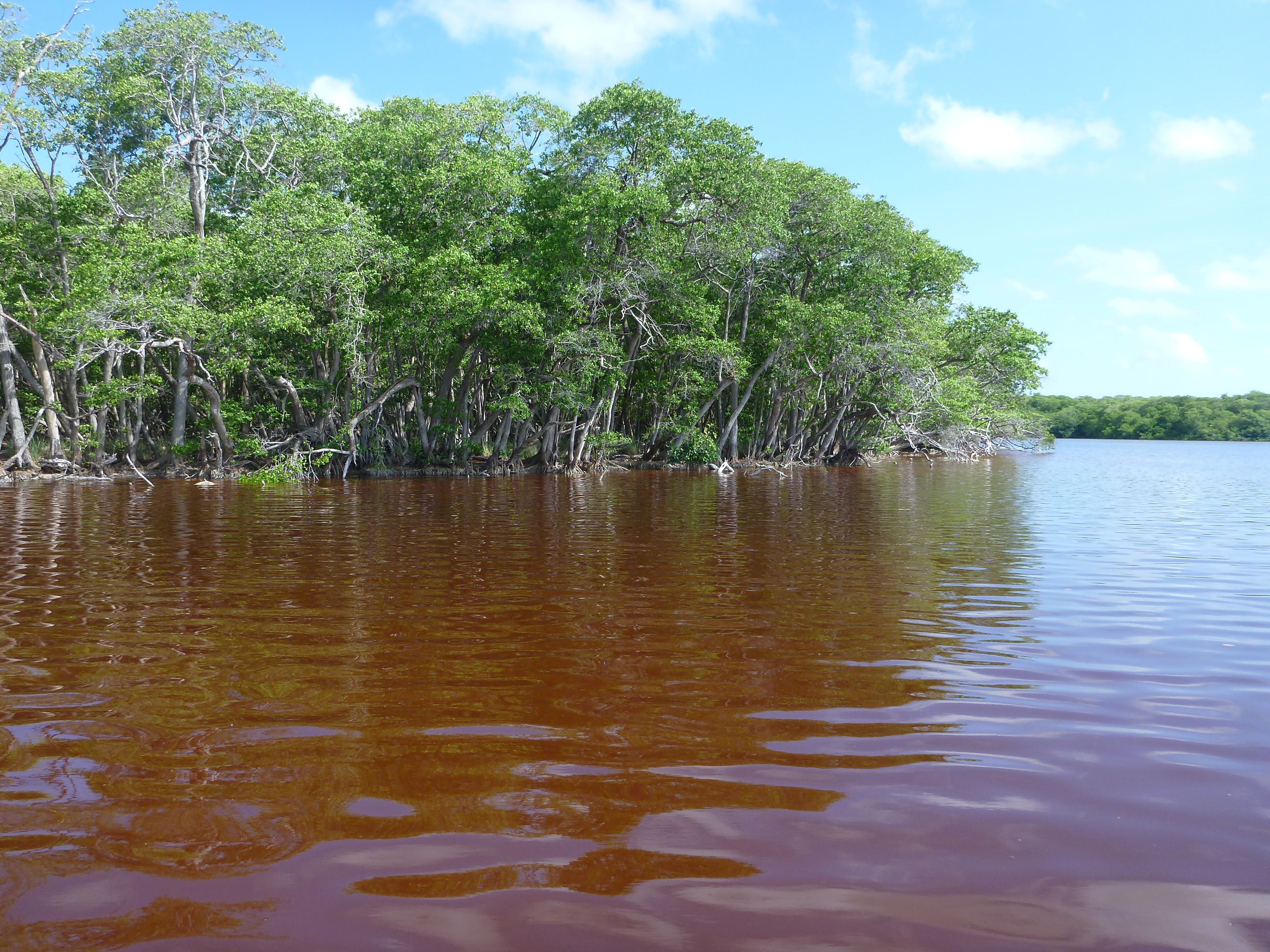 The cycling of carbon in mangrove environments, particularly the processes that contribute to long-term sequestration of organic carbon in mangrove forest soils.
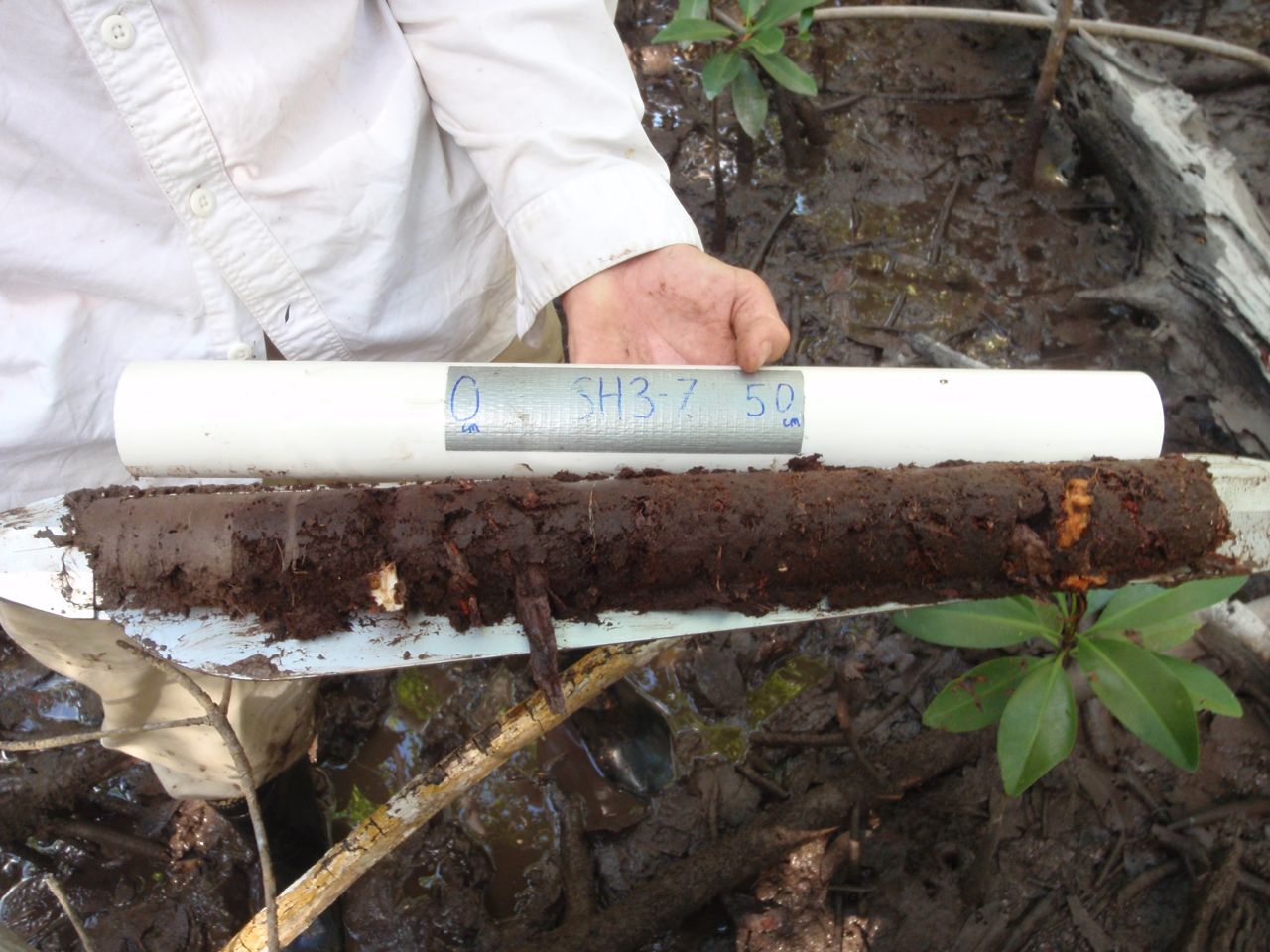 [Speaker Notes: The Anne and Werner Von Rosenstiel Fellowship in Marine Science was formerly established in 1992.  The primary purpose of the Von Rosenstiel Fellowship is to attract the most talented and most deserving graduate students in marine science.  Awards are made to first year students in each of the four major oceanographic disciplines (biological, chemical, geological, and physical).  

Pam Hallock Muller is her major professor

Ted Van Vleet will introduce her as a Von Rosenstiel fellow

She also received the USF Presidential Fellowship.]
Von Rosenstiel Fellowship
Sarah Kwon

(Chambers)
[Speaker Notes: The Anne and Werner Von Rosenstiel Fellowship in Marine Science was formerly established in 1992.  The primary purpose of the Von Rosenstiel Fellowship is to attract the most talented and most deserving graduate students in marine science.  Awards are made to first year students in each of the four major oceanographic disciplines (biological, chemical, geological, and physical).  

Pam Hallock Muller is her major professor

Ted Van Vleet will introduce her as a Von Rosenstiel fellow

She also received the USF Presidential Fellowship.]
Sarah Kwon
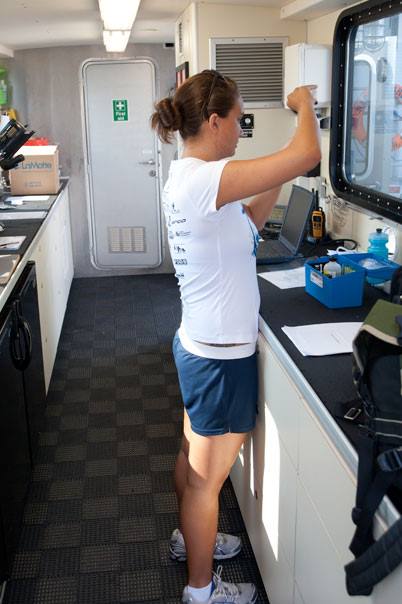 I will be working on multi-decadal oscillations in sea level using tide gauge data.
[Speaker Notes: The Anne and Werner Von Rosenstiel Fellowship in Marine Science was formerly established in 1992.  The primary purpose of the Von Rosenstiel Fellowship is to attract the most talented and most deserving graduate students in marine science.  Awards are made to first year students in each of the four major oceanographic disciplines (biological, chemical, geological, and physical).  

Pam Hallock Muller is her major professor

Ted Van Vleet will introduce her as a Von Rosenstiel fellow

She also received the USF Presidential Fellowship.]
GULF OCEANOGRAPHIC CHARITABLE TRUST FELLOWSHIP(2 AWARDEES)
Trust was founded in 1967 by the City of St. Petersburg to promote local marine science research

Trust has since become separate from the city and now operates as an independent entity

The Gulf Oceanographic Trust made two contributions to the College in order to create two endowed fellowships
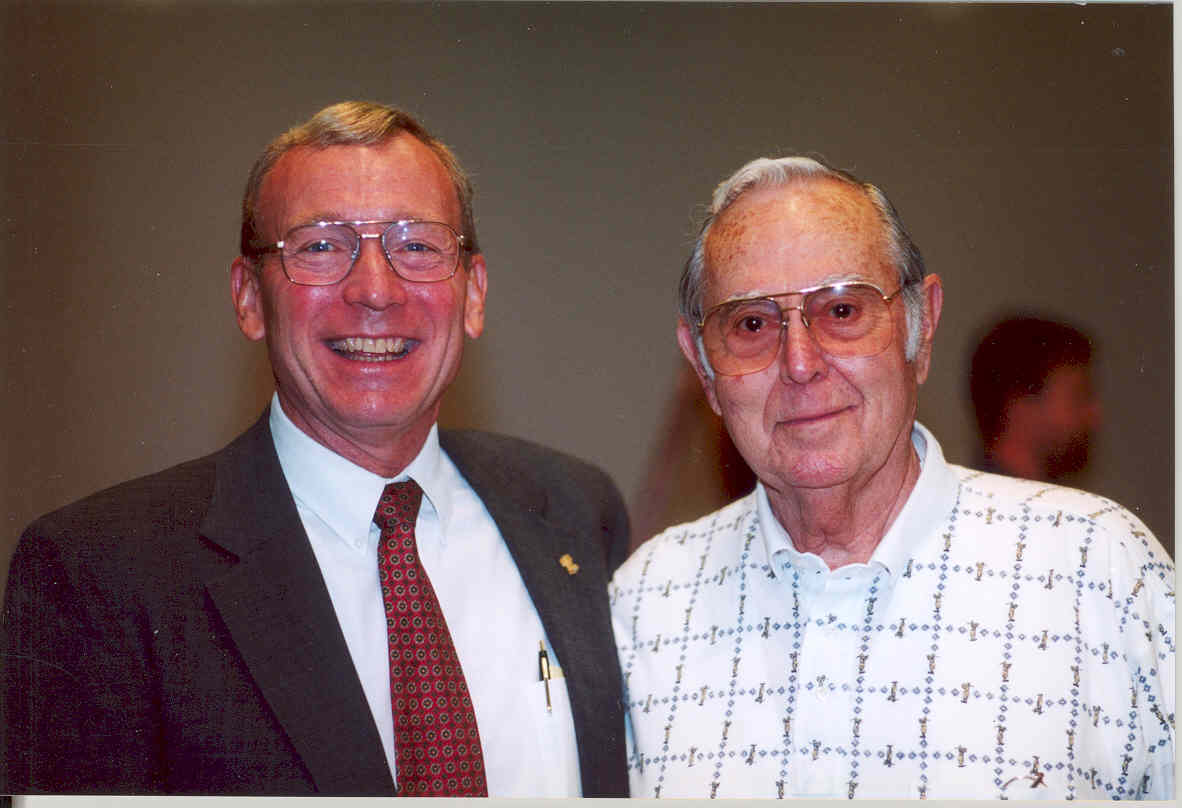 Claude Greene
GULF OCEANOGRAPHIC CHARITABLE TRUST FELLOWSHIP
Holly J. Rolls

(Peebles)
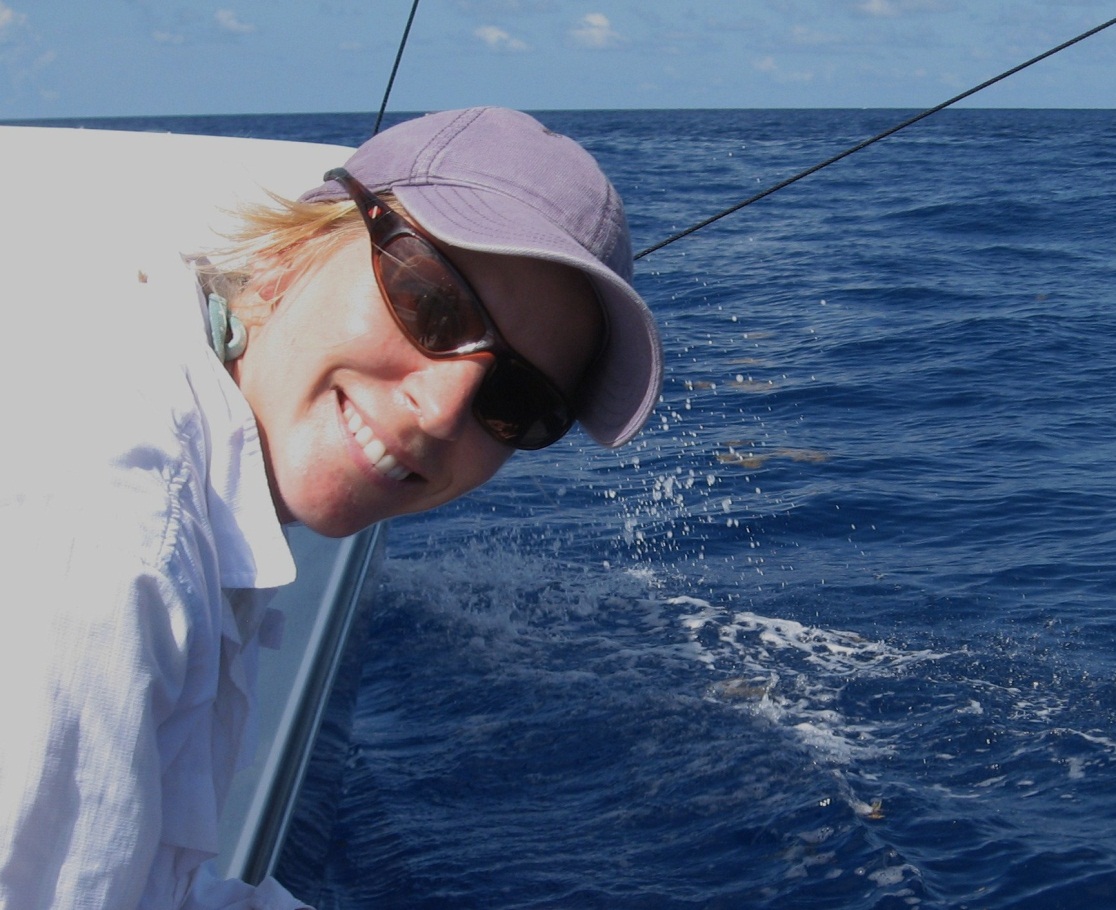 Headshot Photo
Holly J. Rolls
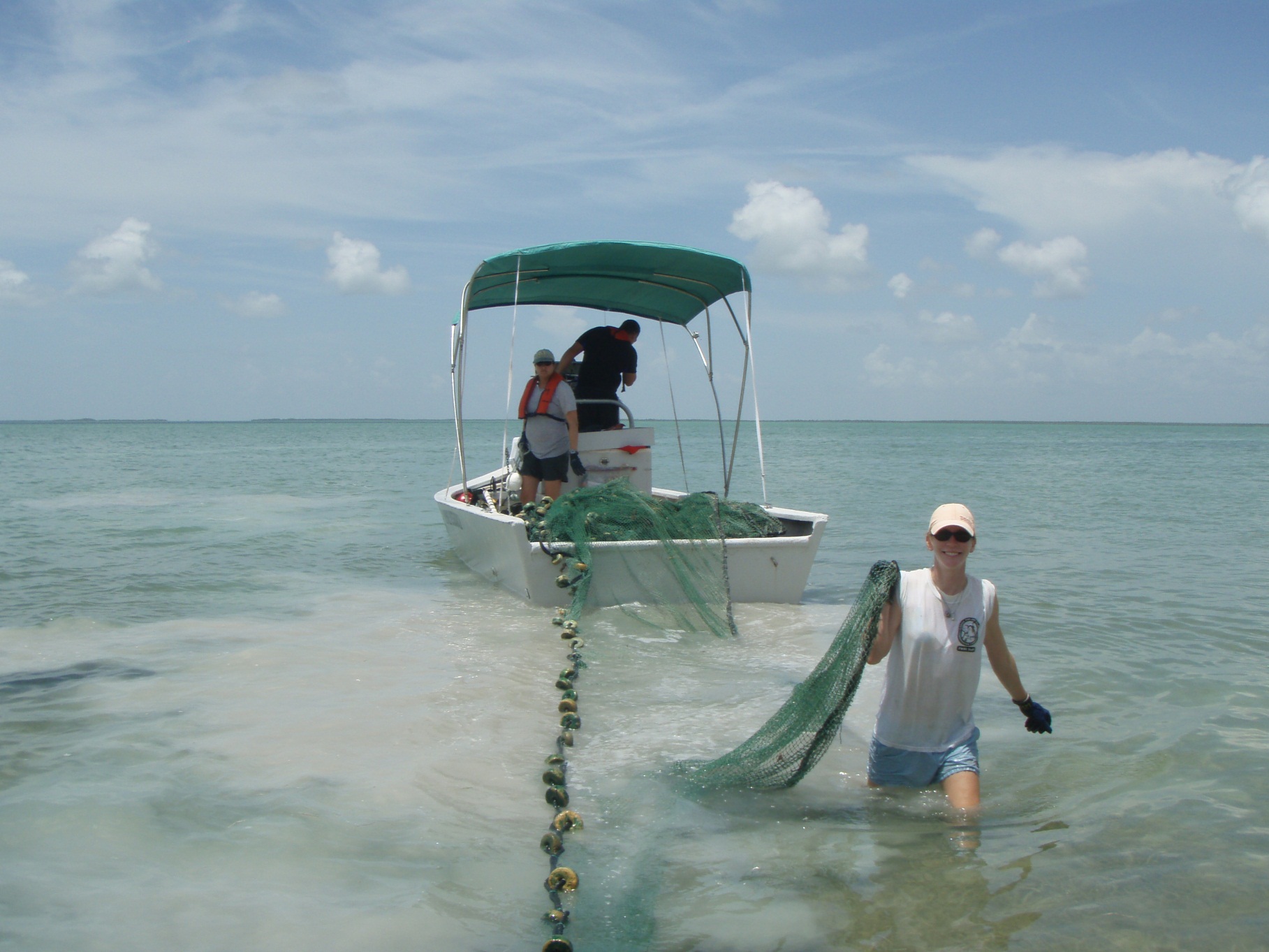 Using otolith elemental chemistry to understand the habitat use and life history characteristics of common snook (Centropomus undecimalis) and red drum (Sciaenops ocellatus).
Picture of your research or of you doing research
GULF OCEANOGRAPHIC CHARITABLE TRUST FELLOWSHIP
Benjamin Ross

(Hallock Muller)
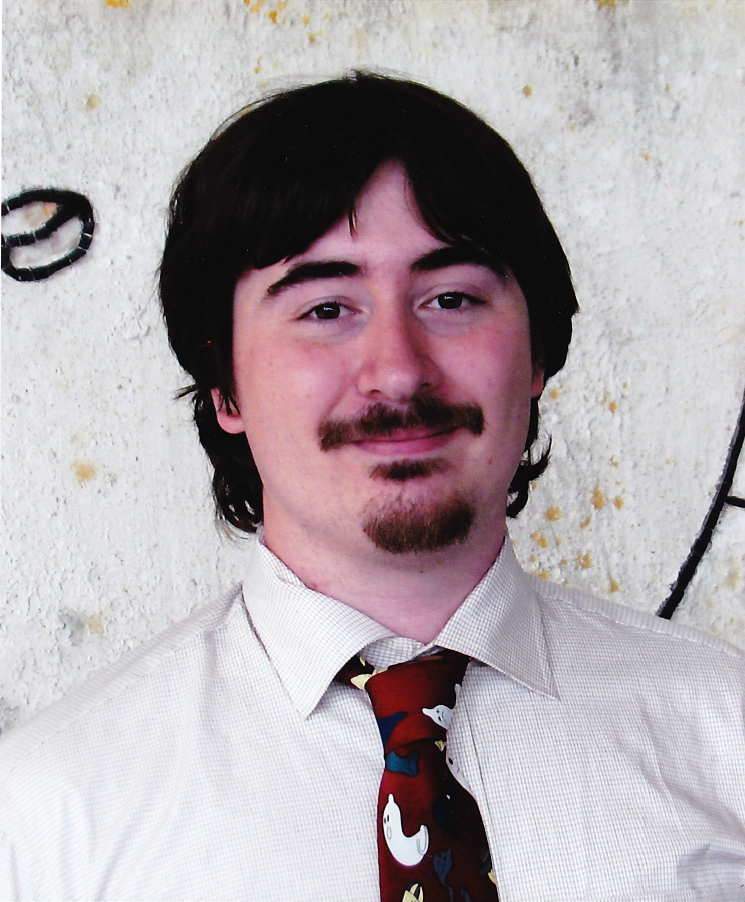 Headshot Photo
Benjamin Ross
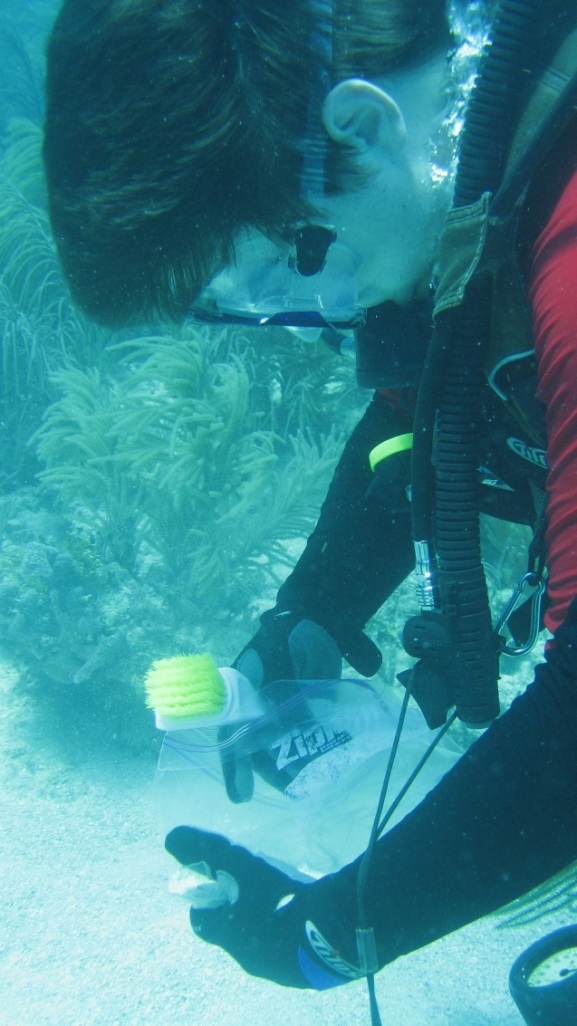 I am studying the effects of environmental stress, especially chemical pollutants, on reef-dwelling foraminifera. 

My goals are to better understand their stress responses and to increase their utility as bioindicators
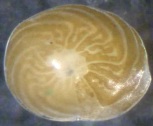 C.W. BILL YOUNG FELLOWSHIP
Fellowship was established in 2000 by the St. Petersburg Business community to honor Congressman Young

His leadership has been essential to the emergence of a major oceanographic research complex at CMS

Designed to support graduate students whose research delves into biological, chemical, geological, or physical processes operating in the oceans, estuaries, fresh water environments, or at the air-sea interface
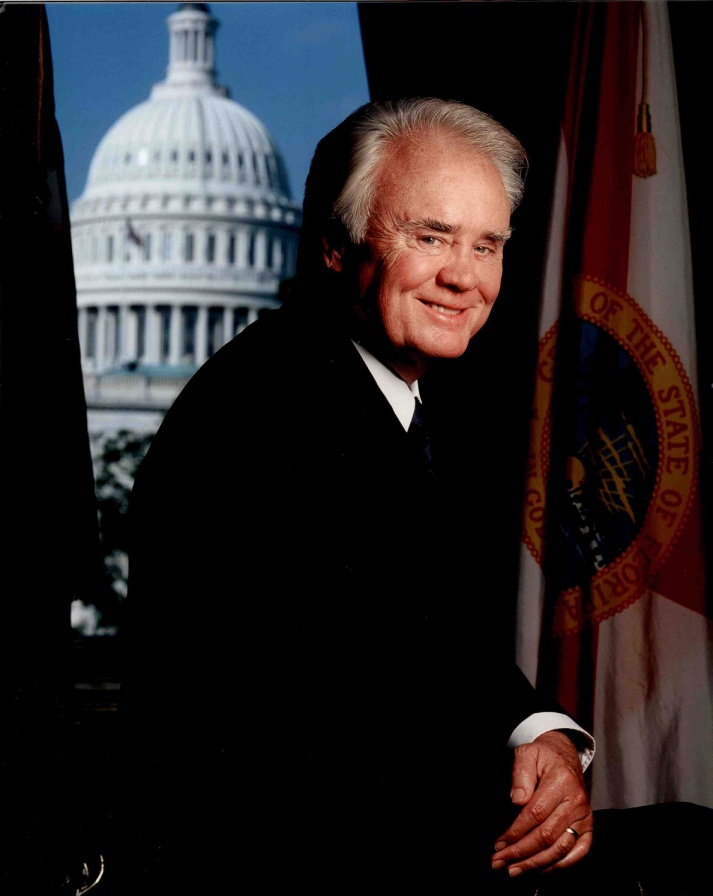 Congressman Bill Young
C.W. Bill Young Fellowship
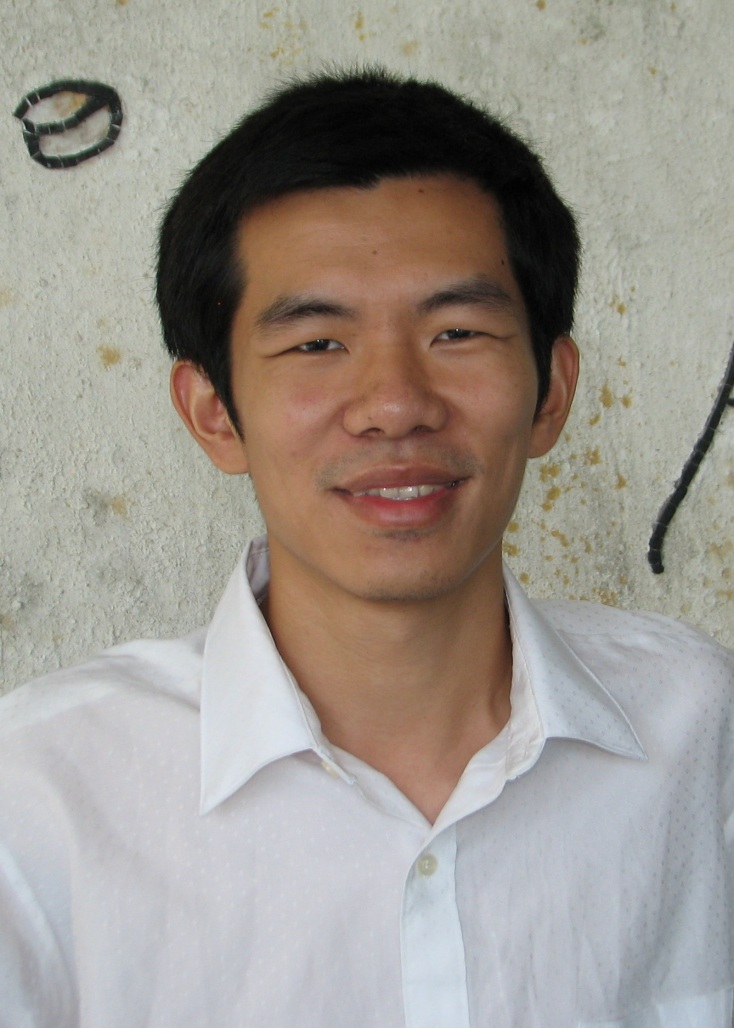 Bo Yang

(Byrne)

Currently in the Arctic Ocean
Bo Yang
CO2 Sensor Lab 

Current Research: Application of Spectrophotometry & Flow Analysis in Marine Environmental Studies
PAUL L. GETTING FELLOWSHIP
Fellowship was established in 1994 to honor the memory of Paul L. Getting, a leader for 22 years in the St. Petersburg’s business community

Getting was instrumental in building of the Knight Oceanographic Research Center

He established the USGS St. Petersburg Coastal and Marine Science Center

The Fellowship is awarded each year who exemplifies some of Mr. Getting’s traits – intelligence, effectiveness, and dedication
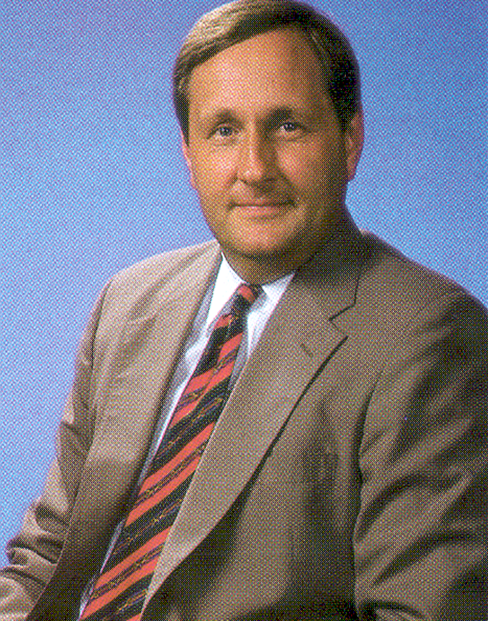 Paul L. Getting
PAUL L. GETTING FELLOWSHIP
Esa-Matti Tastula

(Galperin)
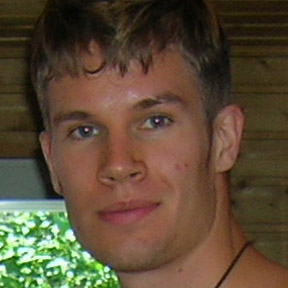 Esa-Matti Tastula
My research concentrates on the representation of turbulence in numerical  atmospheric models. 
A promising approach is given by hybrid  schemes in which ensemble mean second-order closure and mass-flux closure  ideas have approximately equal standing. 
The objective is, in collaboration with NCAR, to test and evaluate such a parameterization named QNSE-MF in the Weather Research and Forecasting model.
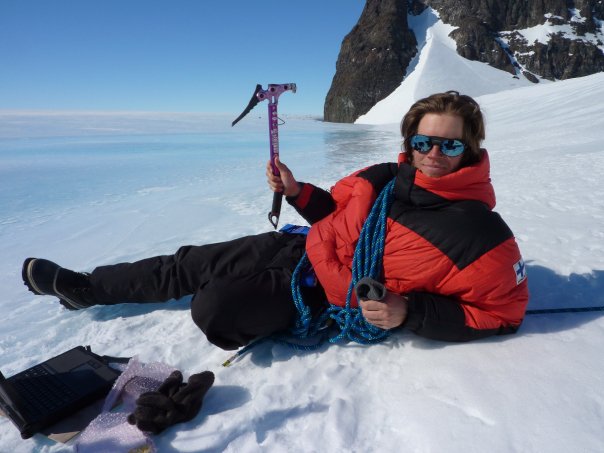 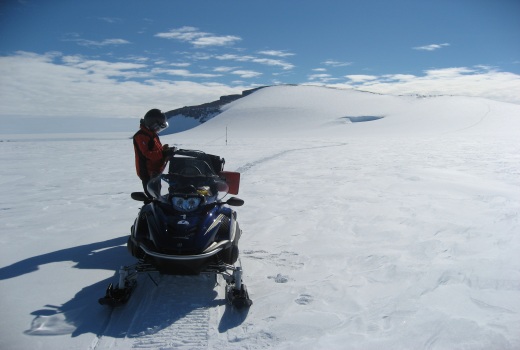 JACK & KATHARINE ANN LAKE FELLOWSHIP
Lake Fellowship was established as part of the Poynter Fund to John B. Lake who retired in 1983 as publisher of the St. Petersburg Times and Evening Independent

Mr. Lake was instrumental in establishing the USF Marine Science Ph.D. program and obtaining critical donations from St. Petersburg Progress

The Lake Fellowship supports one marine science student each year
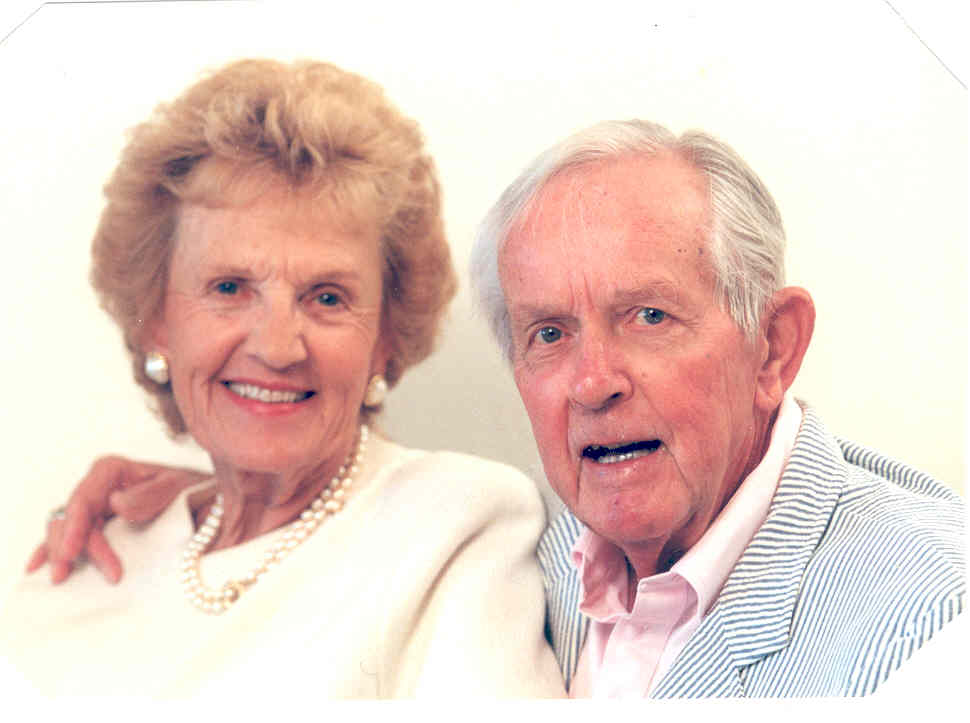 John & Katharine Ann Lake
JACK & KATHARINE ANN LAKE FELLOWSHIP
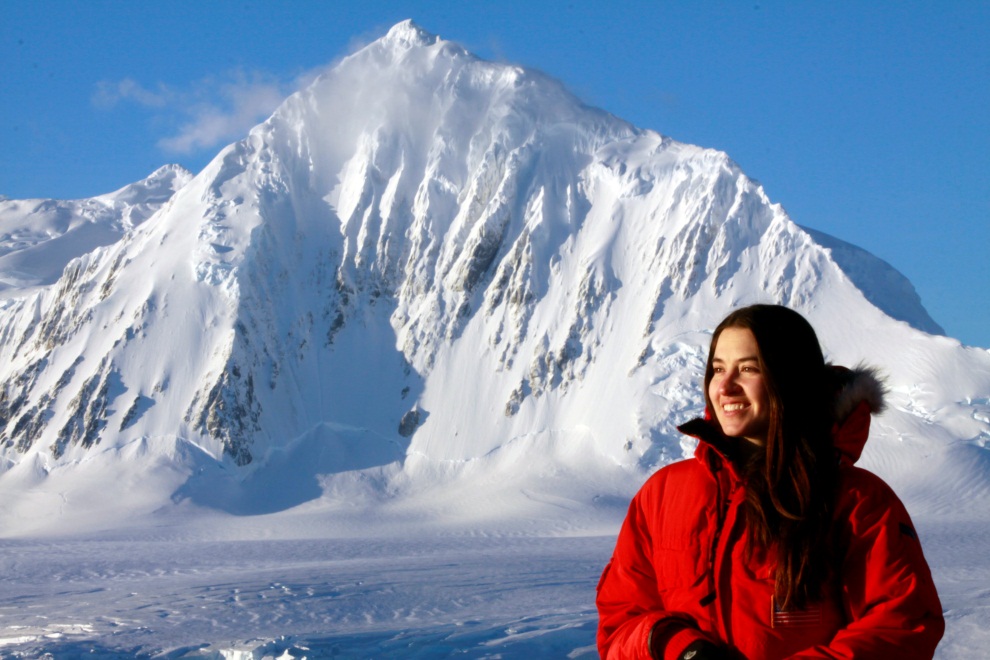 Christin T. Murphy

(Mann)

Currently in California
Christin T. Murphy
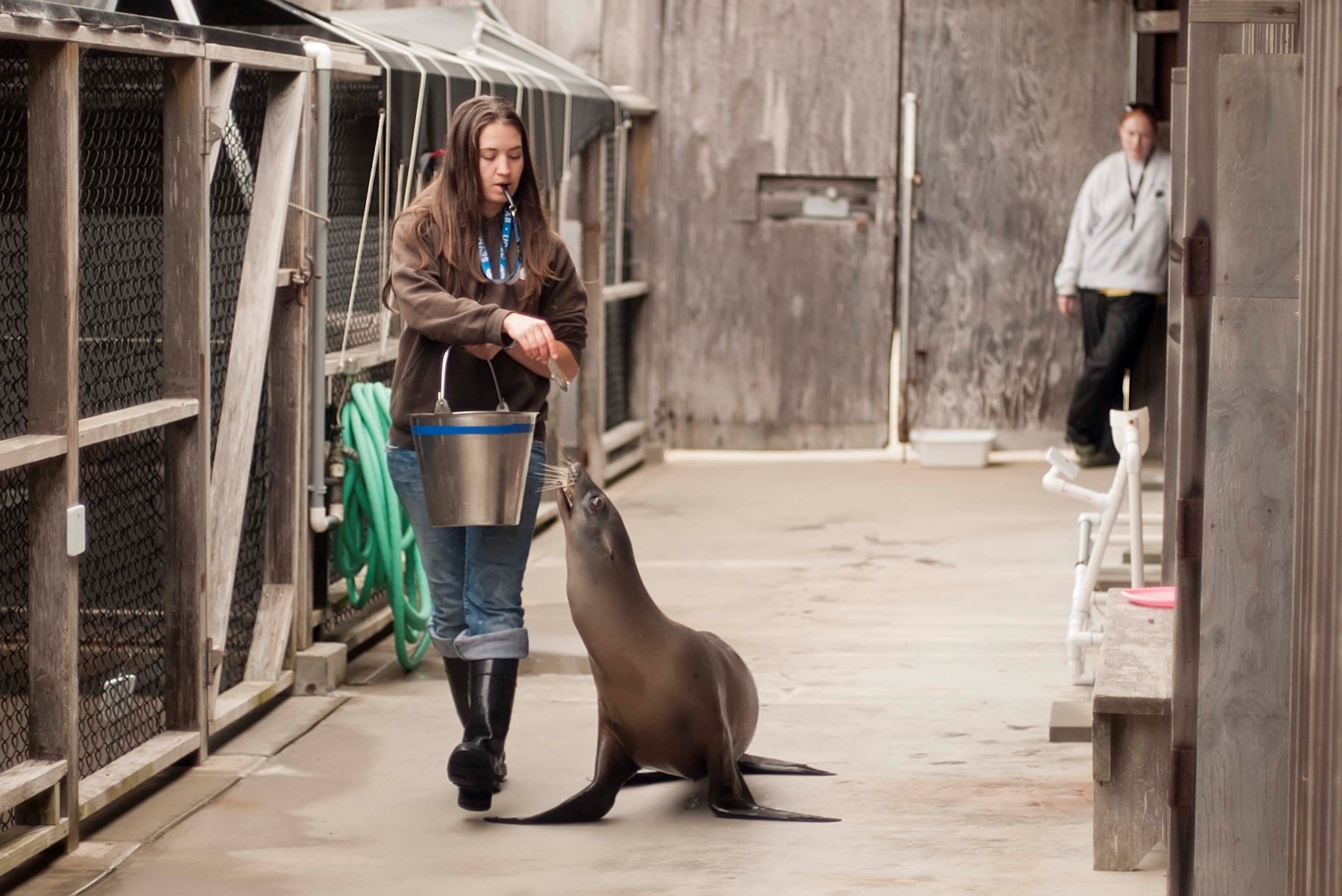 Structure and Sensitivity of Pinniped Vibrissae (=Whiskers)

Investigating how the unique structure of the vibrissae of seals and sea lions enables the detection of vibratory and hydrodynamic stimuli.
Picture of your research or of you doing research
NMFS 14535
ROBERT M. GARRELS FELLOWSHIP
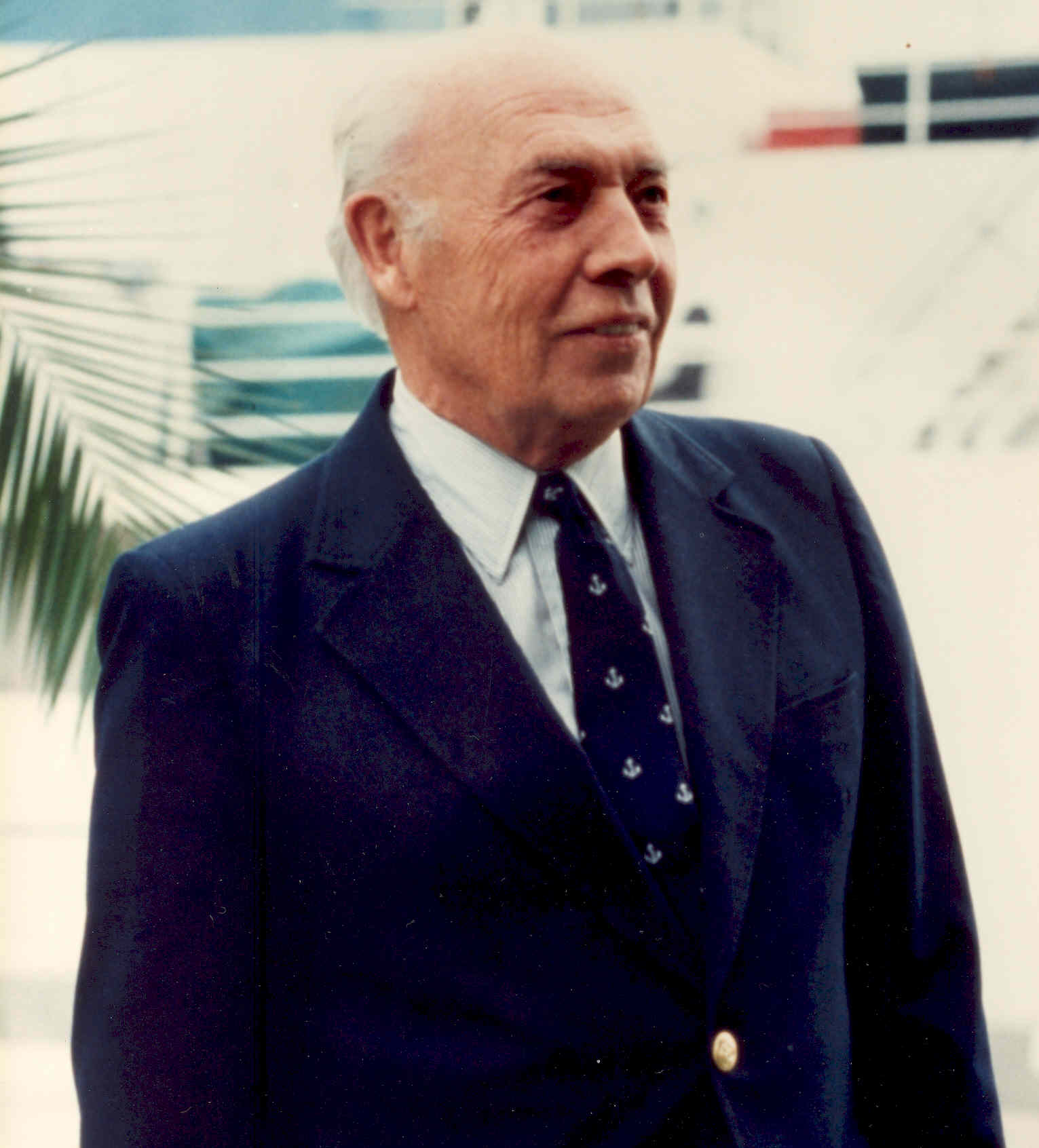 Established in 1988 to honor the memory of Robert M. Garrels, and eminent geochemist at CMS from 1980 to 1988

The fellowship is awarded annually to an especially accomplished Marine Science graduate student whose research is focused on geochemistry, bio-geochemistry, chemical oceanography or geology
Robert M. Garrels
ROBERT M. GARRELS FELLOWSHIP
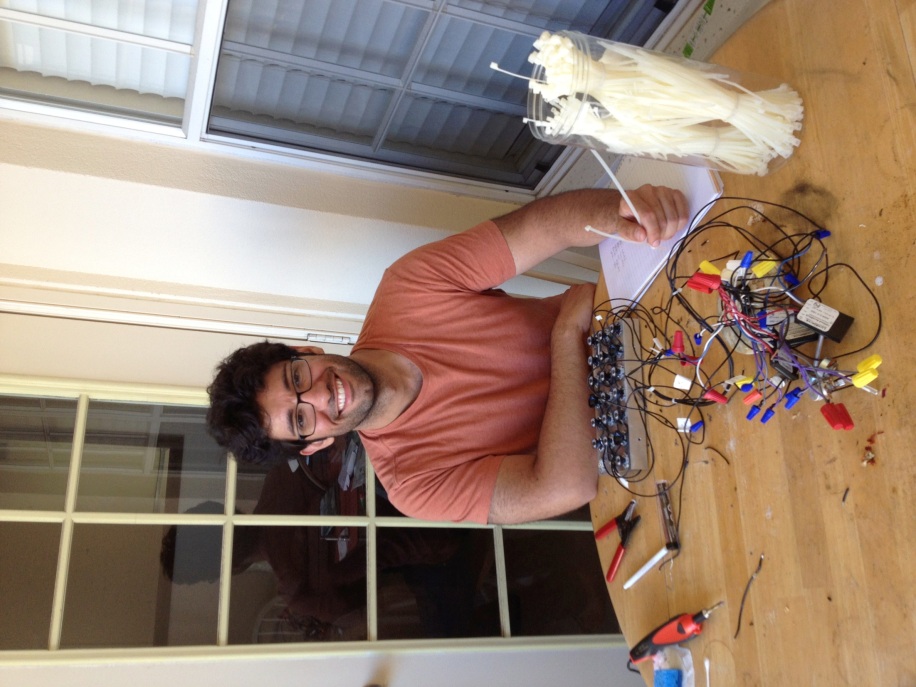 Mark C. Patsavas

(Byrne)

Currently in the Arctic Ocean
Mark C. Patsavas
Spectrophotometric Carbon System Measurements:

purify indicators used for pH measurements

develop novel in-situ instrumentation

carbon system observations in the Arctic Ocean and Coastal USA
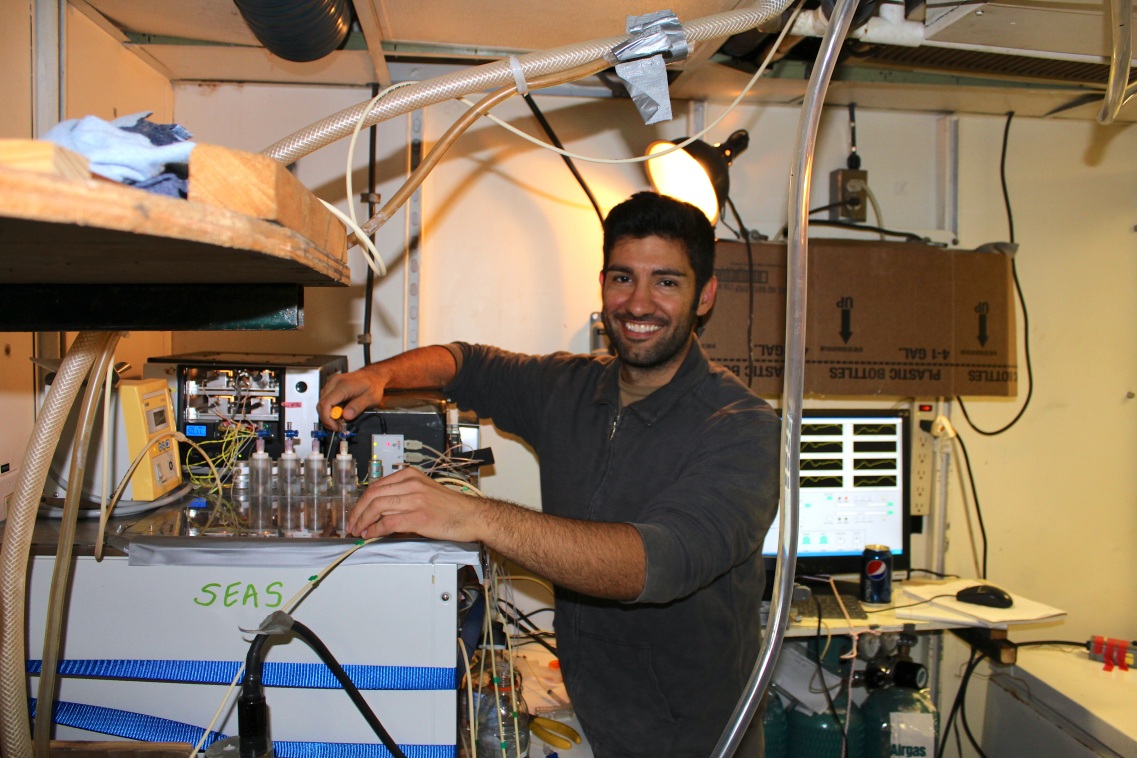 PETER R. BETZER FELLOWSHIP
Established in 2008 by Gordon and Patricia Campbell to recognize Dr. Peter R. Betzer for his long-term leadership

Dr. Betzer served as:
       - Chairman of the Department of    
         Marine Science (1983-2000)
       - Founding Dean of the College of 
         Marine Science (2000-2001)
       - Dean of the College of Marine 
         Science (2001-2007)

Awarded to full-time graduate students during their first year at the College of Marine Science
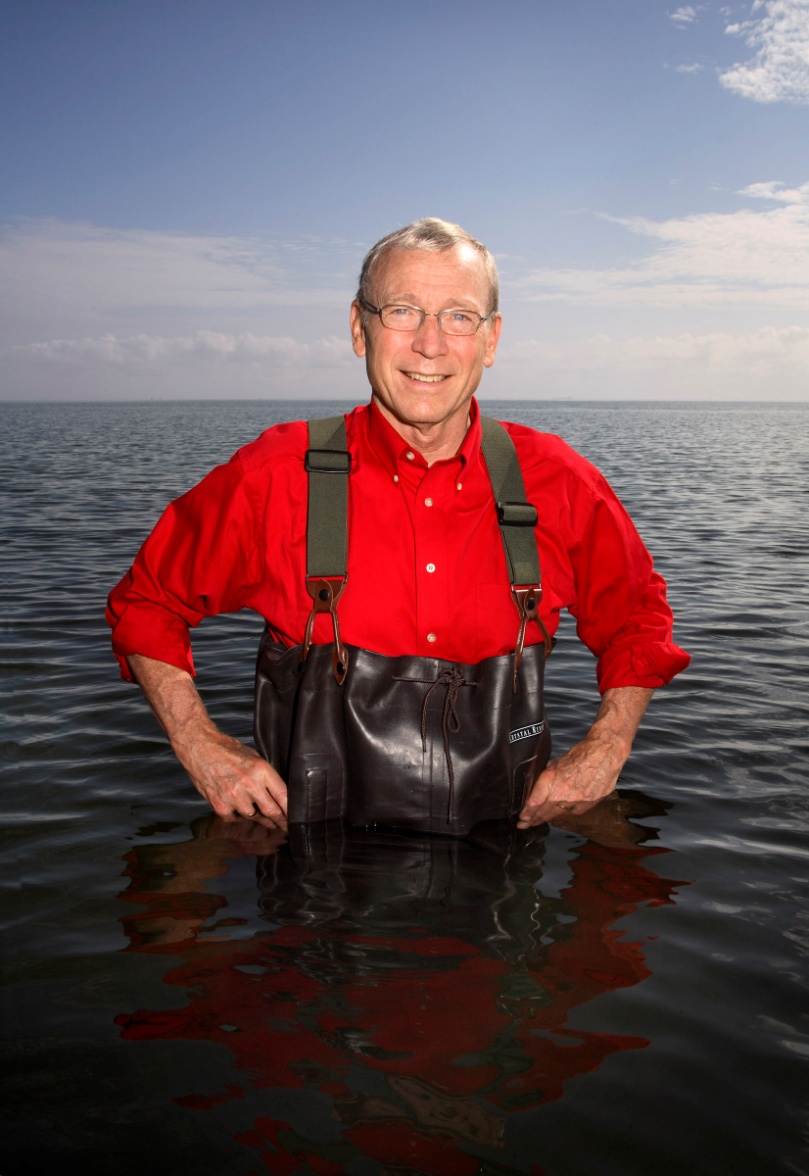 Peter Betzer
PETER R. BETZER FELLOWSHIP
Timothy Seung-chul Lee

(Daly)
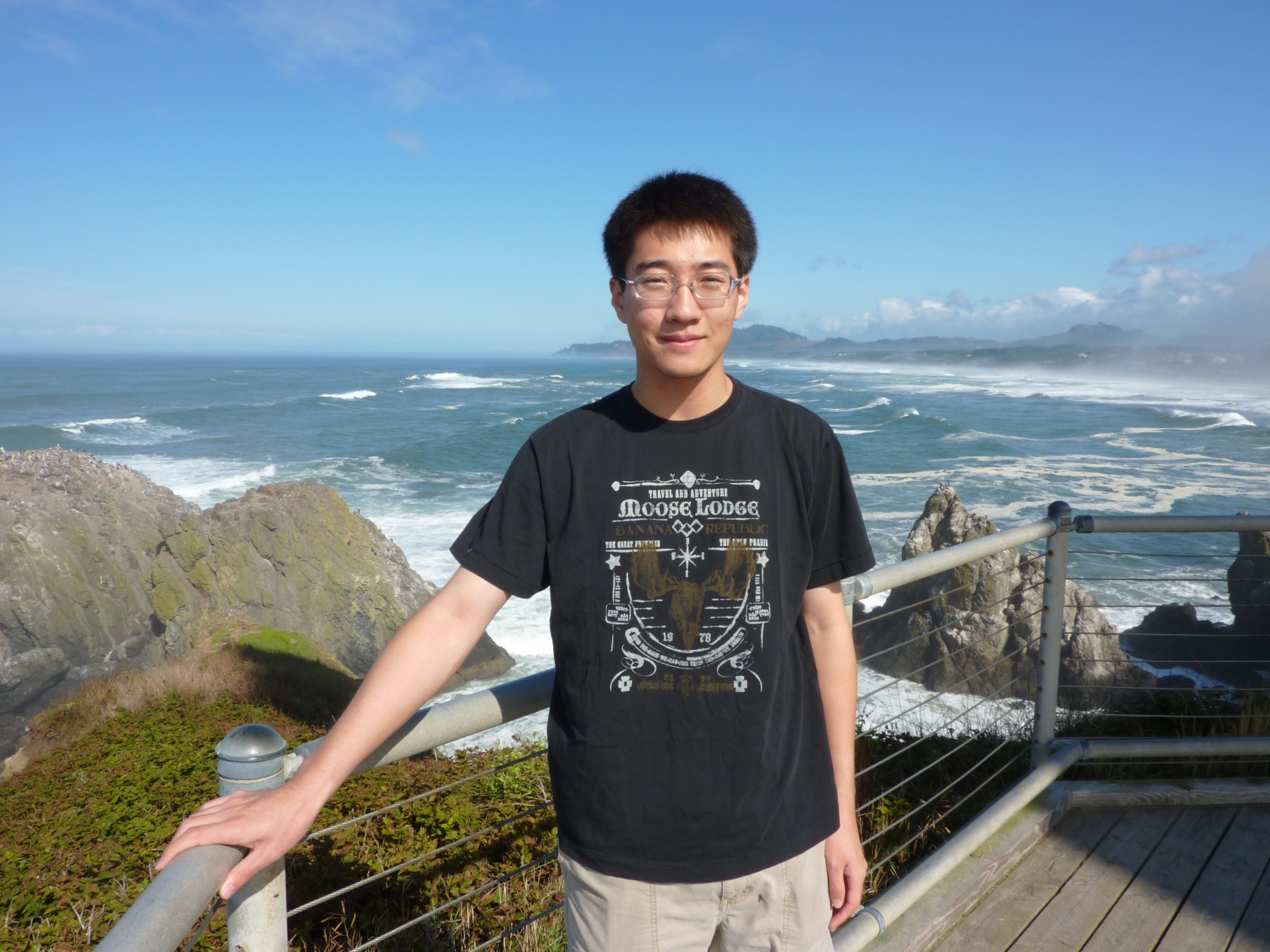 Timothy Seung-chul Lee
ZooScan and SIPPER instruments to identify zooplankton to their lowest possible taxonomic classification, using samples and images from before and after the Deepwater Horizon oil spill.

SIPPER to detect oil droplets and to assess potential impacts that these droplets have on zooplankton survival.

Accurate assessments of zooplankton dynamics can shed light on forecasting the structures of ecologically and recreationally important fish and shellfish communities.
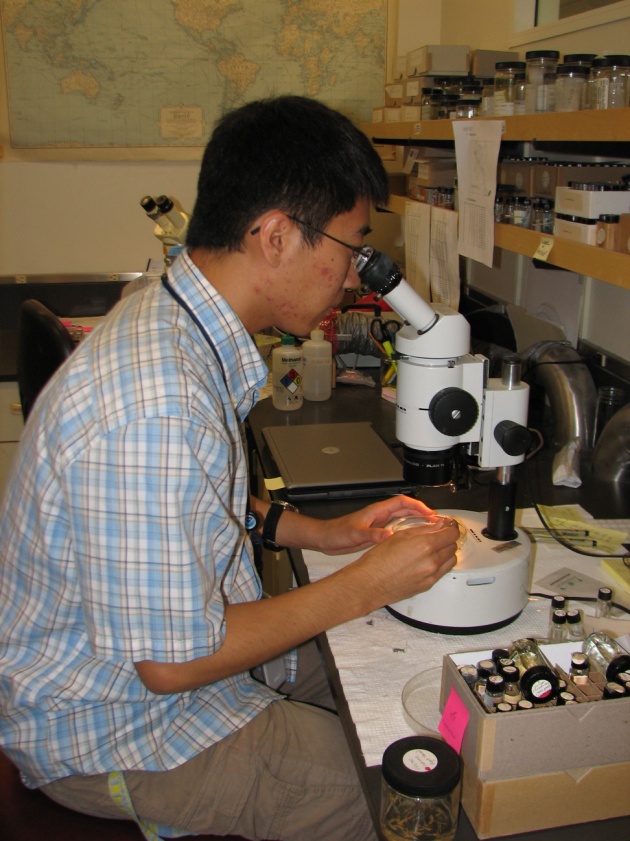 ST. PETERSBURG DOWNTOWN PARTNERSHIP FELLOWSHIP IN COASTAL SCIENCE
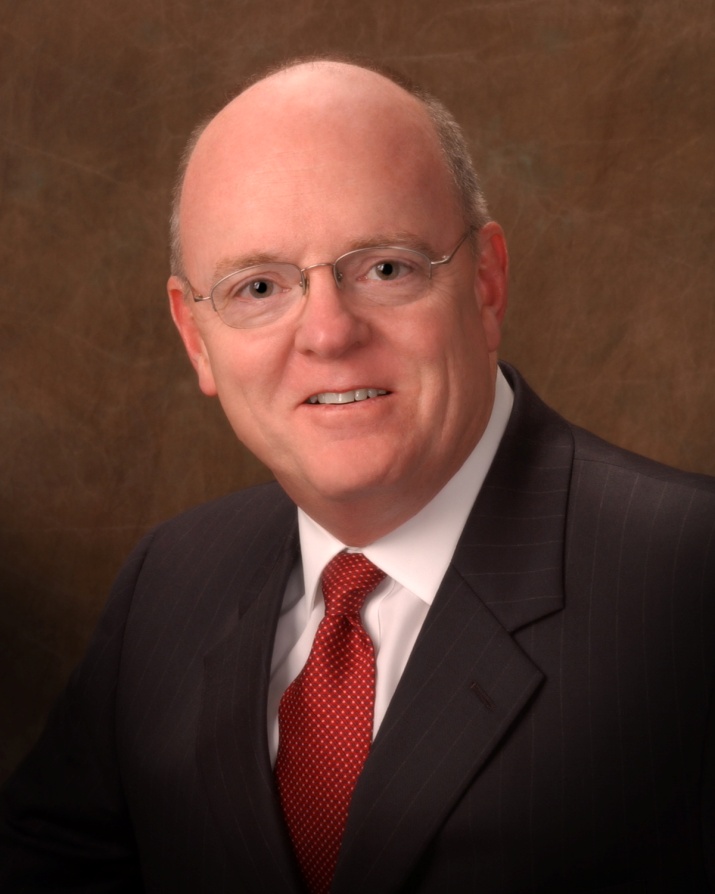 St. Petersburg Progress, Inc., now known as the St. Petersburg Downtown Partnership, Inc., was formed in 1962 as a not-for-profit organization, whose purpose is to promote redevelopment and business growth in downtown St. Petersburg

Fellowship was established to support an outstanding Marine Science graduate student whose research focuses on coastal marine studies including any shallow estuarine, marine or continental shelf environment
Don Shea
ST. PETERSBURG DOWNTOWN PARTNERSHIP FELLOWSHIP IN COASTAL SCIENCE
Rebekka A. Larson

(Hollander)
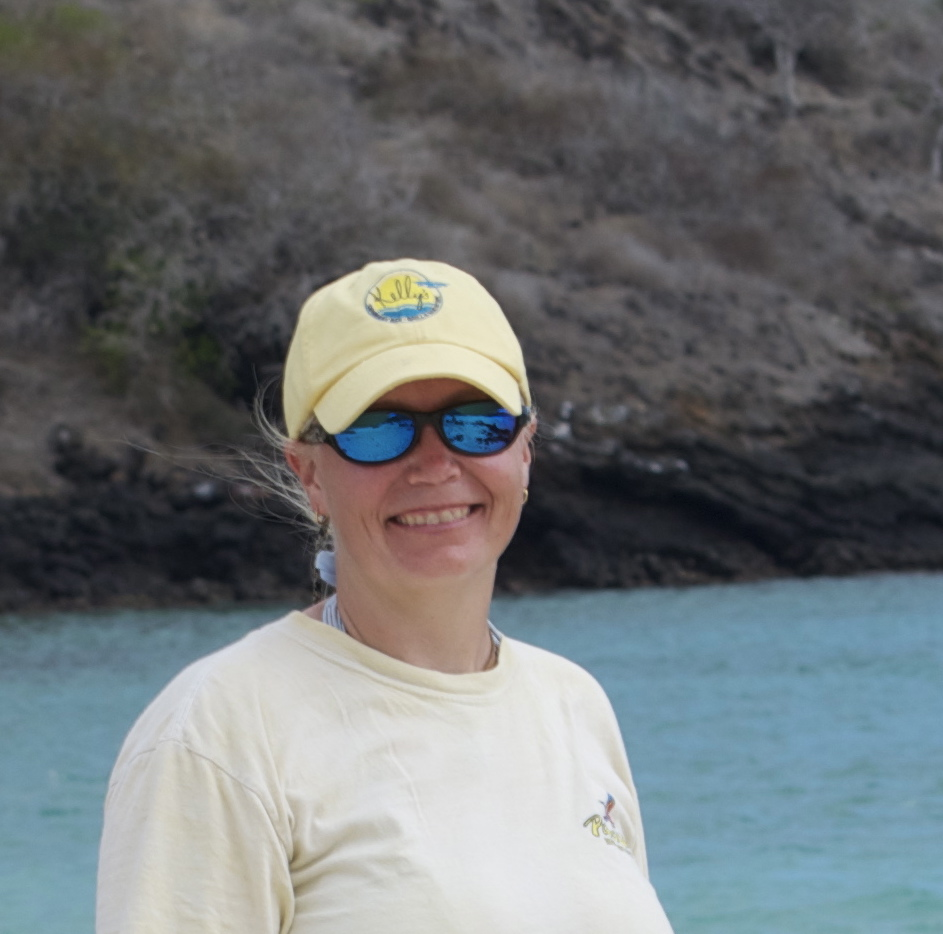 Rebekka A. Larson
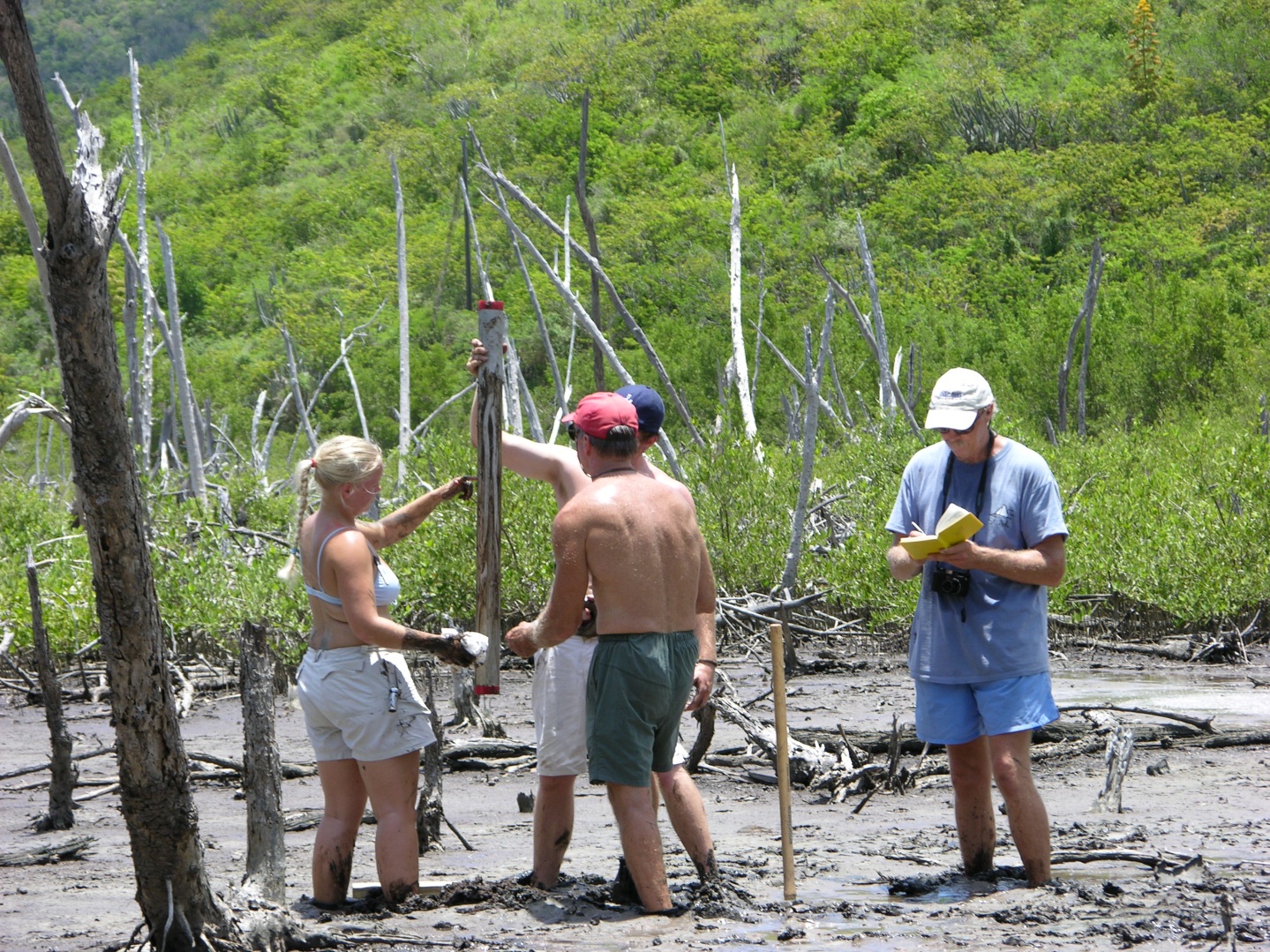 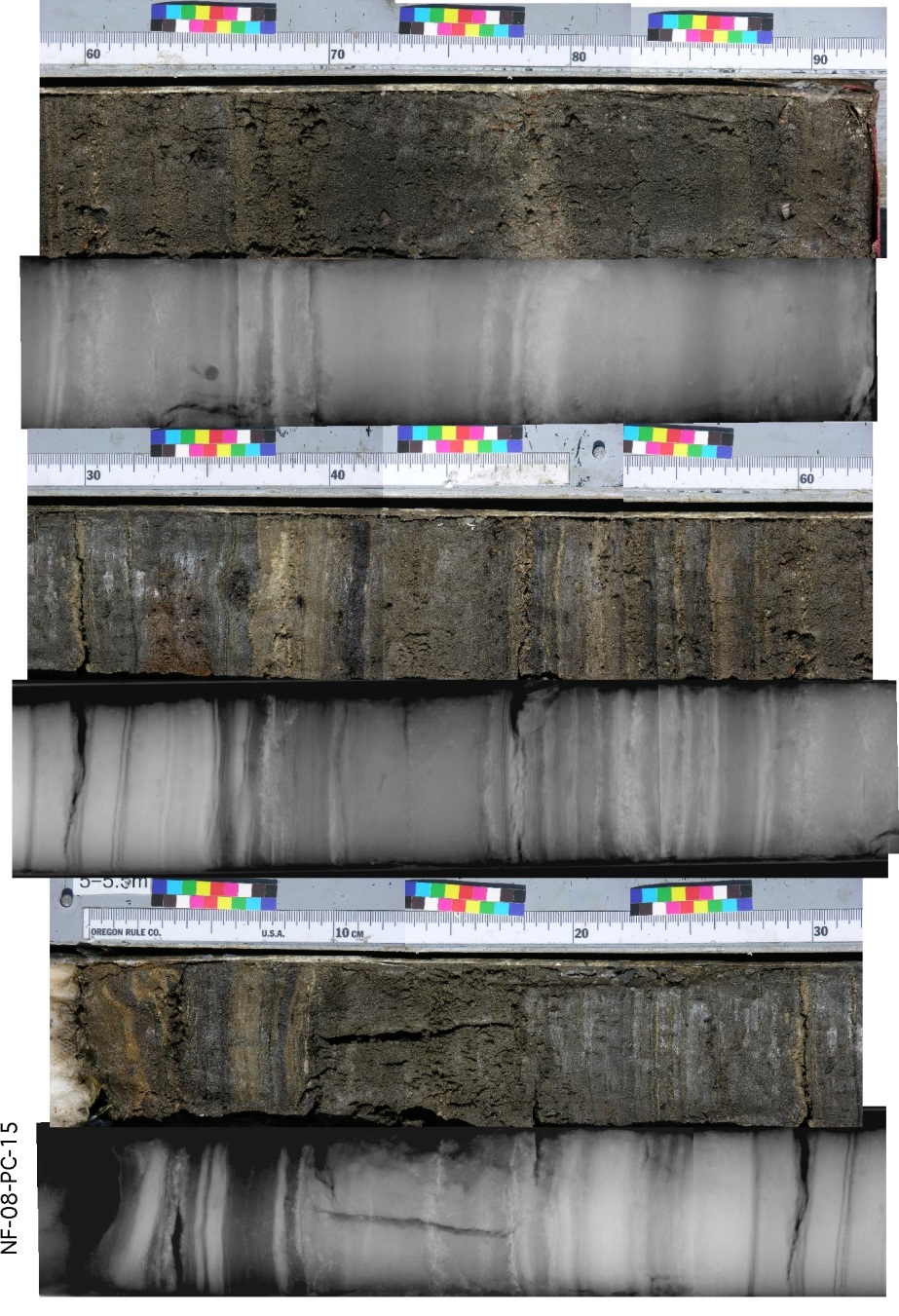 “Event Stratigraphy”
In the USVI
High-resolution, laminated records of sedimentation events (terrigenous runoff, marine overwash, etc.) over the past ~2,000 years.
WILLIAM & ELSIE KNIGHT FELLOWSHIP (2 awardees)
Established by Mrs. Knight as a living memorial to her husband

The first gift from the Knight family was made in 1985 to establish the Knight Fellowship 

In 1990, the Knight family endowed a total of six fellowships for USF’s Marine Science

The fellowship is awarded annually and Knight scholars are supported for their entire graduate career
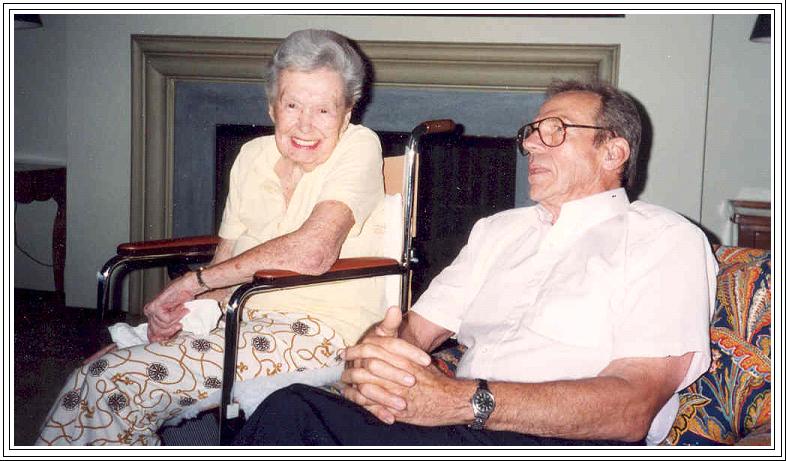 Elsie Knight
WILLIAM & ELSIE KNIGHT FELLOWSHIP
Brian Barnes

(Hu)

Currently on research cruise in the Keys
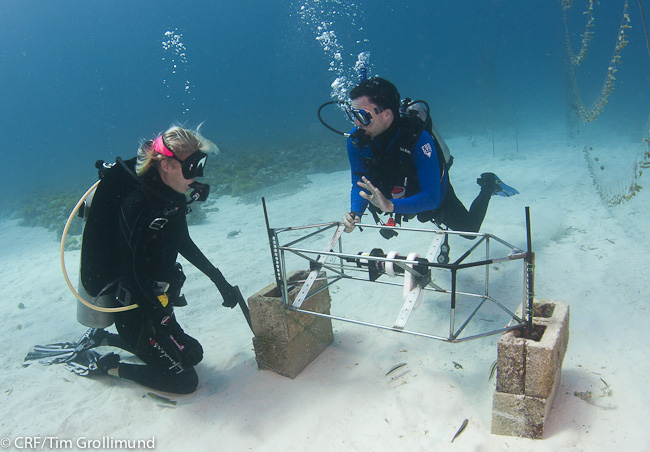 Brian Barnes
Develop and improve satellite algorithms for temperature and light attenuation

Derive these parameters at depth

Clarify the relationship between light, temperature, and coral health
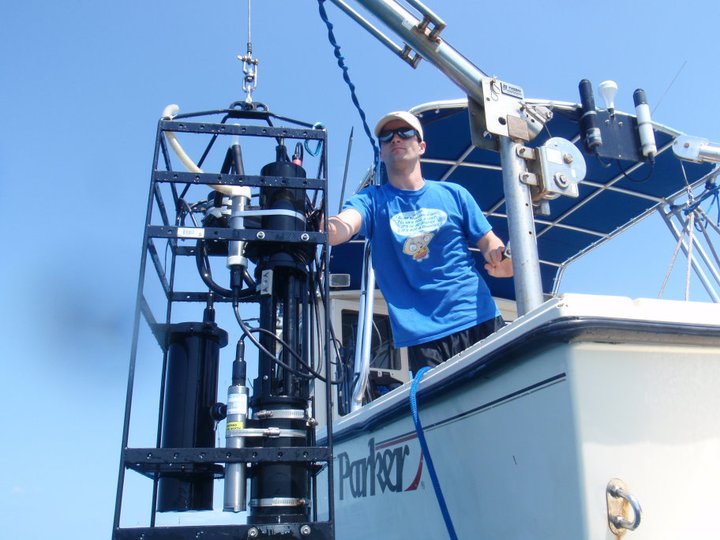 WILLIAM & ELSIE KNIGHT FELLOWSHIP
Carlie Williams

(Shevenell)
Carlie Williams
Research Interests: Using fossilized foraminifera from deep-sea sediments to reconstruct climate change and ice sheet melting over the last 25,000 years.
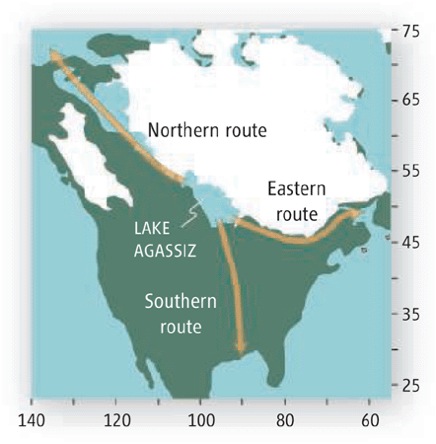 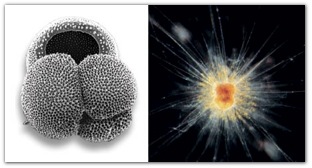 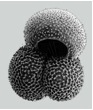 Preserved in sediment
Live Foraminifera
Oxygen isotopes and trace metal ratios based on foraminifera from Gulf of Mexico sediments are used to determine the timing of Laurentide Ice Sheet melting.
THANK YOU!
Your generosity has made a difference!
Understanding the Global Ocean
Regionally Relevant
On April 20, 2010
Explosion and Fire on Transocean Ltd’s Drilling Rig - Deepwater Horizon Explosion
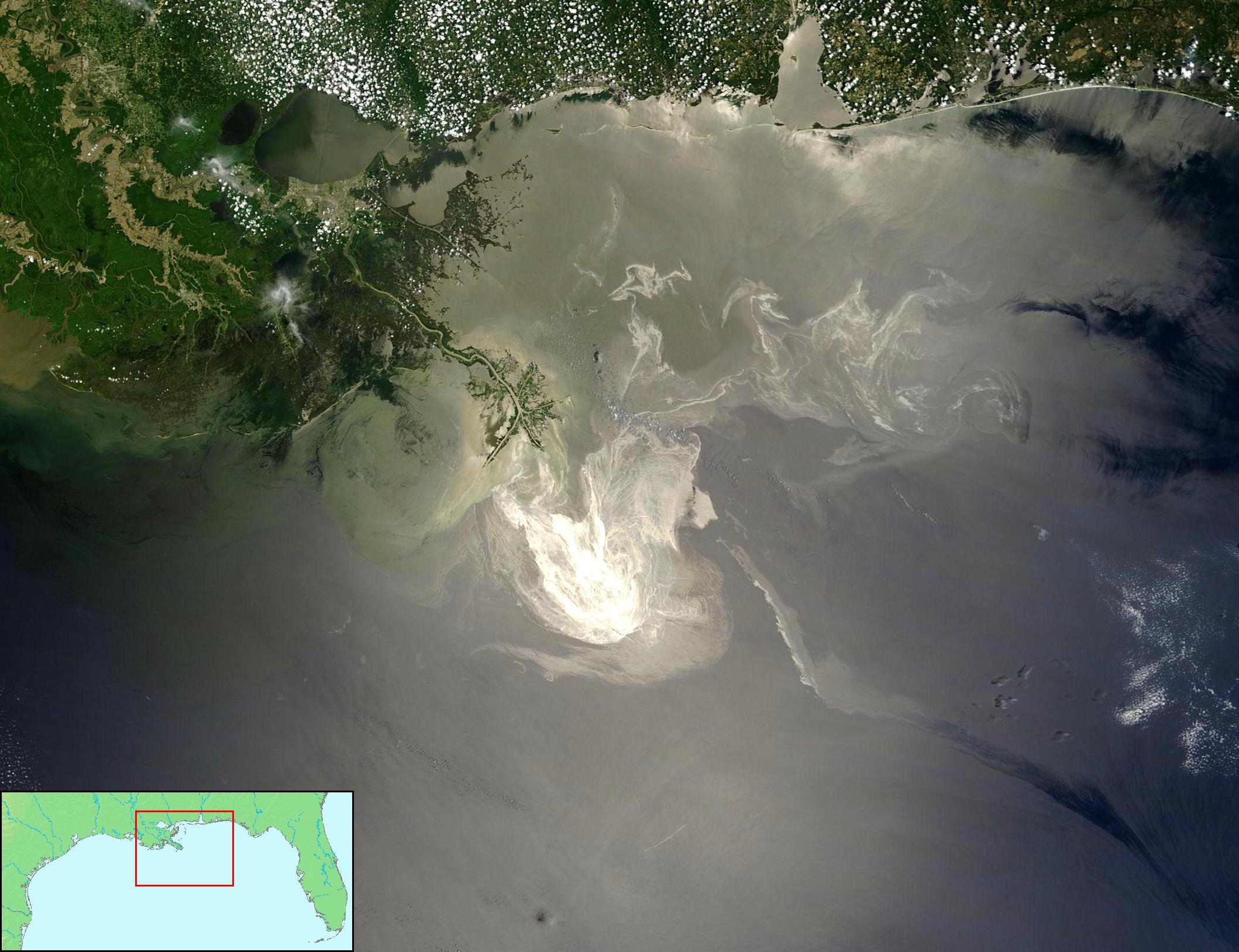 Oil Spill from Space—May 24, 2010A 2-Dimensional Disaster
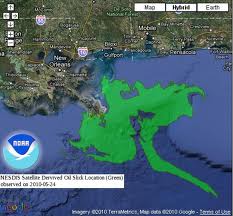 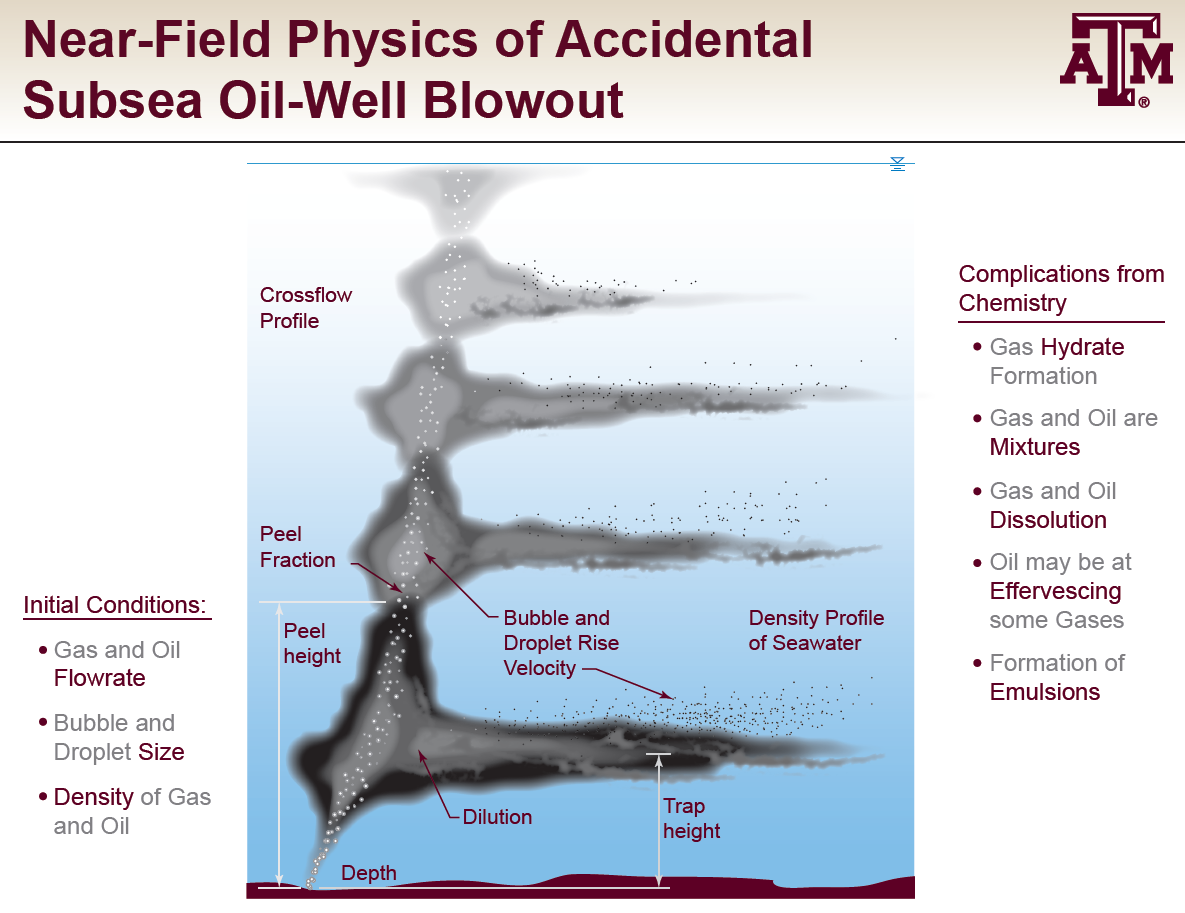 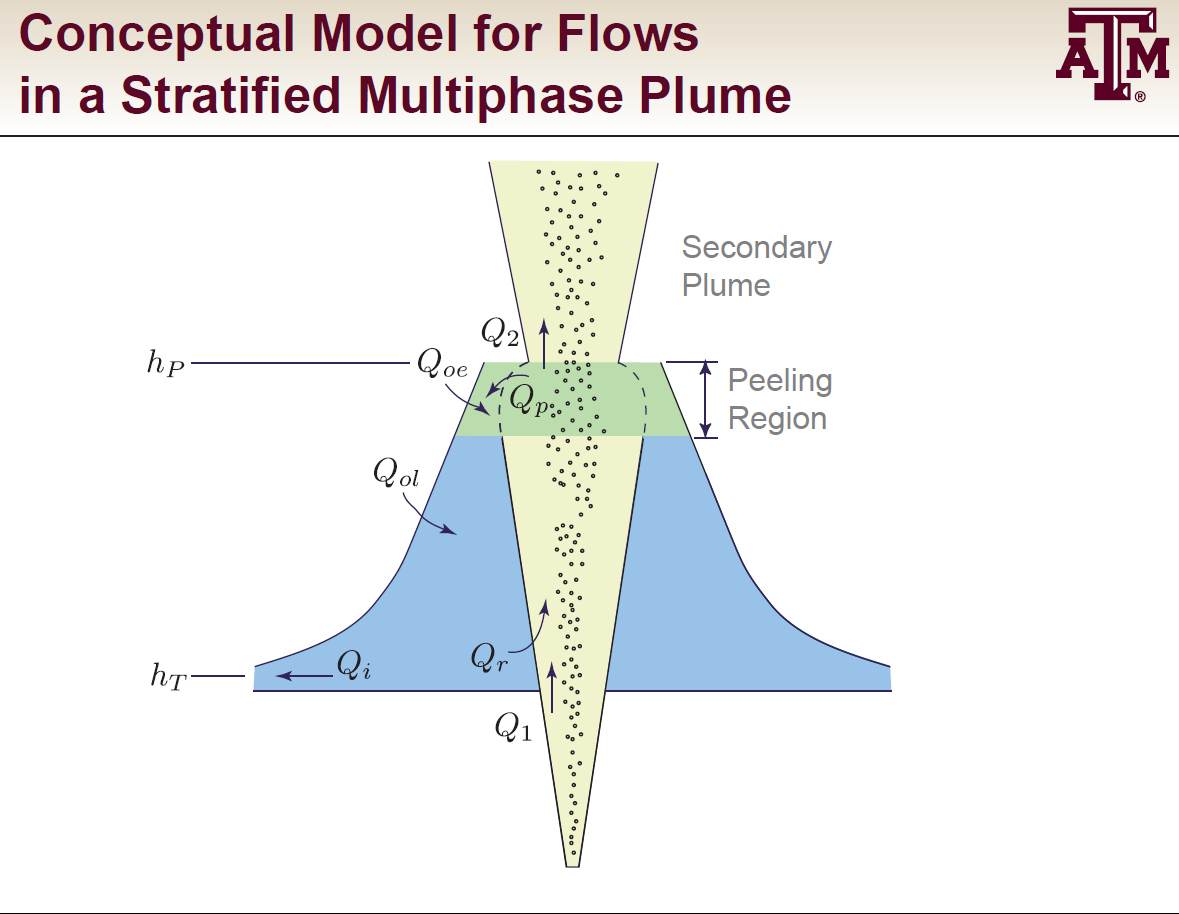 But it is a 4-D problem
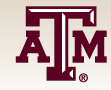 • Model multiphase plume flow
• Coupled to GoM circulation 
    models
• Improve near-field modeling 
   w/better constraints behavior 
   of oil/gas/seawater mixture at 
   high-pressure
Socolofsky, TAMU; Paris, UM-RSMAS
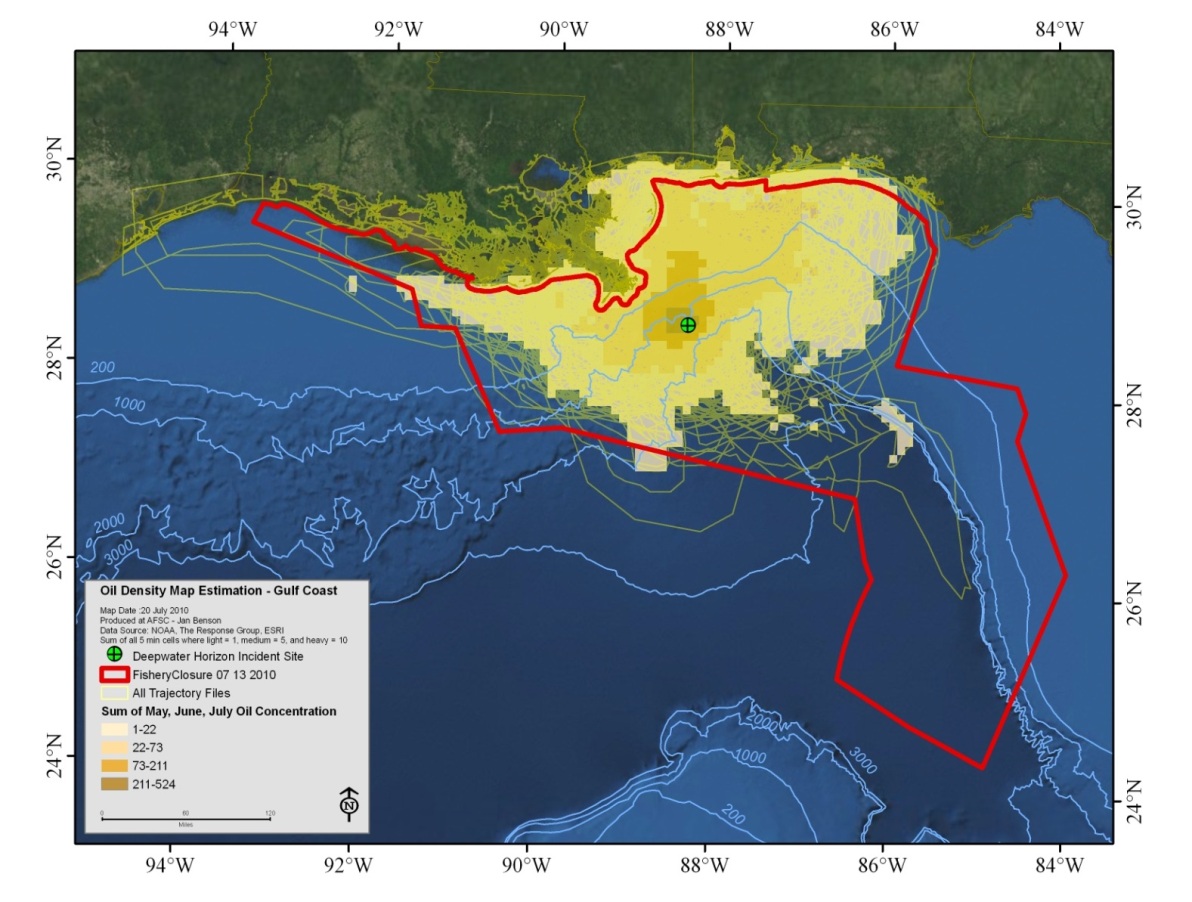 Impacts of DWH on Fish
Reproduction – 
Potentially Significant
To Gulf Fisheries
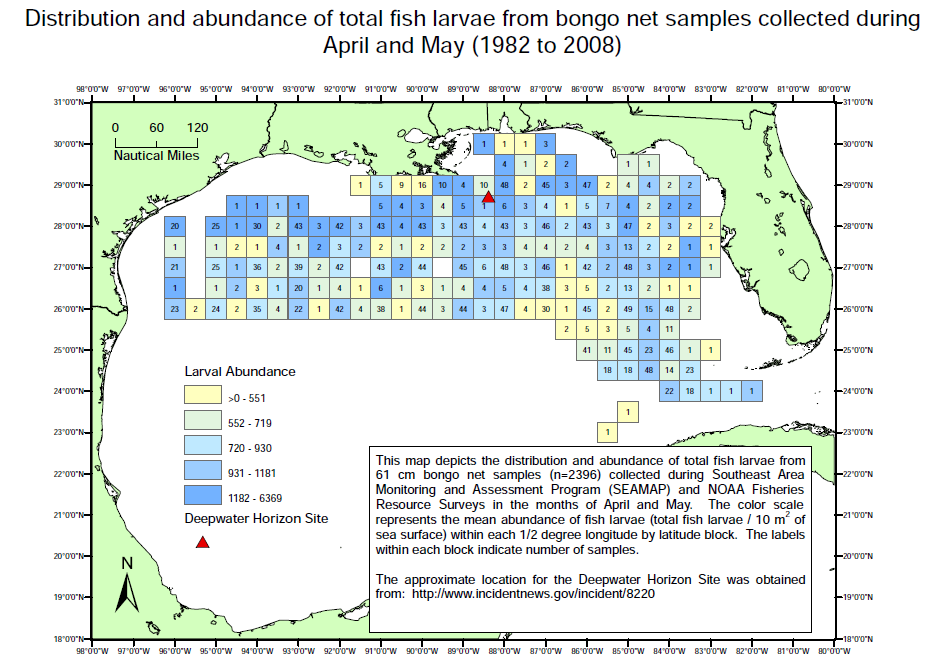 “Oil Days”
Density Map
from overflight data
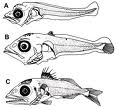 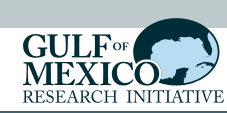 BP $500 M over 10 yrs for research
RFP-I: $121 M to fund 8 Centers
80 research institutions involved
77 submitted center proposals
Impact of Physical, Chemical, and Biological Processes on the Fate of Oil Spills – U Texas 
GISR – Gulf Integrated Spill Research – TAMU 
Deep-C - Deepsea to Coast Connectivity in the Eastern GoM – FSU 
Effects of the Macondo Oil Spill on Coastal Ecosystems – LUMCON 
C-IMAGE – Center for Integrated Modeling and Analysis of Gulf Ecosystems – USF 
CARTHE – Consortium for Advanced Research of Hydrocarbon Transport in the Environment – UMiami 
C-MED - The Consortium for Molecularly Engineered Dispersants – Tulane 
ECOGIG – Ecosystem Impacts of Oil and Gas Inputs to the Gulf – UMississippi
http://www.gulfresearchinitiative.org/research/awards/year-2-4-rfp-i-consortia-grant-awards
C-IMAGE Consortium Partners:assembling the world’s experts
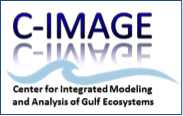 University of South Florida – Lead, IT, education, various science
Florida Institute of Oceanography – Research vessels
Hamburg Technical University – High-P lab studies, velocity
Texas A&M University – Oil physics and chemistry
University of Calgary – HMW environmental exposure, partitioning
Wageningen University & NHL – Netherlands – Decision support tool
Eckerd College - Benthic stratigraphic studies
University of West Florida  - Microbial studies
Pennsylvania State University – Degrading enzymes, 13C, 14C studies
University of Miami – Modeling oil distribution & concentration
University of South Alabama – Fish community analyses
Mote Marine Laboratory - Biomarkers -vertebrate exposure
Scripps Institution of Oceanography – Marine mammals
C-IMAGE: Integrated Understanding of Oil Spill Dynamics
Burning -
Skimming -
Surface dispersants -
Mitigation
Evaporation
Shallow Pelagic & Shelf ecosystems
Ecosystem
Consequences
Spill Scenario
phototoxicity
Surfacing
Use of dispersants
Plankton (phyto-, zoo)
Fish/invert. eggs & larvae
Sargassum community
Adult fishes, o. inverts/verts
Beaches, marshes, estuaries
Dilution
Life history effects
(mortality, productivity)

Nutrient cycling (enrichment?)

Trophic cascades

Economic consequences
Dispersion
Ambient oceanography
Temperature,
Salinity,
Stratification,
Currents,
Turbulence,
Winds
Hydrocarbon
Fractionization,
Initial Emulsification,
Bubble/Droplet Formation,
Size Distribution,
Pressure Dependency
Degradation
Dolphins &  whales
“Suspension”
Bubbles/Droplets
Transport/Evolution
Mesopelagic ecosystems
Ecosystem Exposure
concentration   X duration
DO/hypoxia?
Deep scatterers
Mesopelagic fishes
Deep foragers
Oil Fate
Marine snow
Secondary
sedimentation
Theme 1
Theme 2
Theme 3
Benthic ecosystems
Sedimentation
Oil/gas jet,
Oil/Gas Ratio (OGR),
composition, T, Pressure, Reservoir Volume, Flow Rate
Re-Deposition
Deep corals
Deep benthos
Biogenic communities
Degradation
Problem: In winter of 2010-2011 many anecdotal reports of fish with skin lesions; no adequate baseline to evaluate if rates had increasedin 2011: Conducted Survey of GoM Reef Fishes for Disease Frequency
Objectives
 Conduct broad-scale survey from the FL Keys to Central LA to determine frequency ulcers, fin rot and other external lesions
 Compare frequency of disease types by region and depth
 Determine “background” level of disease incidence by surveying broadly in the Gulf
 Provide data on the age, length, weight and internal organ weights of fishes sampled to determine fish condition
 Provide fish samples for a broad array of laboratory testing including pathology
Partners:  University of South Florida, College of Marine Science, National Marine Fisheries Service (NMFS), Florida Wildlife Research Institute (FWRI), Commercial fishing industry
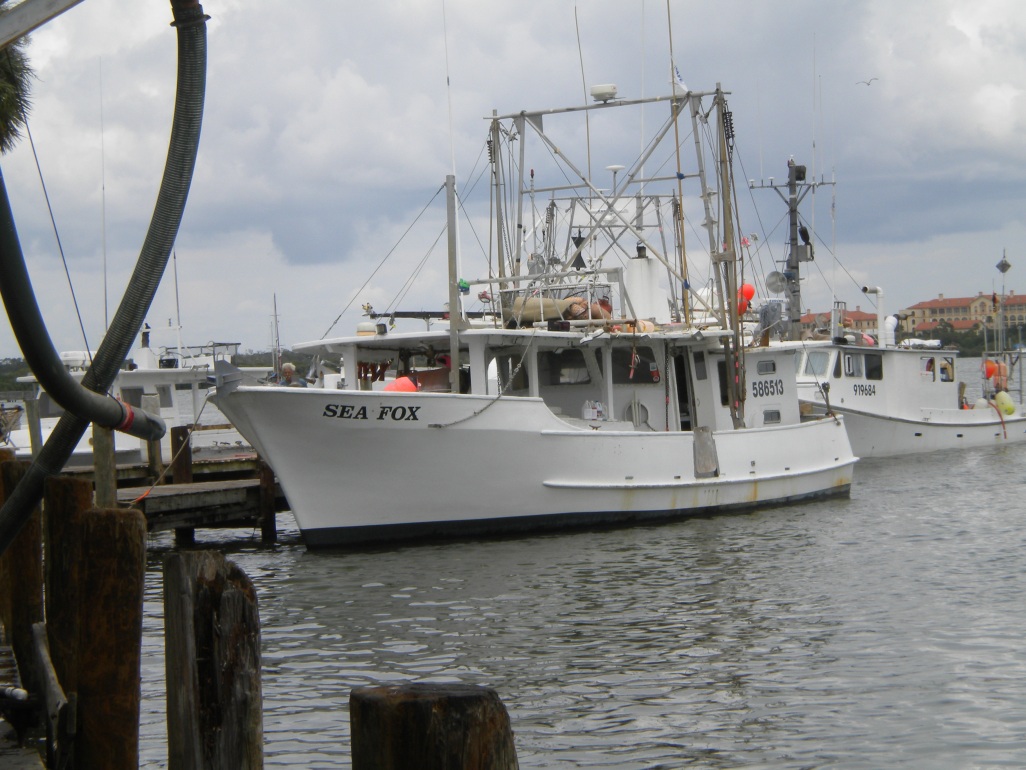 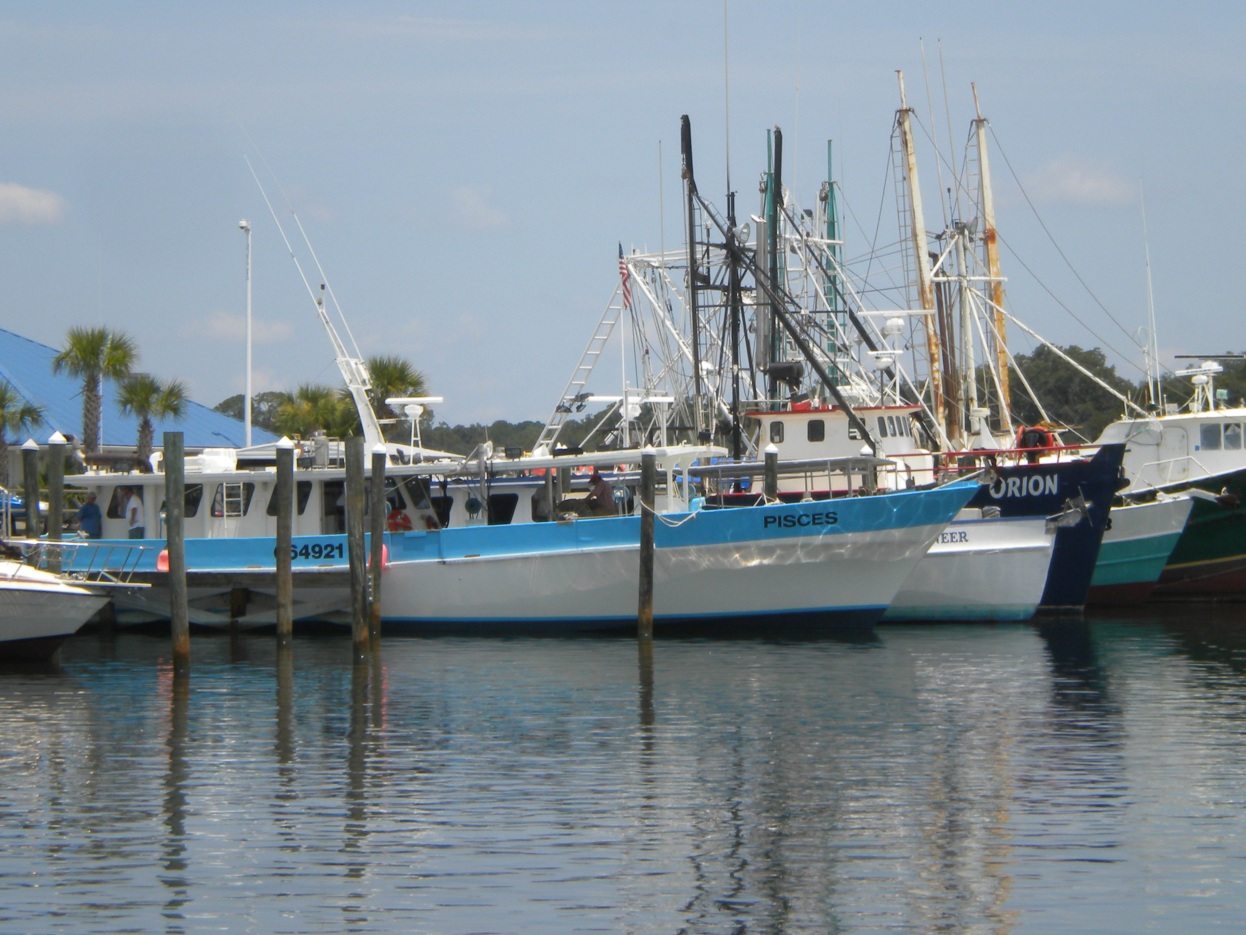 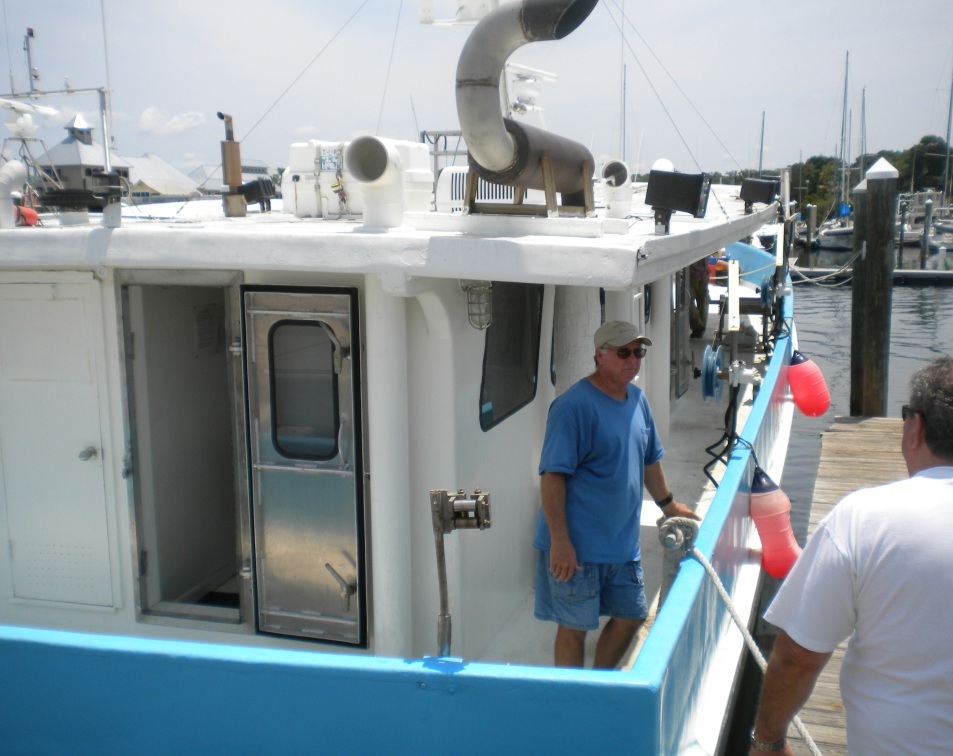 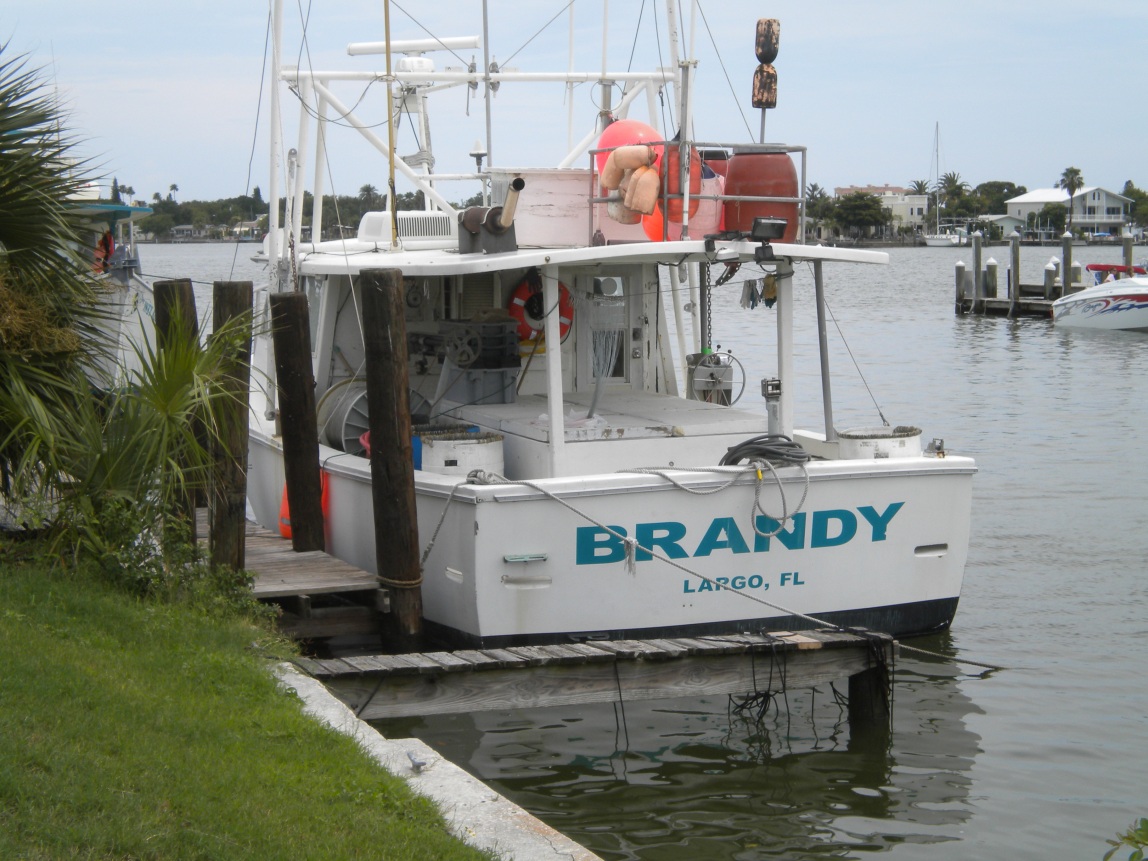 Partnering with the industry: 
commercial longline vessels
F/V Pisces
Panama City, Florida
Owner: John Anderson

F/V Sea Fox
Maderia Beach, Florida
Owner: Robert Spaeth

F/V Brandy
Maderia Beach, Florida
Owner: Jack Golden
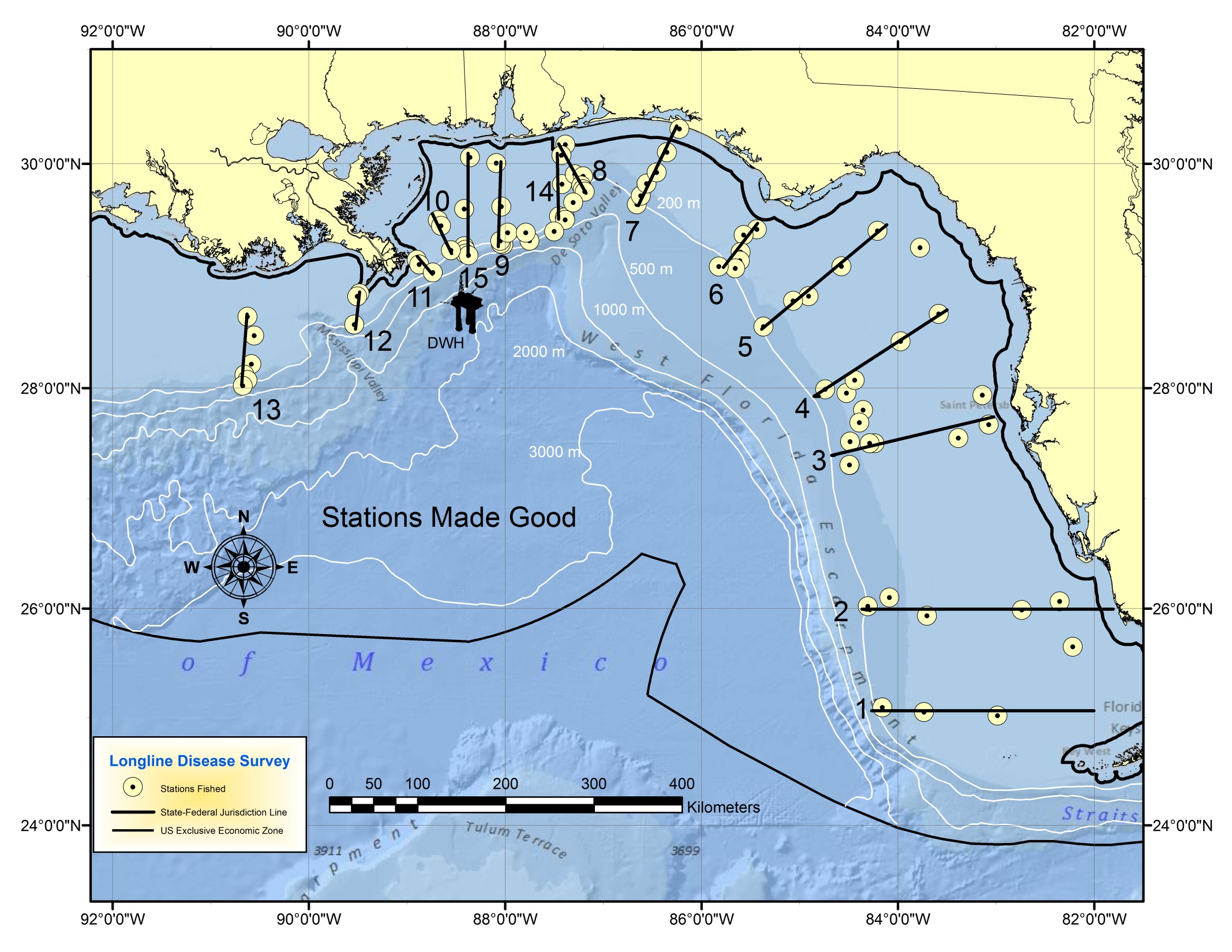 84 longline stations, 3,900+ fish examined
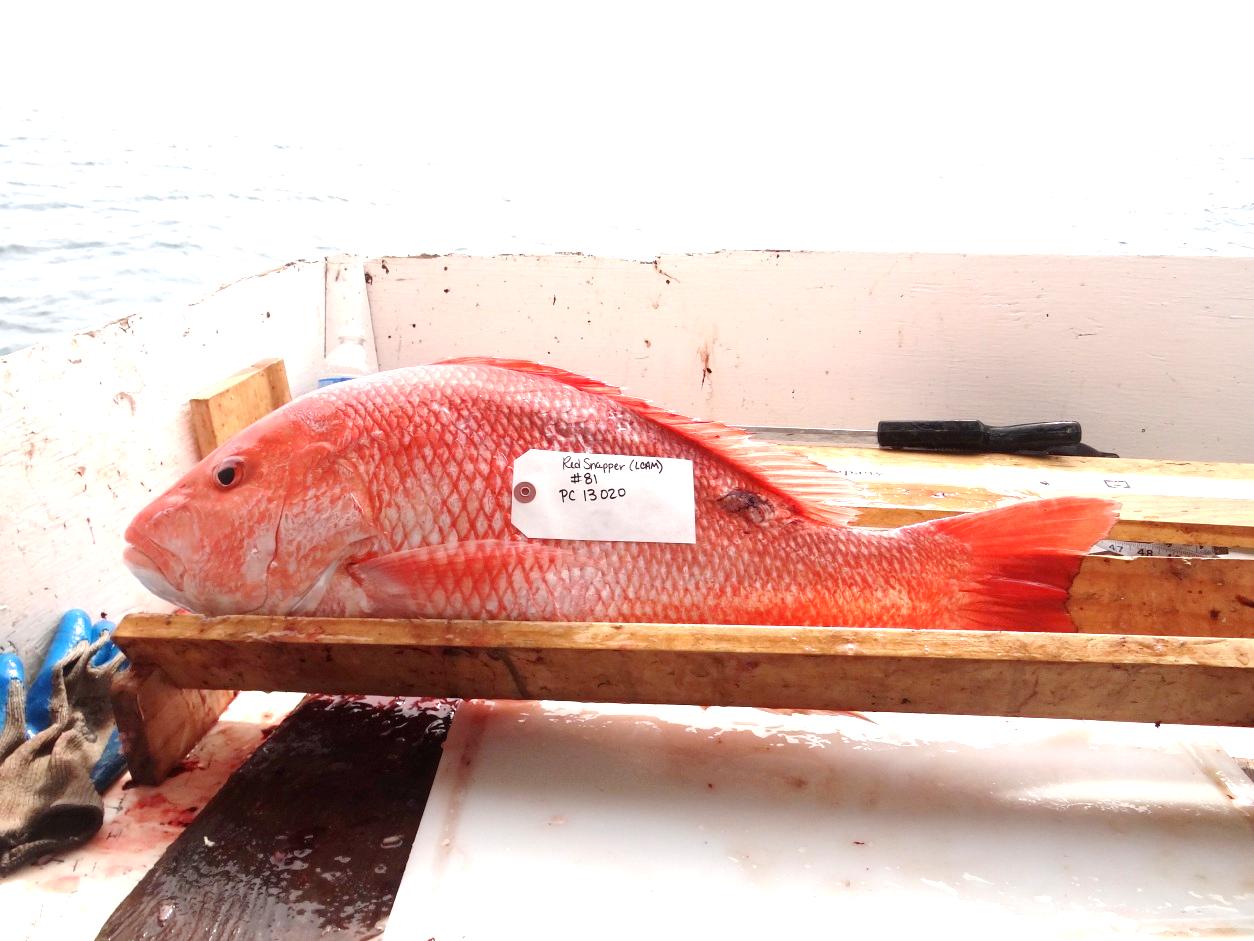 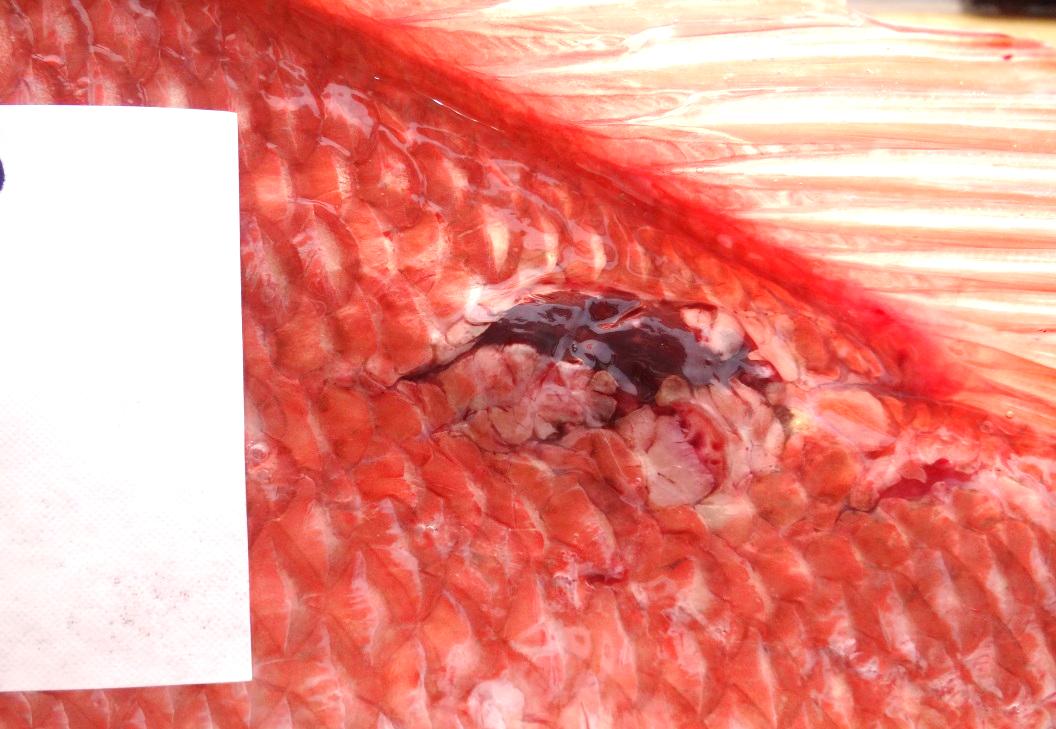 Skin Ulcers on Red Snapper 
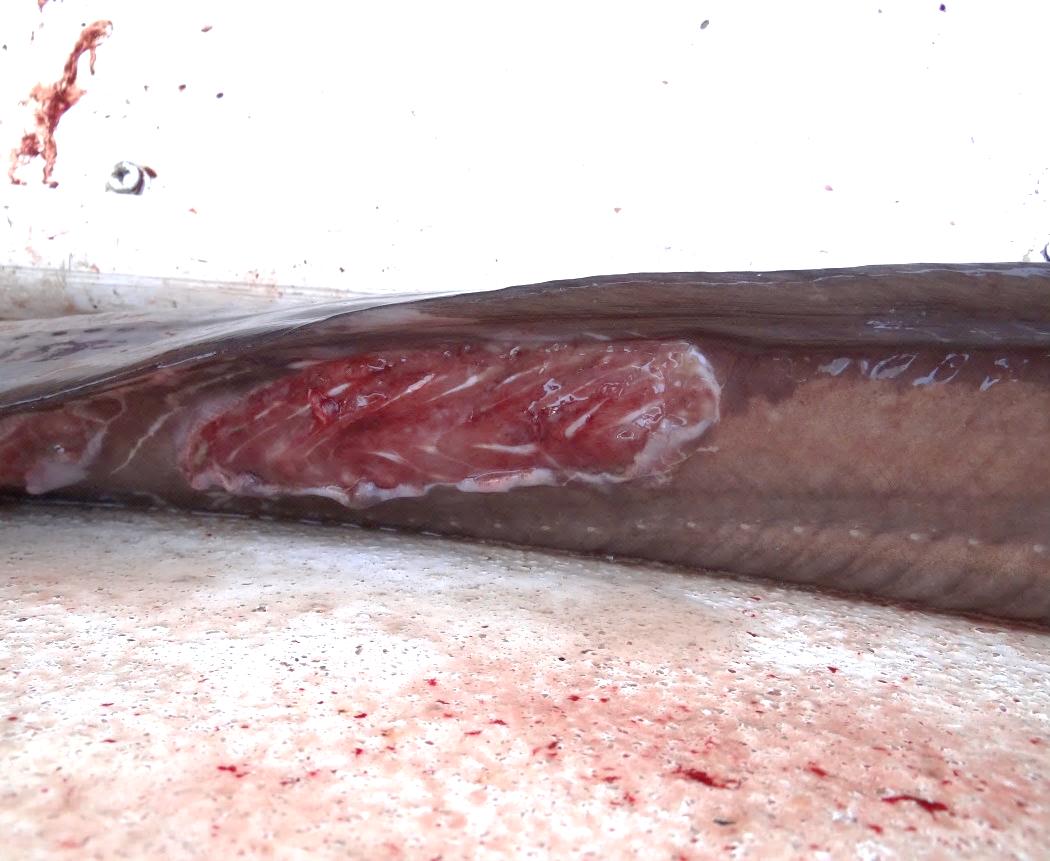 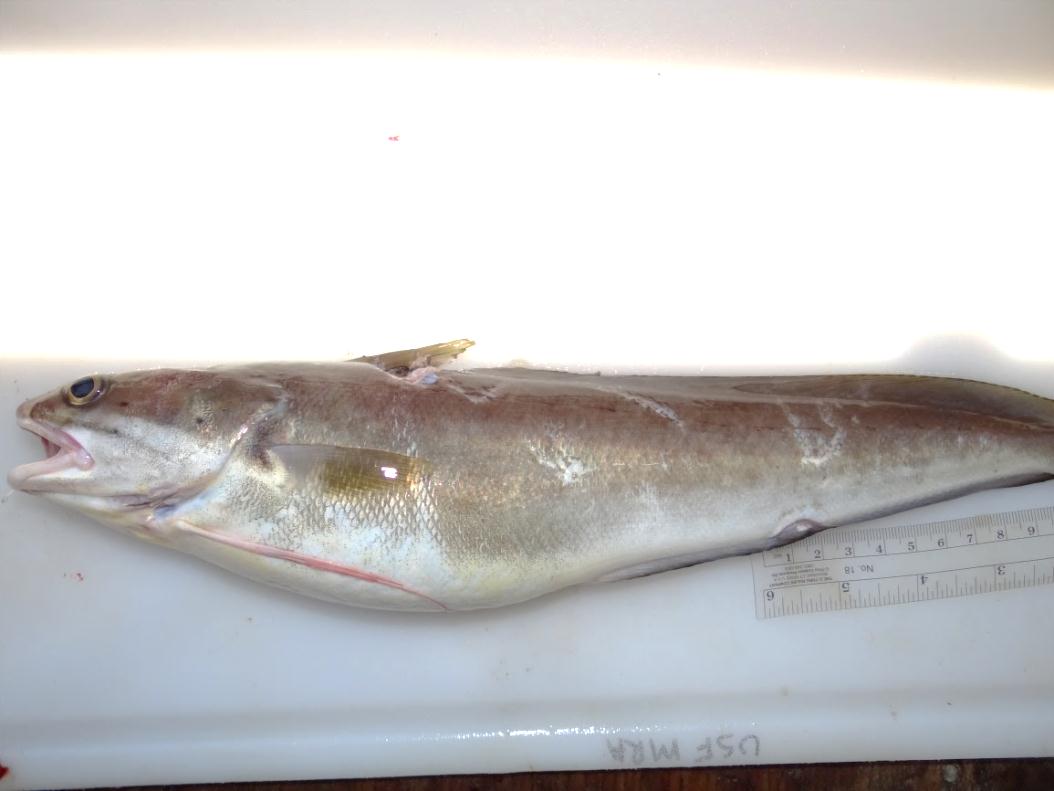 Southern hake
Conger eel
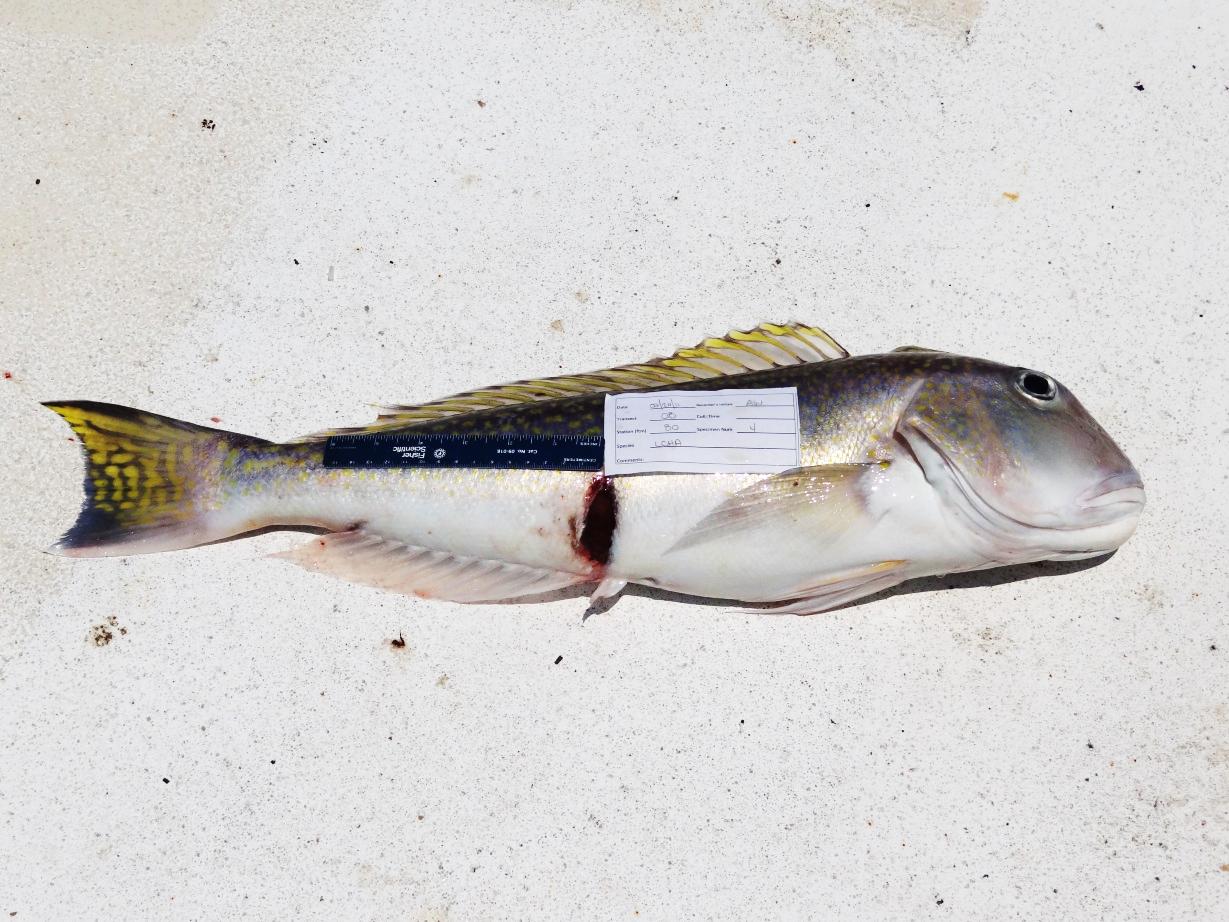 tilefish
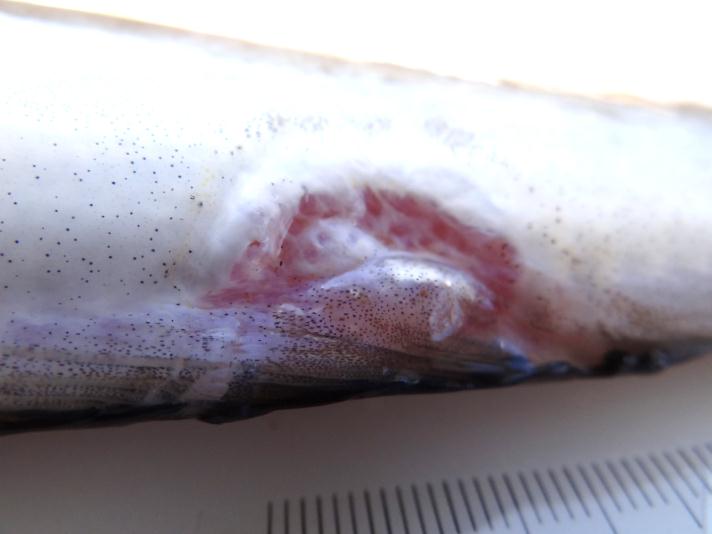 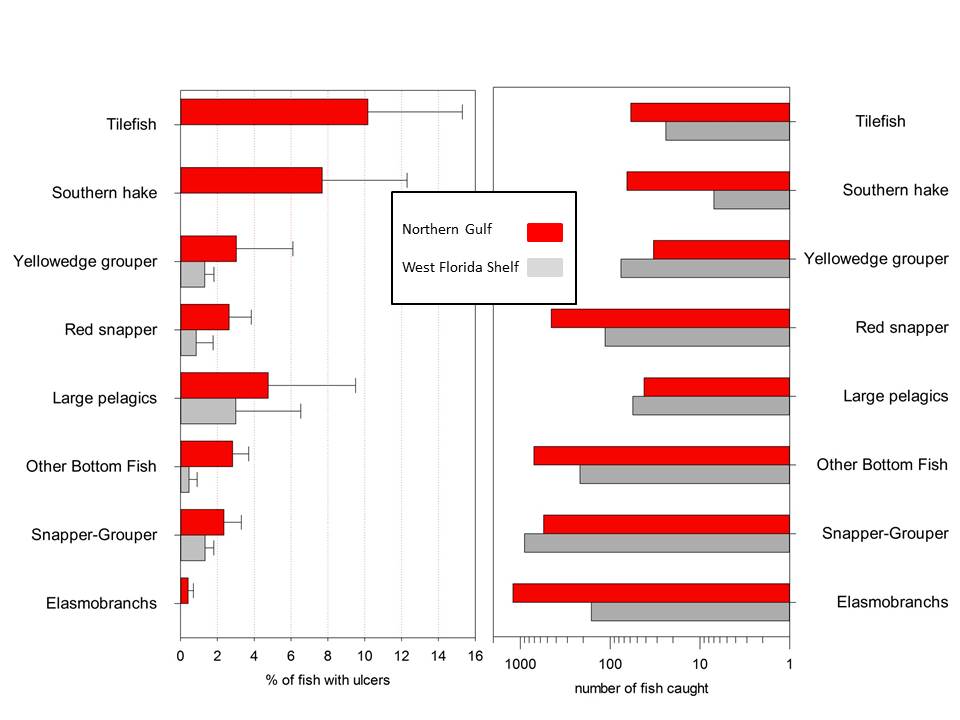 In August 2012:
Stations with high disease rates in 2011 again monitored
Data collected from bile, blood, muscle tissue, livers and other organs
Sediment cores to correlate oil contamination with fish
Rates of growth of key species being assessed (red snapper, groupers, tilefish)

Funded by the GoMRI &
C-IMAGE consortium
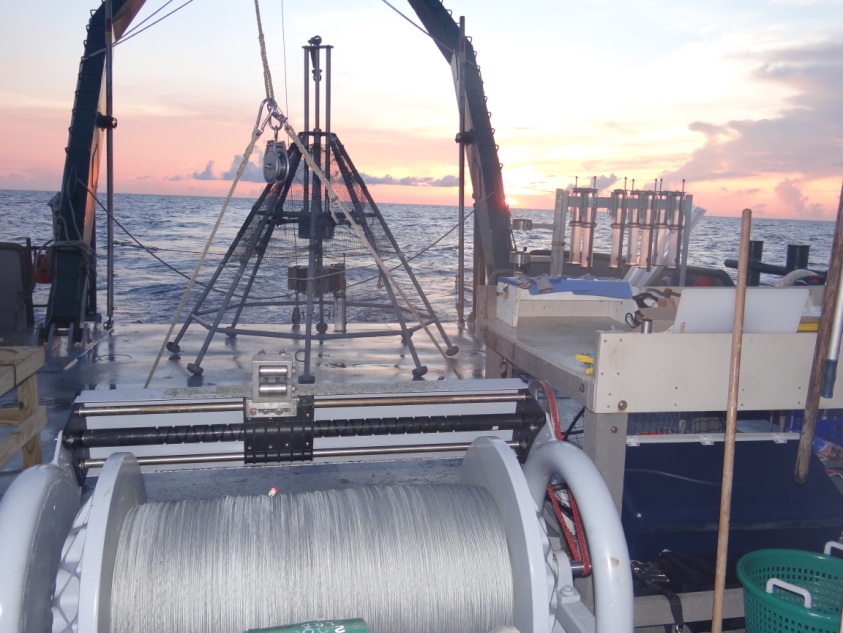 R/V Weatherbird II
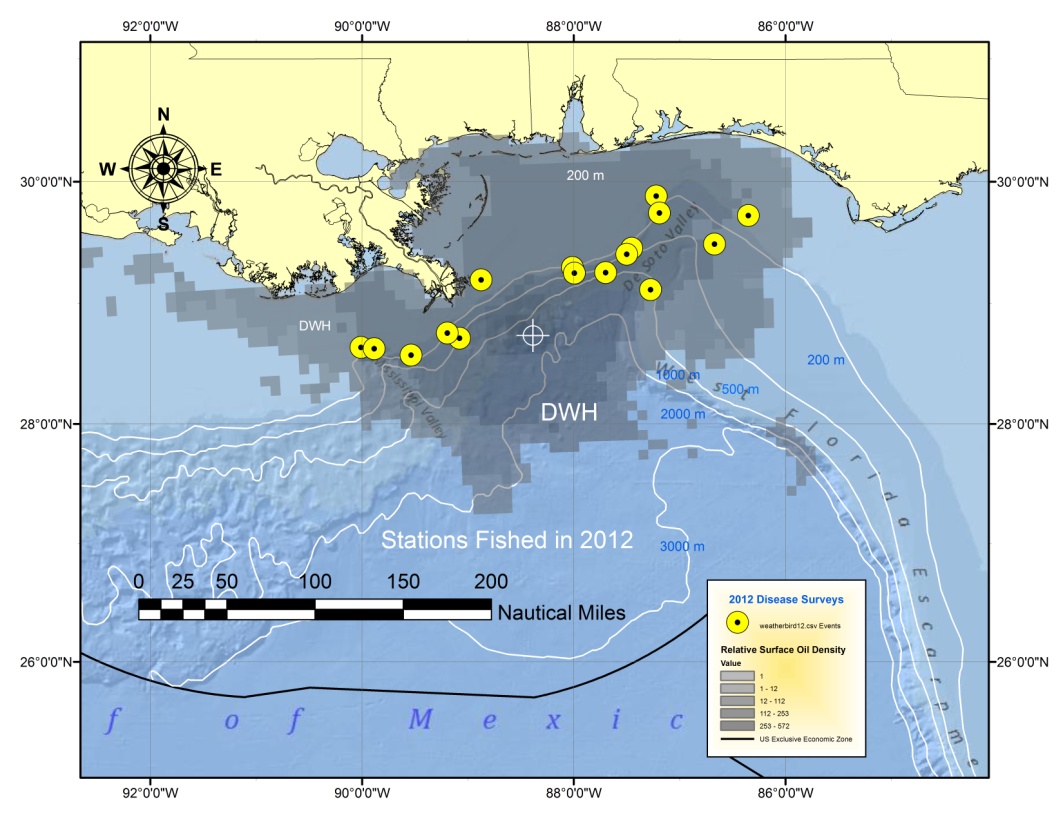 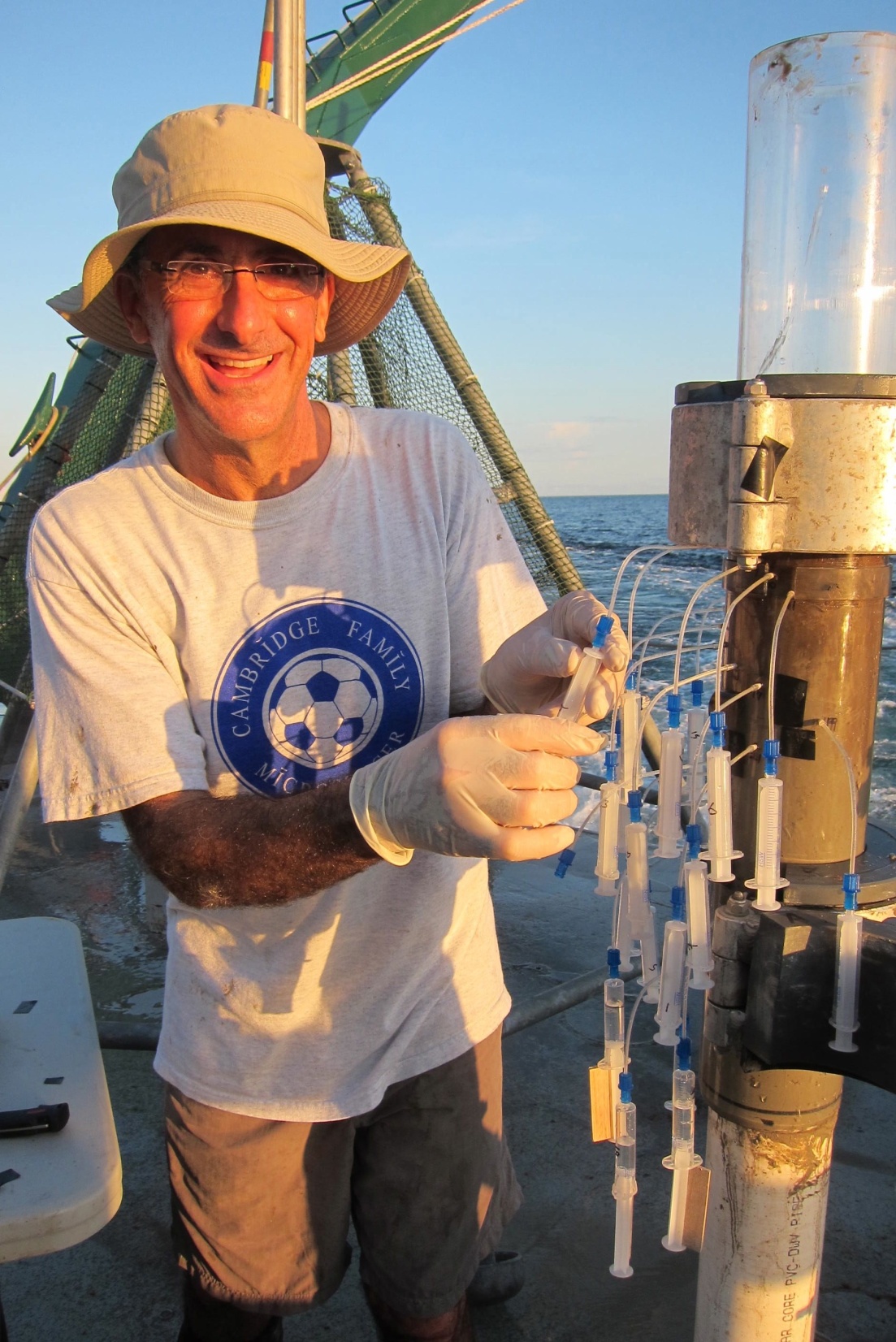 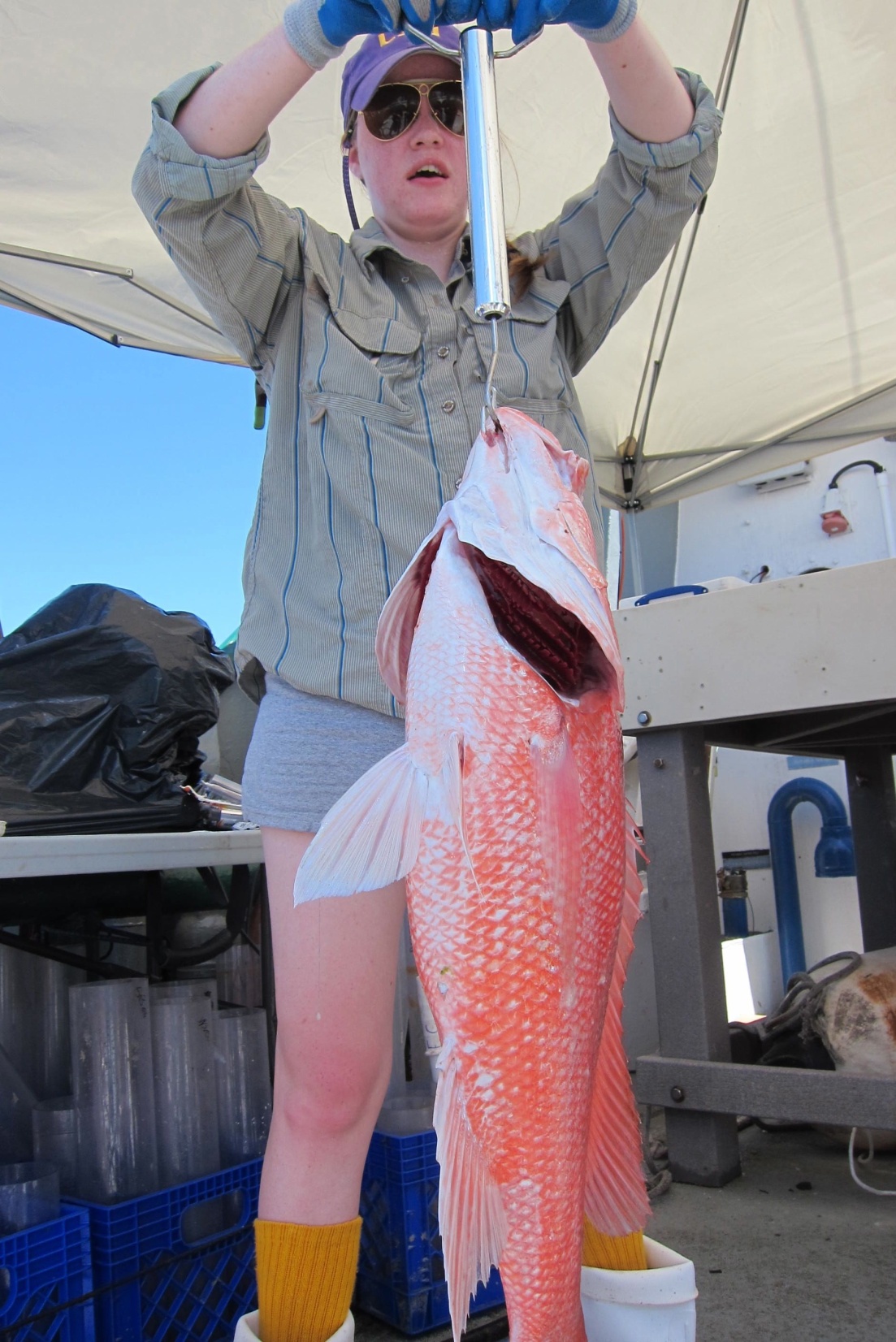 Developing New Technologies
Example 1: Using Genomics for Species Identification of Individual Eggs
Management of fisheries requires accurate knowledge of timing and location of spawning 
Fish eggs can be collected and counted, but species identification difficult because they all look the same
Historically – wait and see what they grow up to be
Test study in Terra Ceia Bay
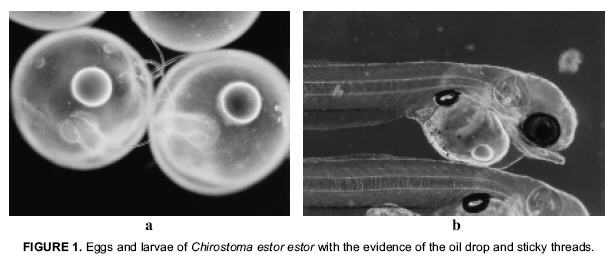 ~1mm
http://www.scielo.org.ar/scielo.php?script=sci_arttext&pid=S0327-95452006000100018
Lauren Van Woudenberg, Camille Daniels, Scott Burghart, Ralph Kitzmiller, Ernst Peebles, Mya Breitbart at University of South Florida, College of Marine Science
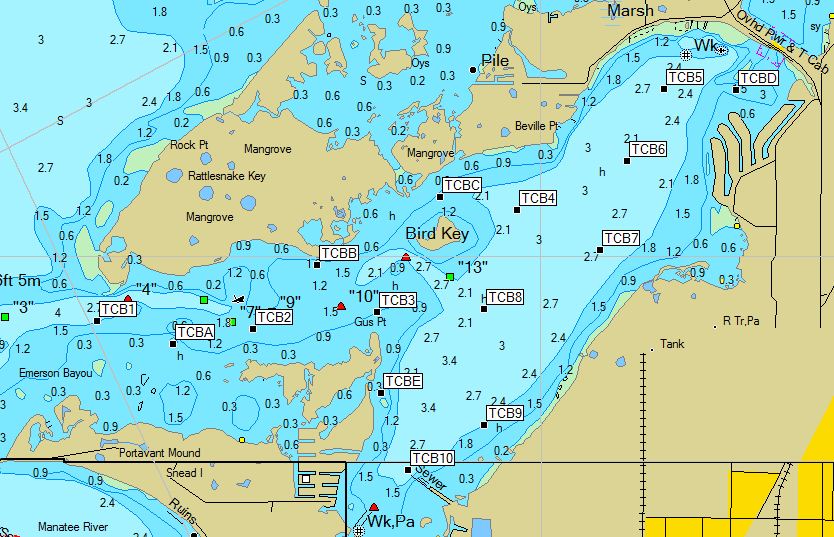 14 SPECIES FOUND
LOTS OF HETEROGENEITY
SNOOK
SPOTTED SEA TROUT
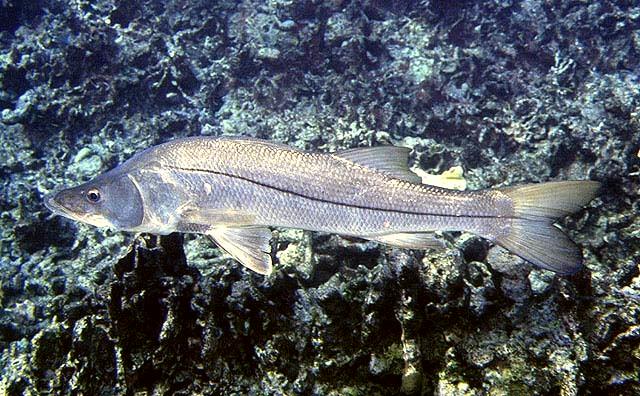 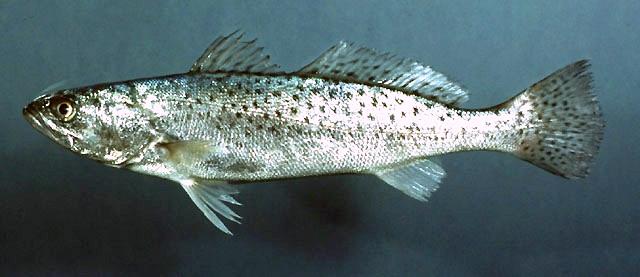 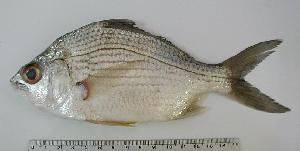 STRIPED MOJARRA
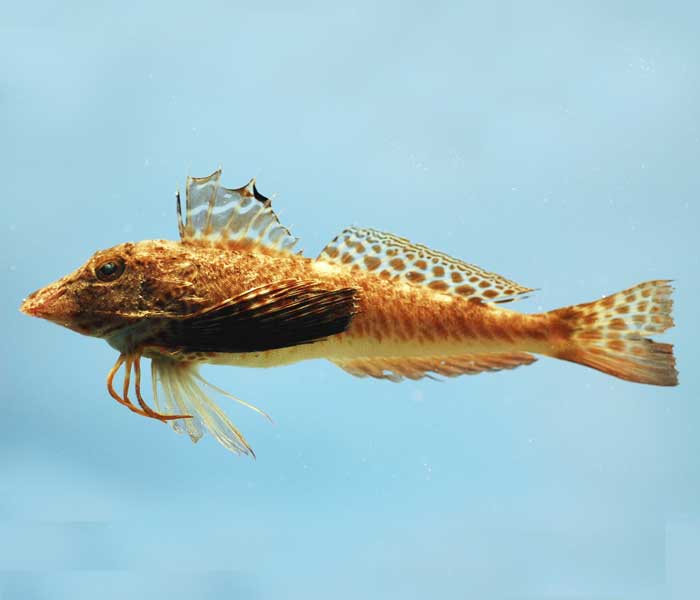 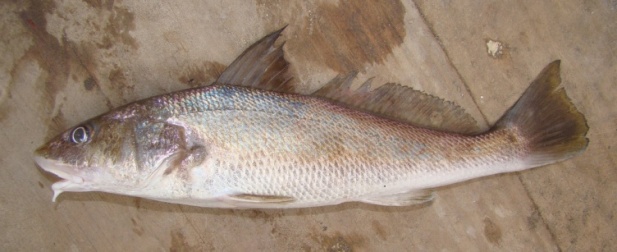 PRIONOTUS (sea robin)
SOUTHERN KING CROAKER
Example 2: Grouper Forensics or What’s in your sandwich?? - John Paul, David Fries, David John
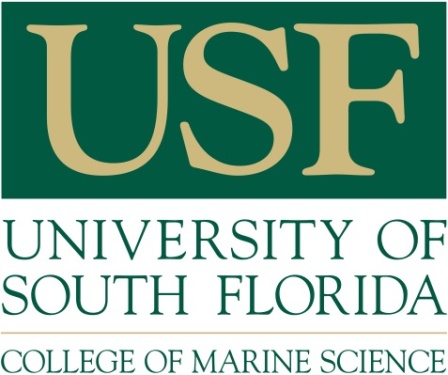 Asian catfish
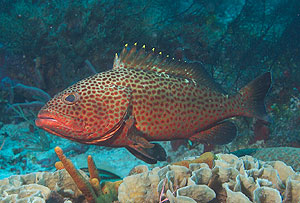 ?
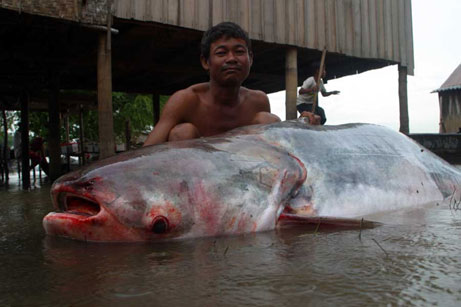 Fla Grouper
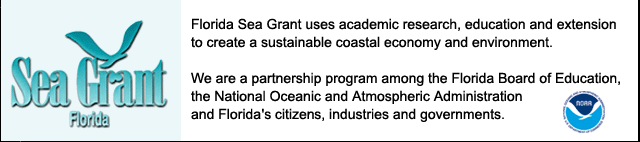 Grouper Imposter
The Real Deal
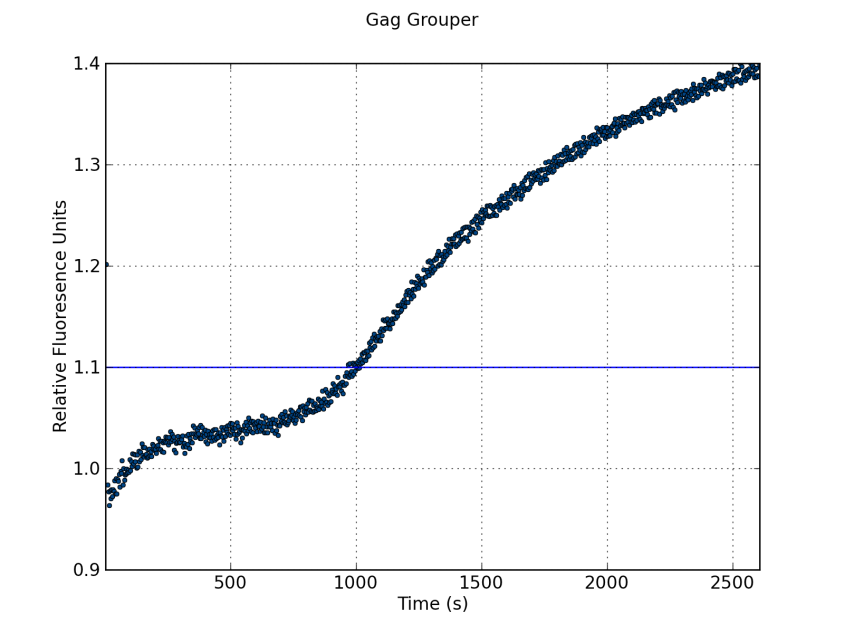 ?
?
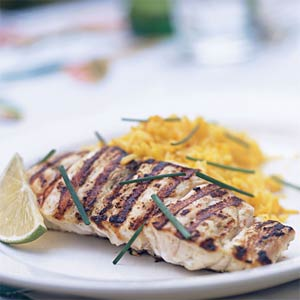 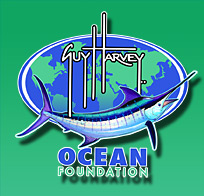 Grouper
Not
Grouper
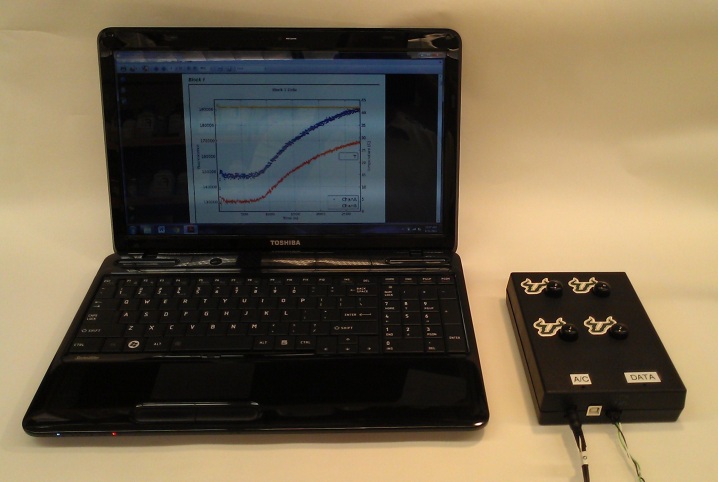 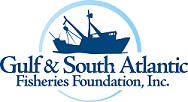 Example 3:  Laser Ablation & ICP-MS analysis of otoliths – Detection of past contamination of fish by oil.
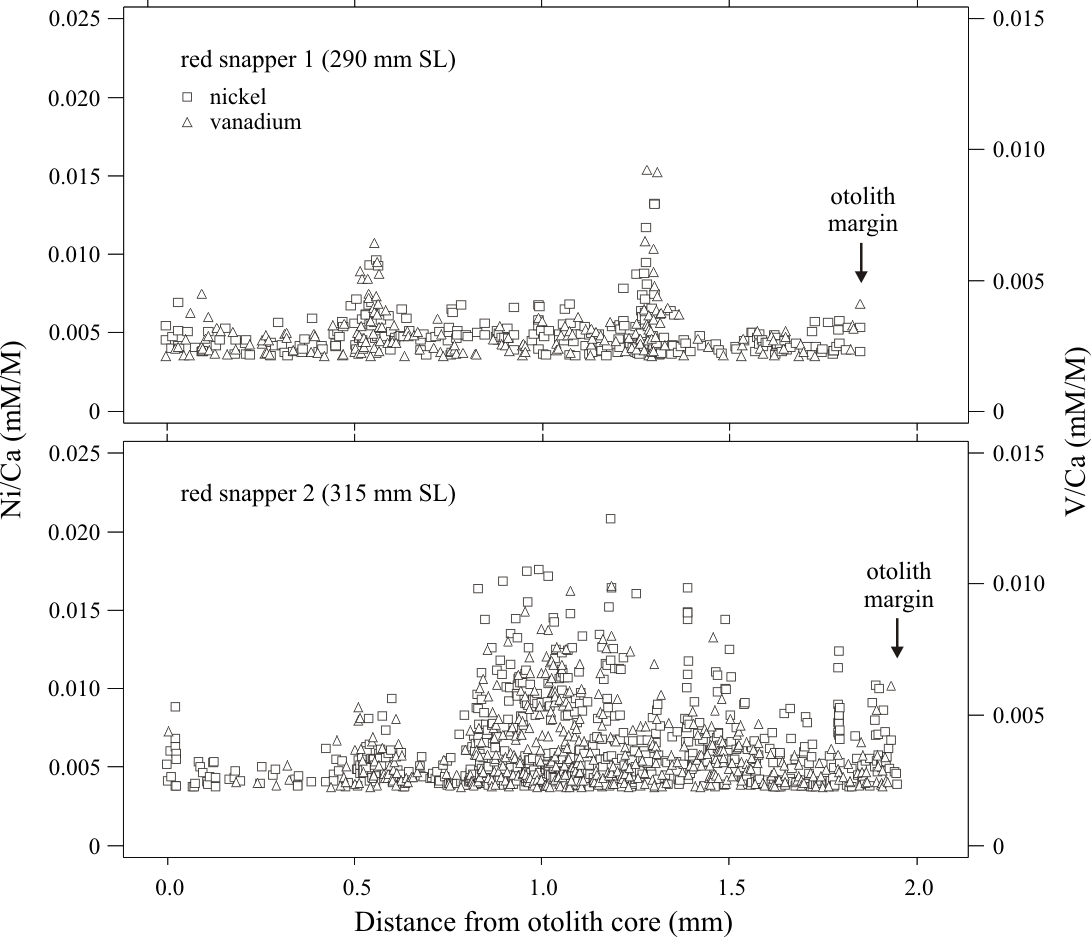 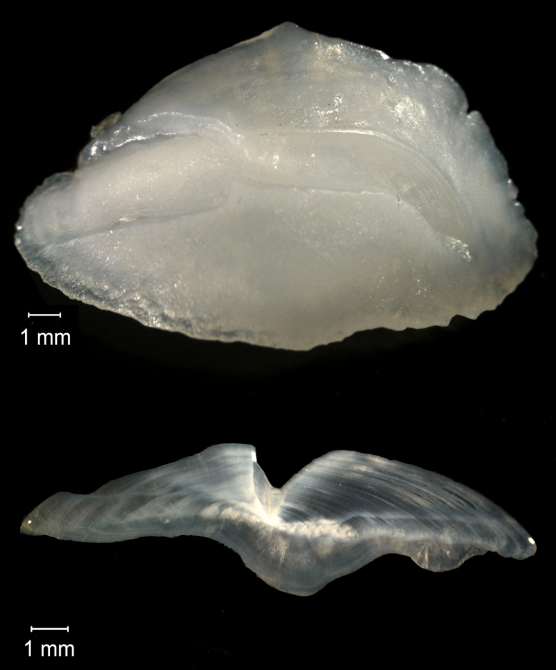 Peebles/USF
Funding Higher Education: A Shifting Paradigm
Moving Forward
Help us promote the value of higher education in Florida
Help us combat reduction in Pell grants at Federal level
Help us demand recognition of the importance of a healthy ocean and Gulf to the state of Florida